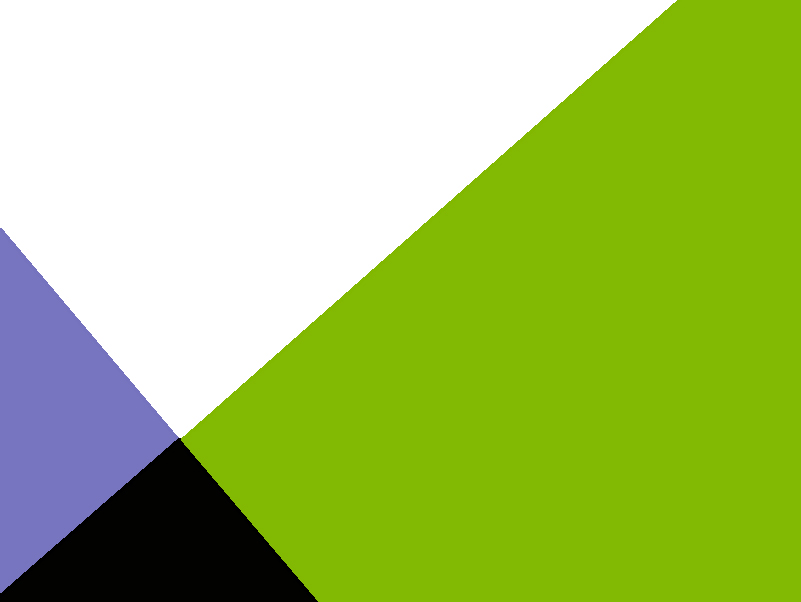 The Accelerated Learning Program
The Community College of Baltimore County
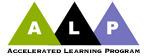 Overview of Presentation
Higher education "takes the inequality given to it and magnifies it. . . . It’s an inequality machine.”
Anthony P. Carnevale
Center on Education and the Workforce
Georgetown University




"The rich are getting richer because of higher education, and the poor are getting poorer because of it.”
Thomas G. Mortenson
Pell Institute for the Study of Opportunity in Higher Education
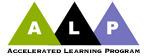 [Speaker Notes: After discussing this slide, Peter turns it back to Sarah.]
Overview of Presentation
What is the problem?
What is ALP?
What results has ALP produced?
What are other co-req options?
What about the cost?
What about scaling up?
What to do about pedagogy and faculty development?
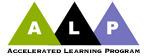 [Speaker Notes: After discussing this slide, Peter turns it back to Sarah.]
100%
100%
S in 
ENG 052
490
57%
U or W
ENG 052
373
43%
ABC in ENG 101 
287
81%
DFW in
ENG 101
68
19%
75%
75%
50%
50%
25%
25%
0%
0%
First Attempt at Measuring Success (1993)
Success rates for students
who took ENG 052 in 88-89
N = 863
Success rates for students
who passed ENG 052 in 88-89
and then took ENG 101 by sp 92
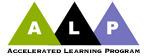 [Speaker Notes: So we began gathering and analyzing data about our developmental courses. In our early attempts, our data looked like this . . . and we concluded we were doing fairly well.  But we thought we could get a better idea of how things were going if, instead of these snapshots of particular moments, we looked at the entire chronology, if we conducted a longitudinal study that followed students through their experiences with developmental writing and ENG 101.  

In fact, we have now concluded that this kind of data, success rates in individual courses, is not a particularly good way to evaluate how effective a program is.  After all, it is possible to have an 81% passing rate in ENG 101 even if only a handful of students actually ever make it to ENG 101.]
Longitudinal Study of 1988/89 Cohort in 
Upper-Level Basic Writing  (1993)
passed
099
490
57%
took 099
1988/1989
863
100%
passed 101
287
33%
took 101
355
41%
took no more writing
courses
135
16%
never
passed
099
373
43%
never
passed 101
68
8%
failed
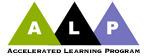 [Speaker Notes: We have come to see that a longitudinal study in which you follow students through the entire sequence of courses provides a much more useful insight into the success of a program.

When we did this, we found that of our original 863 students, after 4 years, only 57% had passed ENG 052.  Even more startling, of those 490 who passed 052, 135 never even attempted ENG 101; they simply leaked out of the system.  After looking at a lot of diagrams like this one, we have come to talk of the program as a pipeline, and we have come to say that students like the 43% who never passed 052 and the 16% who passed 052 but didn’t even attempt 101 after 4 years, we have come to describe this phenomenon as “leakage from the pipeline.”  Much of the design of ALP has been an attempt to shorten the pipeline so there is less opportunity for “leakage.”]
Why Do Students Drop Out?
no concrete examples
can’t write a thesis
subject-verb agreement
sentence fragments
when we asked students . . .
They told us “none of the above”
mla format
confusing words
student doesn’t know how college works
changes at work
financial problems
laid off
student loses confidence
problems with children
life issues
affective issues
student fears she isn’t “college material”
legal problems
car trouble
student doesn’t know anyone
abusive situation at home
stress becomes too great
student doesn’t feel connected to the college
eviction
medical problems
non-
cognitive
issues
life
issues
affective
issues
college
knowledge
Student’s End-of-Semester Comment
.
“	I’m really a bad writer
, but my English teacher
, so this semester I
thinks I’m a good writer
wrote really good papers, so she wouldn’t find out what a bad writer I am.”
[Speaker Notes: After discussing this slide, Peter turns it back to Sarah.]
credit
course
50%
pass
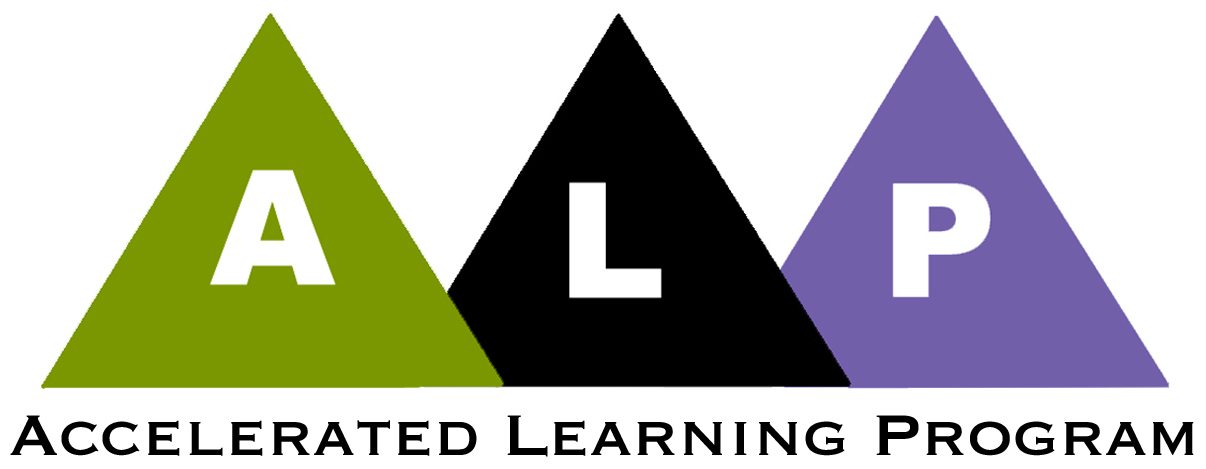 developmental
course
credit
course
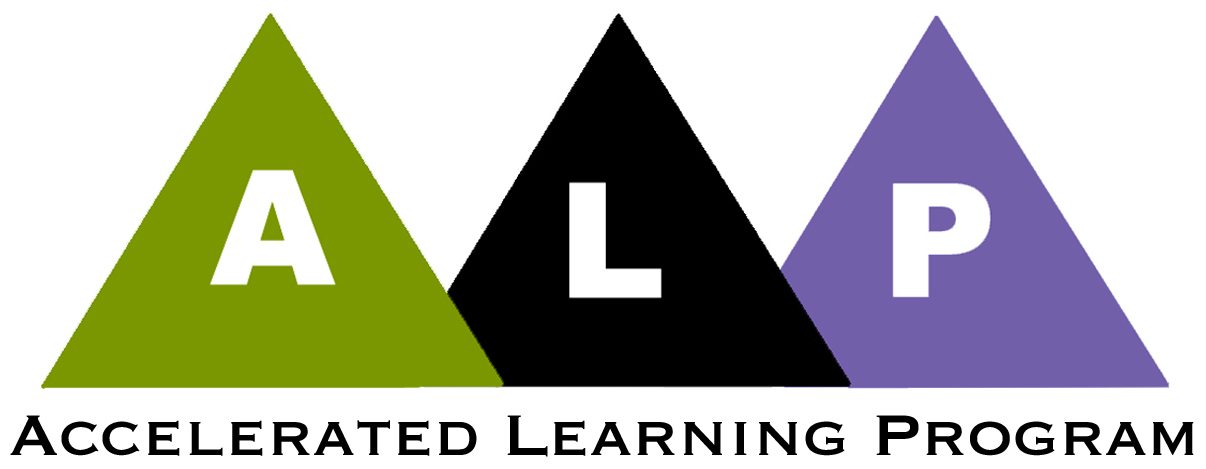 75%
pass
pass
developmental
course
take
credit
course
pass
credit
course
75%
pass
75%
pass
.75  X  .75  X  .75  =  42%
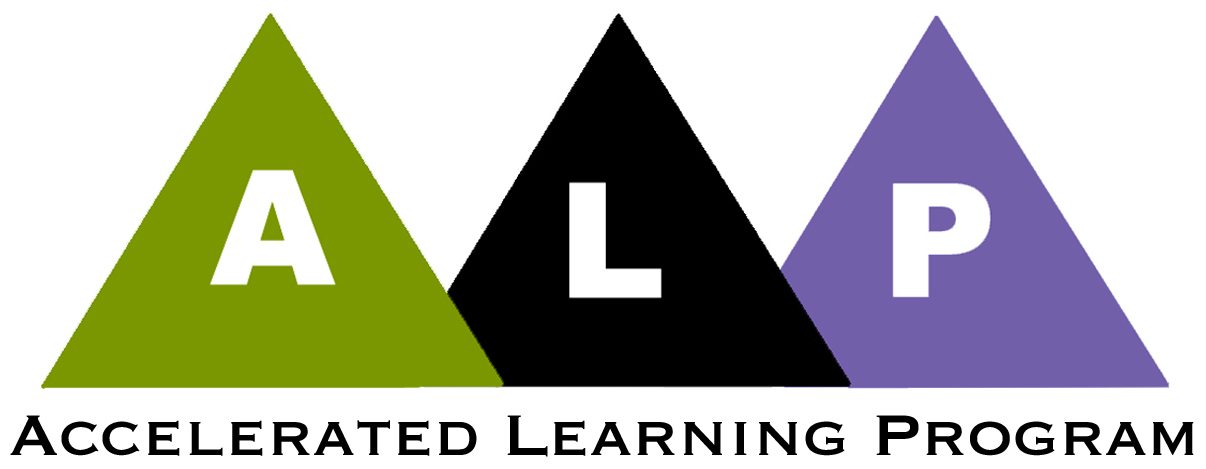 Overview of Presentation
What is the problem?
What is ALP?
What results has ALP produced?
 What are other co-req options?
What about the cost?
What about scaling up?
What to do about pedagogy and faculty development
[Speaker Notes: After discussing this slide, Peter turns it back to Sarah.]
ALP
ALP Support Class
ENG 101
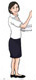 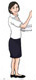 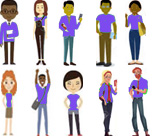 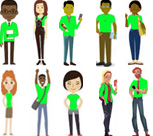 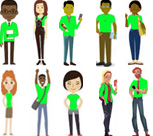 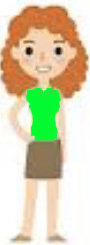 meets 3 hours/week for 14 weeks
meets 3 hours/week for 14 weeks
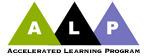 [Speaker Notes: After discussing this slide, Peter turns it back to Sarah.]
How does an ALP developmental class
differ from a traditional one?
Goal of a traditional developmental course:
.
for students to pass the developmental course and be ready for first-year composition.
Goal of an ALP developmental course:
for students to pass first-year composition course.
[Speaker Notes: After discussing this slide, Peter turns it back to Sarah.]
traditional
stand-alone
developmental writing
high school
or 
middle school
ALP
ENG 101
How does an ALP developmental class
differ from a traditional one?
.
“	I don’t really feel like I’m taking two classes.  I feel like I’m taking one class, but we get the deeper version.”

ALP student in Michigan
[Speaker Notes: After discussing this slide, Peter turns it back to Sarah.]
What do we do in the ALP 052 class?
Conduct class as a writing workshop, an extension/supplement to the 101 class
Answer questions left over from the 101 class
Provide reading strategies and literacy support as students work with the college-level texts assigned in ENG 101.
Provide opportunities for more writing practice—short papers and other scaffolding activities to reinforce concepts from ENG 101.
Brainstorm ideas for the next ENG 101 essay.
Review drafts the students are working on for ENG 101, in groups or individually.
Help students reduce the frequency and severity of sentence-level error and become more effective editors of their writing.
Address non-cognitive issues (life problems and affective issues)
[Speaker Notes: After discussing this slide, Peter turns it back to Sarah.]
What do we do in the ALP support class?
Activities to prepare students for what’s coming next in ENG 101.
Activities to clarify, reinforce, and practice what we just covered in ENG 101.
Activities to address integrated reading, to address non-cognitive issues, and to improve students’ editing skills.
ENG051
13%
ENG052
87%
Credit English 35%
Developmental Writing 65%
CCBC’s Developmental Writing Courses:
ENG051
13%
ALP
87%
Credit English 35%
Developmental Writing 65%
CCBC’s Developmental Writing Courses:
20%
60%
40%
Pass Rates in 101 by Accuplacer Score 2007-2013
traditional dev writing
ALP
65%
62%
54%
33%
29%
25%
n = 1056
n = 2501
n = 2771
n = 1855
n = 734
n = 470
Accuplacer
Scores:
58-69
70-79
80-89
20%
60%
40%
Pass Rates in 101 by Accuplacer Score 2007-2013
traditional dev writing
ALP
54%
.54 X 470 = 254 students
.25 X 470 = 118 students
136 students
25%
n = 1855
n = 470
Accuplacer
Scores:
58-69
Overview of Presentation
What is the problem?
What is ALP?
What results has ALP produced?
 What are other co-req options?
What about the cost?
What about scaling up?
What to do about pedagogy and faculty development
[Speaker Notes: After discussing this slide, Peter turns it back to Sarah.]
traditional developmental students: 
fall 2007 –
fall 2010
took
ENG 052
Fa07-Fa10
5545 
100%
took
ENG 101
2661
48%
passed
ENG 052
3604
65%
took no
more writing
courses
943
17%
did not pass       
ENG 052
1941
35%
ALP students:
 fall 2007 –
fall 2010
took 
ENG 052
Fa07-Fa10
592
100%
passed
ENG 052
485
82%
took 
ENG 101
592
100%
didn’t
pass
ENG 052
107
18%
took no
more writing
courses
0
0%
data from Cho, Kopko, & Jenkins, 2012 (CCRC)
didn’t pass
ENG 101
Fa07-Fa10
154
26%
traditional developmental students: 
fall 2007 –
fall 2010
took
ENG 052
Fa07-Fa10
5545 
100%
passed
ENG 101
Fa07-Fa10
 1829
33%
didn’t pass
ENG 101
Fa07-Fa10
832
15%
passed
ENG 101
Fa07-Fa10
 438
74%
took
ENG 101
2661
48%
passed
ENG 052
3604
65%
took no
more writing
courses
943
17%
did not pass       
ENG 052
1941
35%
ALP students:
 fall 2007 –
fall 2010
took 
ENG 052
Fa07-Fa10
592
100%
passed
ENG 052
485
82%
took 
ENG 101
592
100%
didn’t
pass
ENG 052
107
18%
took no
more writing
courses
0
0%
data from Cho, Kopko, & Jenkins, 2012 (CCRC)
passed
ENG 102
554
10%
passed
ENG 102
195
33%
haven’t passed ENG102 
101
17%
F, I, or W
in
ENG102
167
3%
didn’t pass
ENG 101
Fa07-Fa10
154
26%
traditional developmental students: 
fall 2007 –
fall 2010
took
ENG 052
Fa07-Fa10
5545 
100%
passed
ENG 101
Fa07-Fa10
 1829
33%
didn’t pass
ENG 101
Fa07-Fa10
832
15%
passed
ENG 101
Fa07-Fa10
 438
74%
took
ENG 101
2661
48%
passed
ENG 052
3604
65%
took no
more writing
courses
943
17%
did not pass       
ENG 052
1941
35%
ALP students:
 fall 2007 –
fall 2010
took 
ENG 052
Fa07-Fa10
592
100%
passed
ENG 052
485
82%
took 
ENG 101
592
100%
didn’t
pass
ENG 052
107
18%
took no
more writing
courses
0
0%
data from Cho, Kopko, & Jenkins, 2012 (CCRC)
20%
40%
60%
80%
ENGL 101 Pass Rates
ALP
Traditional Dev Writing
66%
68%
68%
67%
65%
65%
62%
62%
58%
57%
31%
30%
29%
29%
28%
28%
27%
27%
Fall
2009
Fall
2010
Fall
2011
Fall
2012
Fall
2013
Fall
2014
Fall
2015
Fall
2016
Fall
2017
10%
20%
30%
40%
Percent Earning 12 Credits within 1 Year of 
Passing Developmental Writing (Traditional or ALP)
ALP
Traditional Dev Writing
38%
36%
35%
34%
33%
32%
32%
29%
17%
15%
15%
14%
14%
13%
11%
Fall
2010
Fall
2011
Fall
2012
Fall
2013
Fall
2014
Fall
2015
Fall
2016
Fall
2017
10%
30%
50%
70%
60%
40%
20%
Gap between African American and White Students
in Success in Passing ENG 101
White
African American
69%
65%
65%
59%
58%
53%
53%
51%
21%
20%
49%
18%
16%
16%
45%
44%
11%
9%
41%
40%
37%
Fall
2018
Fall
2012
Fall
2013
Fall
2014
Fall
2015
Fall
2016
Fall
2017
10%
30%
20%
Gap between African American and White Students
in Success in Passing ENG 101
Gap between African American and white students
21%
20%
18%
16%
16%
21%
20%
11%
9%
18%
16%
16%
11%
9%
Fall
2018
Fall
2012
Fall
2013
Fall
2014
Fall
2015
Fall
2016
Fall
2017
10%
5%
20%
25%
15%
Completion Rates
(as of March 2019)
ALP
traditional dev writing
24%
11%
10%
8%
9%
8%
8%
8%
7%
7%
6%
5%
5%
5%
5%
4%
3%
4%
Fall
2007
Fall
2008
Fall
2009
Fall
2010
Fall
2011
Fall
2012
Fall
2013
Fall
2014
Fall
2015
25%
50%
75%
Success Rates for 7 Participating Colleges
94%
comparison cohort
86%
82%
ALP cohort
76%
73%
68%
51%
48%
47%
39%
38%
37%
35%
33%
A
5-10000
suburbs
Midwest
B
10-20000
suburbs
Midwest
C
20000+
urban
Southwest
D
<5000
small town
Midwest
E
<5000
suburbs
Southeast
F
<5000
rural
Southeast
G
5-10000
small town
Mid-Atlantic
Results from Statewide Adoptions
Standalone Developmental
Co-Requisite
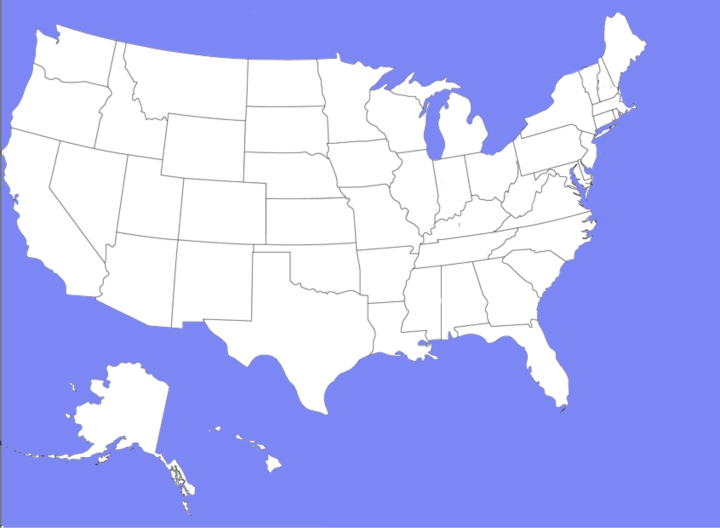 302 schools
Critical Features of a Co-Req Model
Students are in credit-level course.
Students are supported as they take credit-level course.
Attrition points are reduced.
Developmental students are in a class with stronger role models.
Developmental students are in a cohort that spends extended time together.
Class size is small (12 max).
The two courses are coordinated.
The instructor employs a pedagogy designed for the co-requisite model.
Reading and writing are integrated.
Non-cognitive issues are addressed.
The model provides time for individual attention.
The model is scalable.
[Speaker Notes: After discussing this slide, Peter turns it back to Sarah.]
Overview of Presentation
What is the problem?
What is ALP?
What results has ALP produced?
 What are other co-req options?
What about the cost?
What about scaling up?
What to do about pedagogy and faculty development
[Speaker Notes: After discussing this slide, Peter turns it back to Sarah.]
What is a Co-Requisite Model?
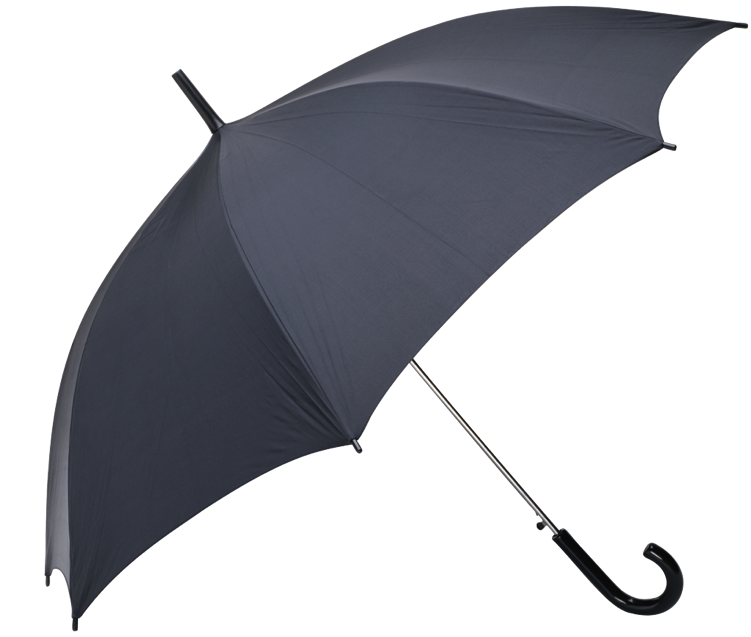 Co-Requisite Models
Developmental programs in which the developmental course is a co-requisite, not a pre-requisite, to the credit-level course.
[Speaker Notes: After discussing this slide, Peter turns it back to Sarah.]
Co-Requisite Models
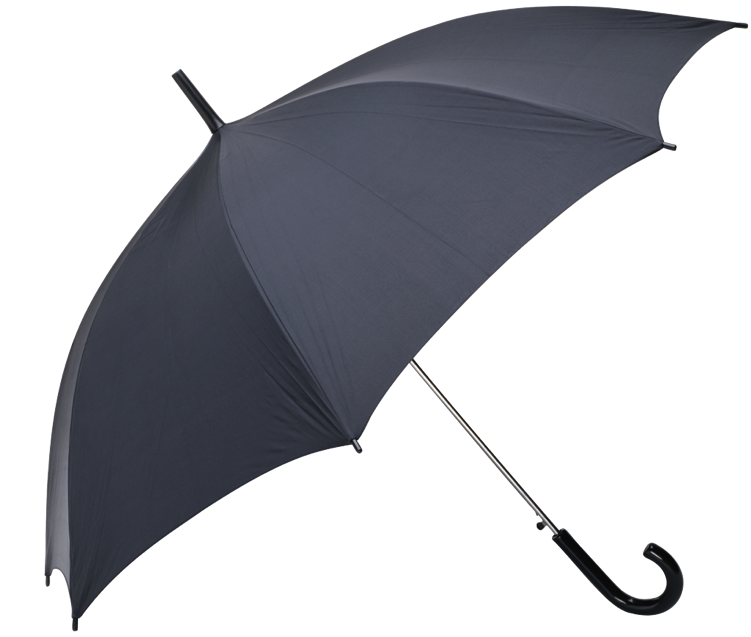 Co-Requisite Models
Compressed
Model
[Speaker Notes: After discussing this slide, Peter turns it back to Sarah.]
Compressed
Developmental Class
Credit-LevelClass
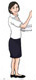 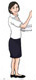 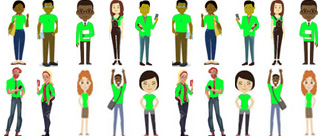 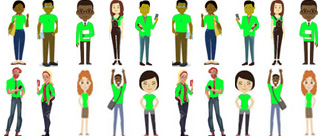 6 hours/week for 7 weeks
6 hours/week for 7 weeks
Not
Co-Req
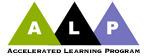 [Speaker Notes: After discussing this slide, Peter turns it back to Sarah.]
Co-Requisite Models
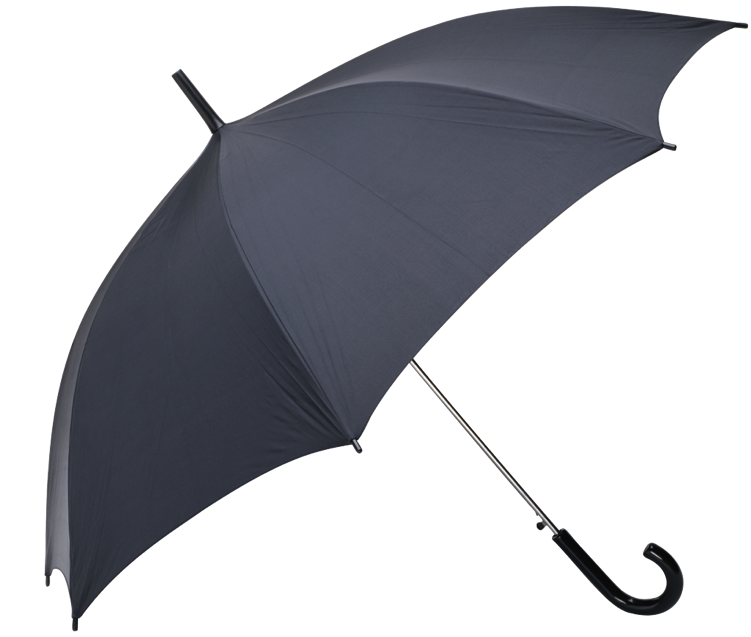 Co-Requisite Models
Tech
Model
[Speaker Notes: After discussing this slide, Peter turns it back to Sarah.]
Technology Model
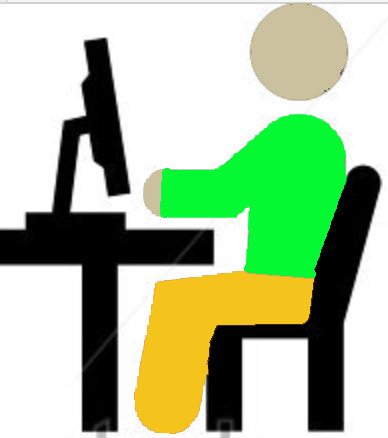 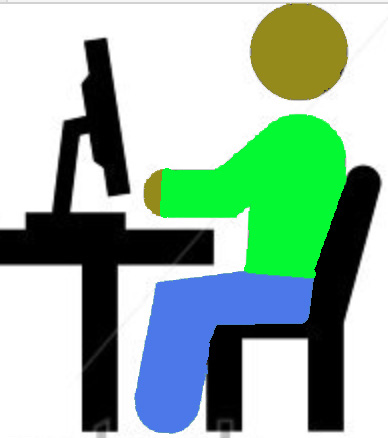 Credit-Level Class
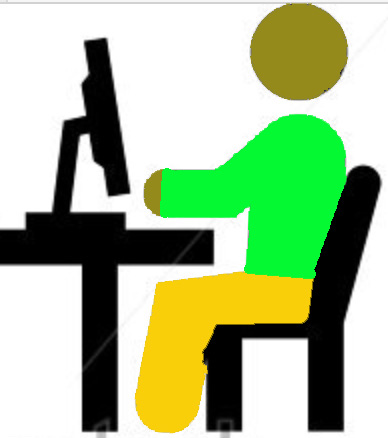 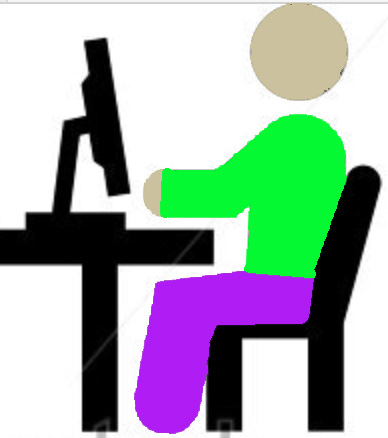 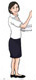 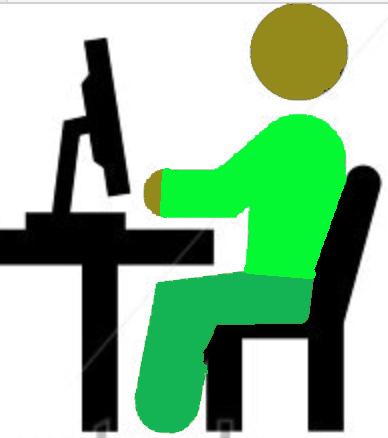 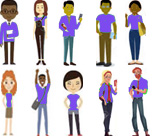 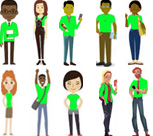 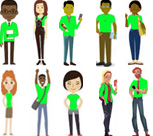 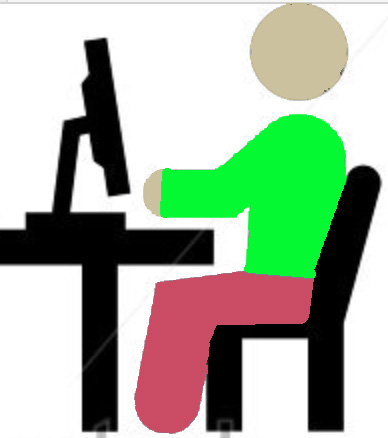 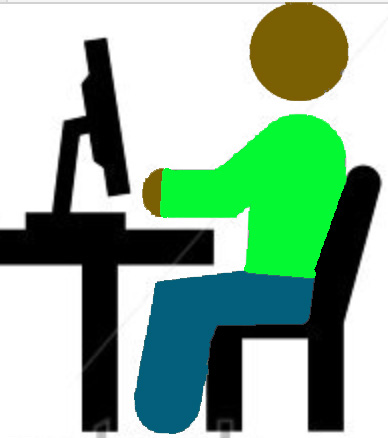 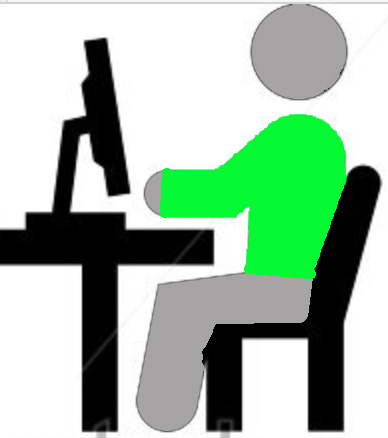 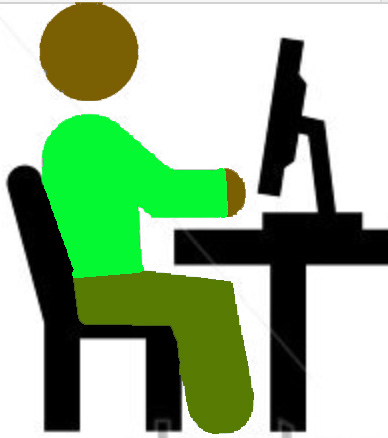 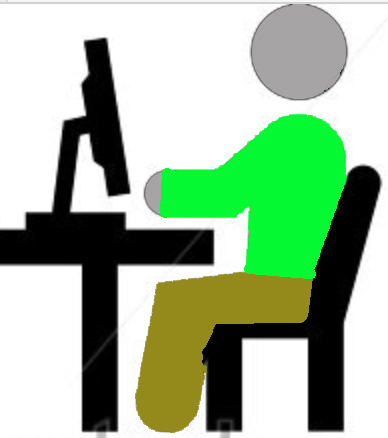 [Speaker Notes: After discussing this slide, Peter turns it back to Sarah.]
Co-Requisite Models
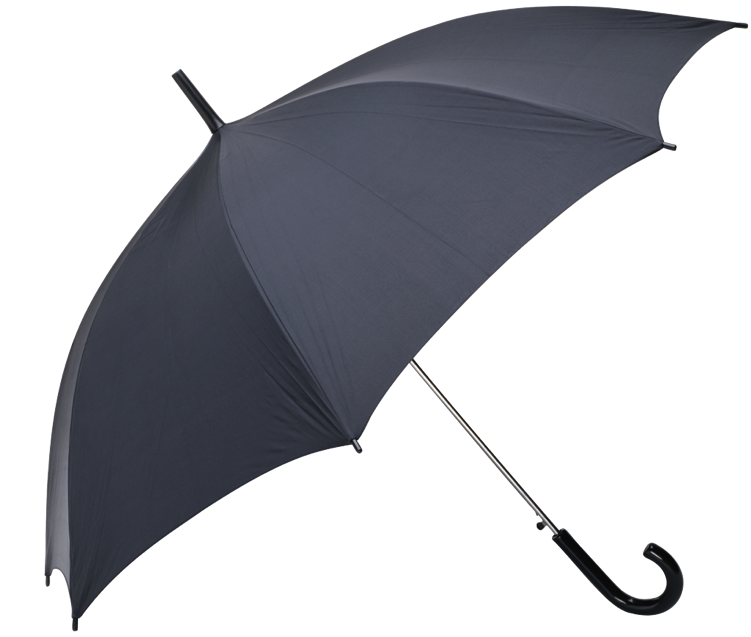 Co-Requisite Models
Tech
Model
Tutoring
Model
[Speaker Notes: After discussing this slide, Peter turns it back to Sarah.]
Tutoring Model
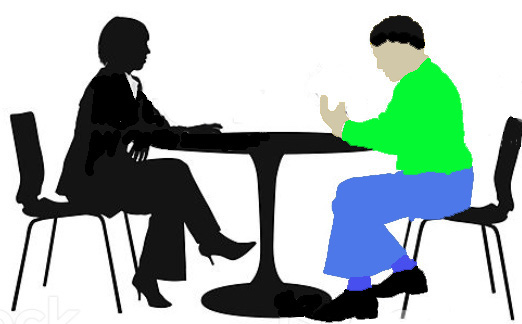 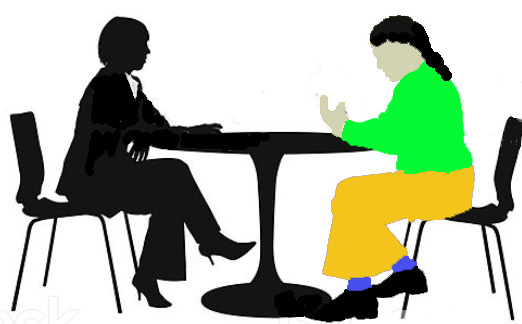 Credit-Level Class
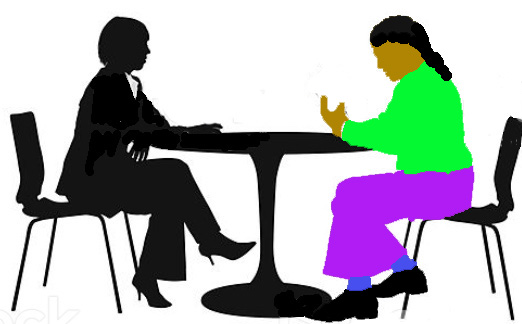 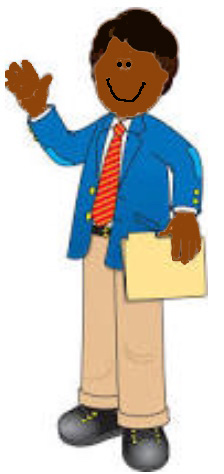 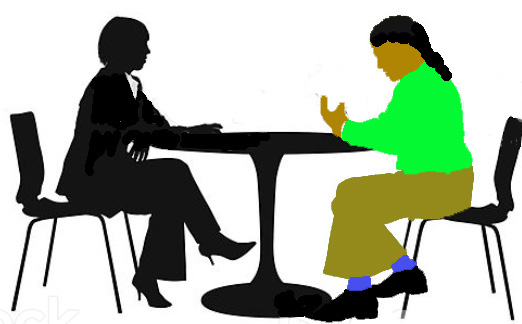 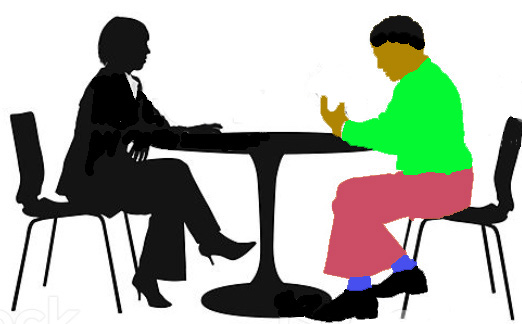 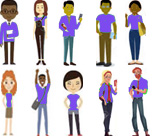 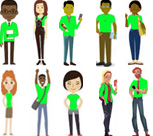 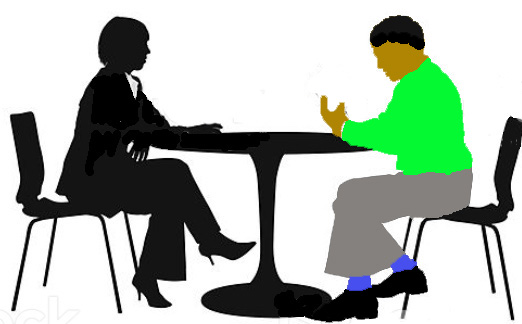 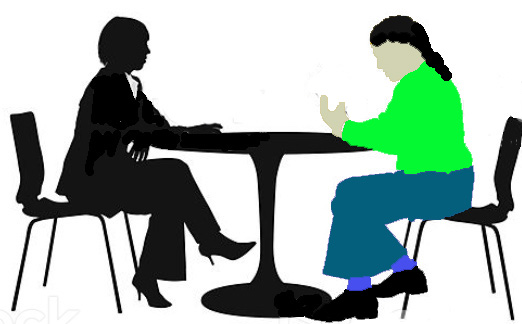 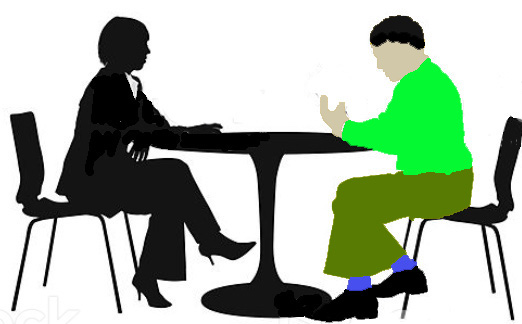 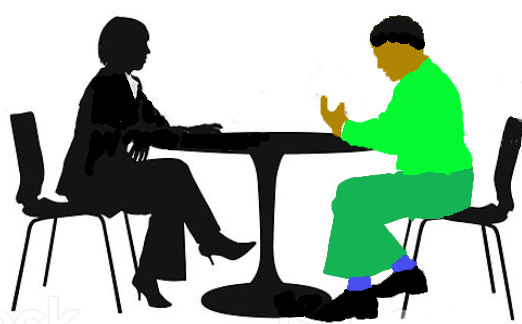 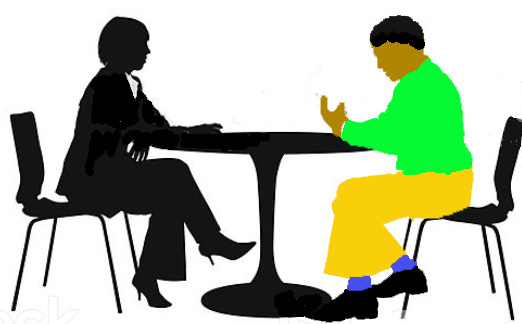 [Speaker Notes: After discussing this slide, Peter turns it back to Sarah.]
Co-Requisite Models
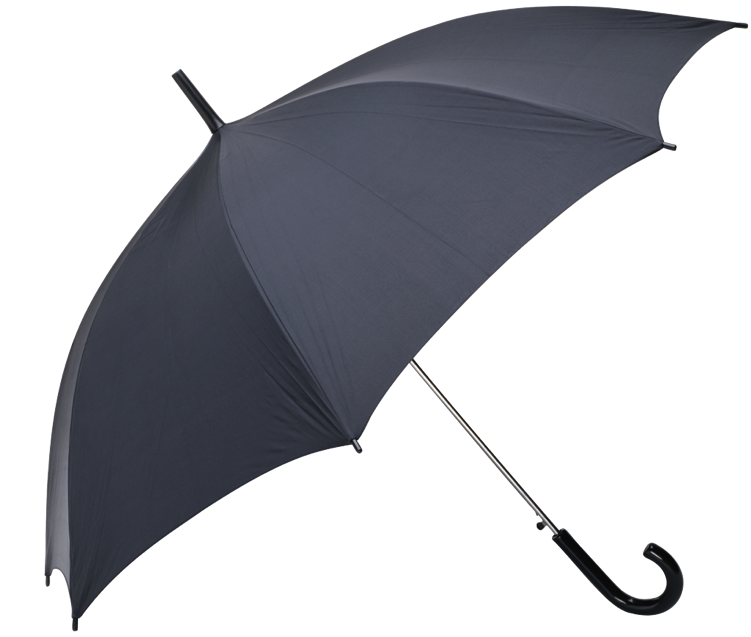 Co-Requisite Models
Tech
Model
Tutoring
Model
Studio
[Speaker Notes: After discussing this slide, Peter turns it back to Sarah.]
Studio Model
Studio Sections
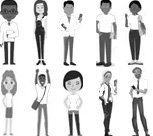 Credit Class
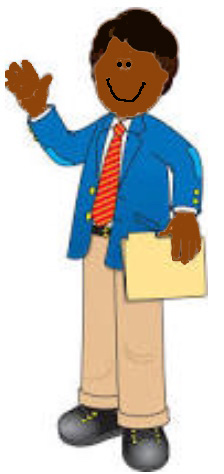 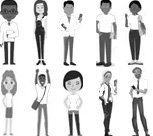 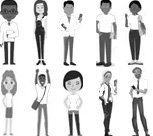 1 hour/week for 14 weeks
3 hours/week for 14 weeks
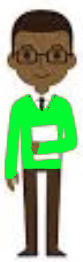 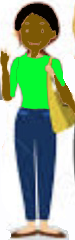 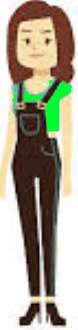 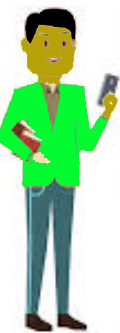 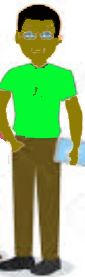 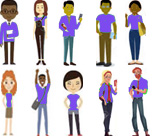 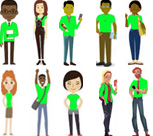 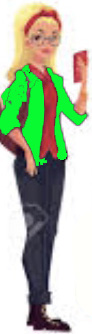 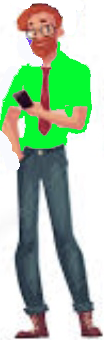 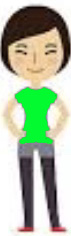 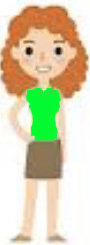 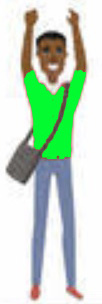 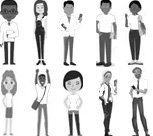 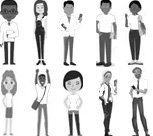 [Speaker Notes: After discussing this slide, Peter turns it back to Sarah.]
Co-Requisite Models
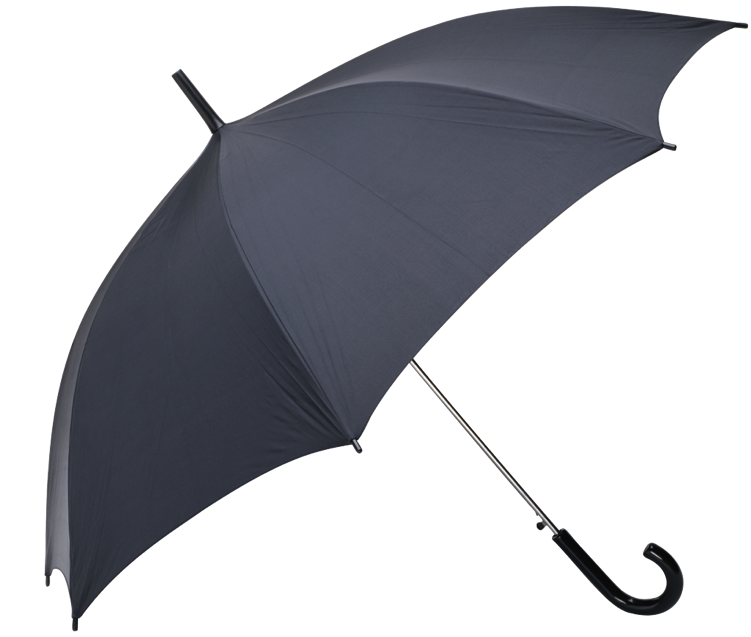 Co-Requisite Models
Tech
Model
Tutoring
Model
Studio
FastTrack
Model
[Speaker Notes: After discussing this slide, Peter turns it back to Sarah.]
Fast Track Model
(101+)
Developmental/Credit Class
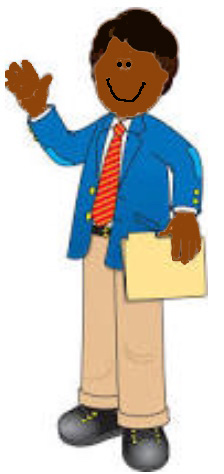 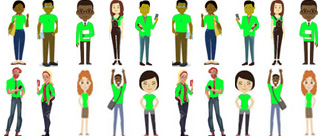 6 hours/week for 14 weeks
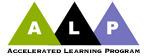 [Speaker Notes: After discussing this slide, Peter turns it back to Sarah.]
Co-Requisite Models
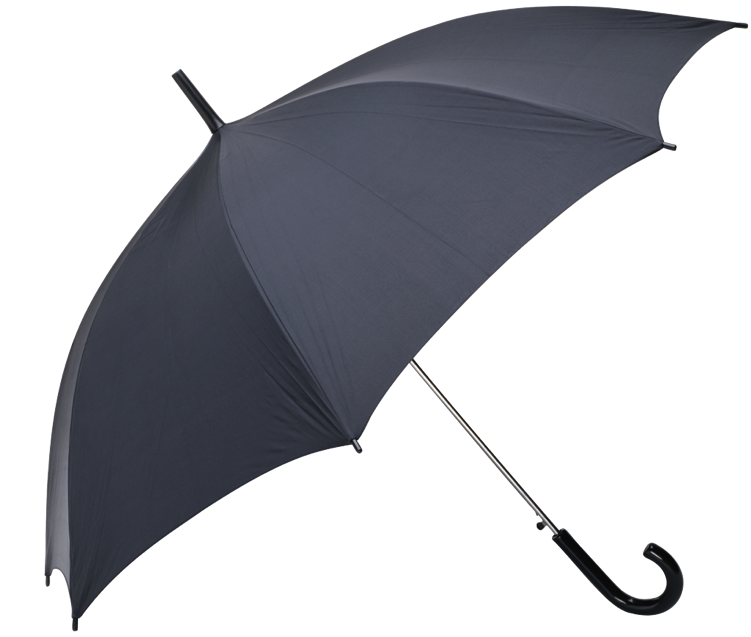 Co-Requisite Models
Tech
Model
Tutoring
Model
Stretch
Studio
FastTrack
Model
[Speaker Notes: After discussing this slide, Peter turns it back to Sarah.]
Stretch
ENG 101
ENG 101
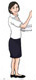 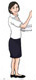 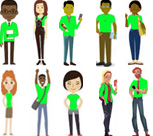 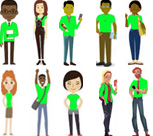 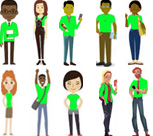 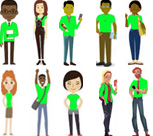 3 hours/week for spring semester
3 hours/week for fall semester
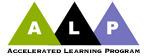 [Speaker Notes: After discussing this slide, Peter turns it back to Sarah.]
Co-Requisite Models
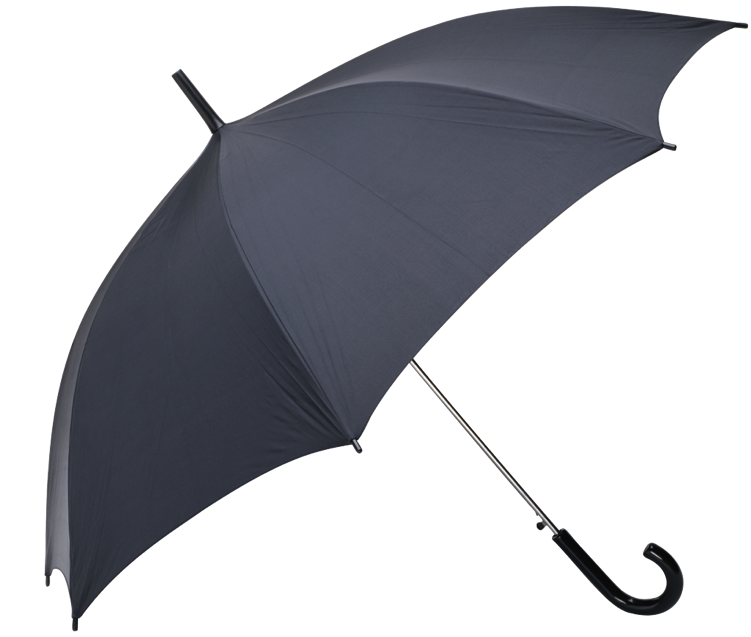 Co-Requisite Models
Tech
Model
Tutoring
Model
Stretch
Studio
FastTrack
Model
Tri
Angle
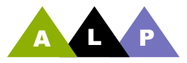 [Speaker Notes: After discussing this slide, Peter turns it back to Sarah.]
Co-Requisite Models
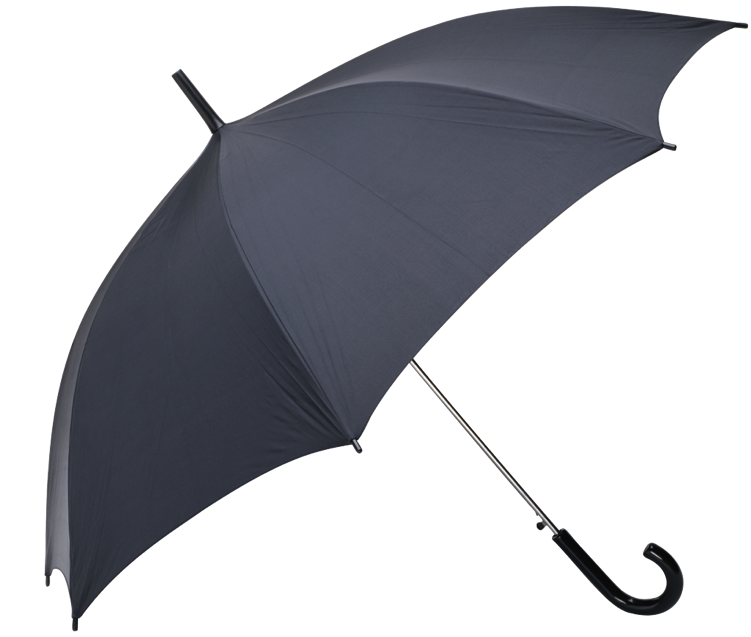 Co-Requisite Models
Tech
Model
Tutoring
Model
Stretch
Studio
FastTrack
Model
Tri
Angle
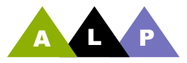 [Speaker Notes: After discussing this slide, Peter turns it back to Sarah.]
ALP Triangle Model
11:00 Credit-Level Class
9:00 Credit-Level Class
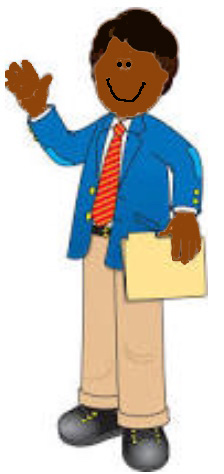 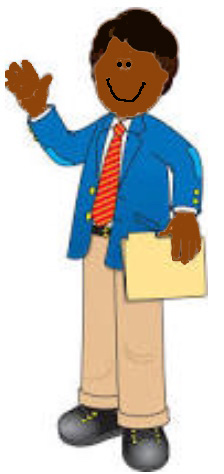 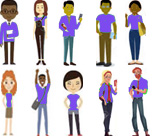 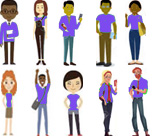 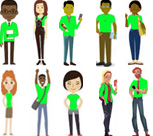 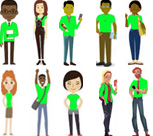 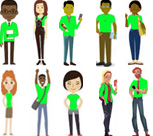 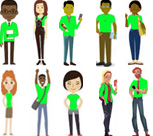 10:00 Co-Req Class
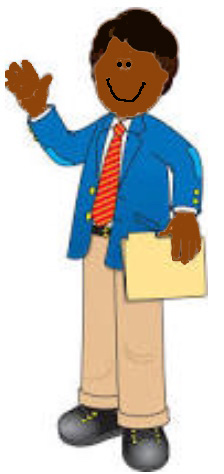 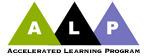 [Speaker Notes: After discussing this slide, Peter turns it back to Sarah.]
Co-Requisite Models
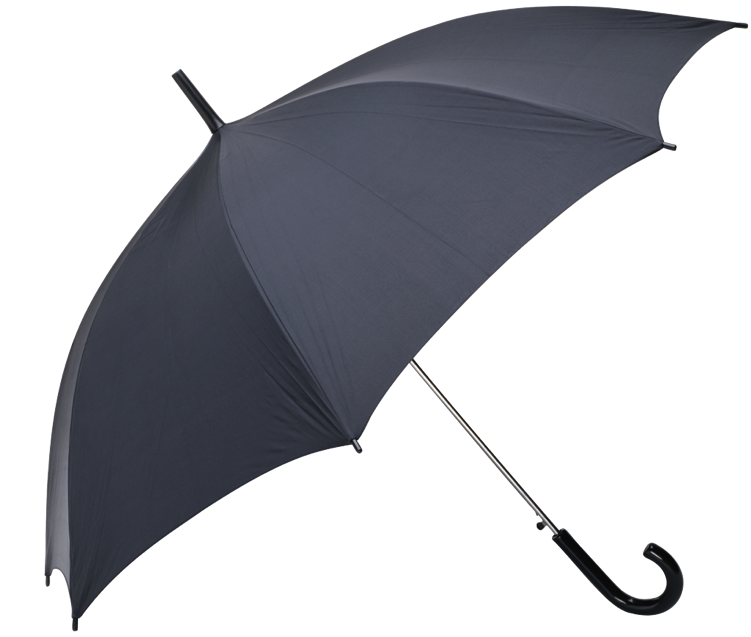 Co-Requisite Models
1 hour
2 hours
Tech
Model
Tutoring
Model
Stretch
Studio
FastTrack
Model
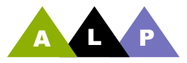 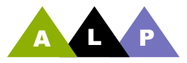 Tri
Angle
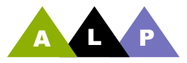 [Speaker Notes: After discussing this slide, Peter turns it back to Sarah.]
Co-Requisite Models
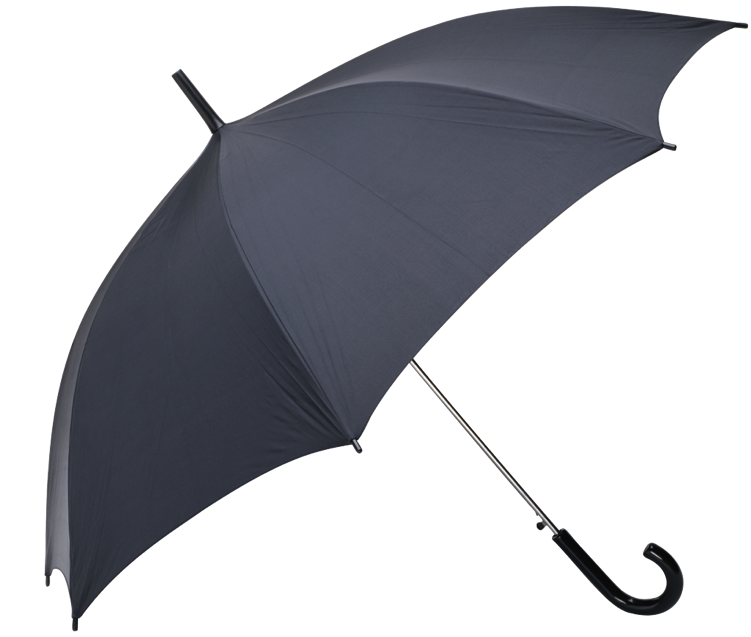 Co-Requisite Models
1 hour
2 hours
ALP Two Instructors
Tech
Model
Tutoring
Model
Stretch
Studio
FastTrack
Model
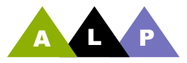 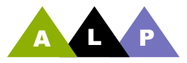 Tri
Angle
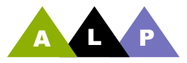 [Speaker Notes: After discussing this slide, Peter turns it back to Sarah.]
ALP with Two Instructors
Co-Req Class
Credit-Level Class
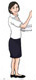 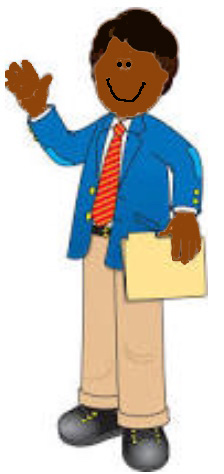 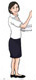 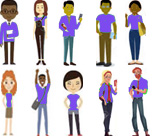 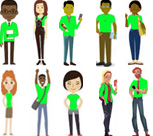 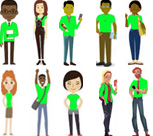 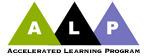 [Speaker Notes: After discussing this slide, Peter turns it back to Sarah.]
What is a Co-Requisite Model?
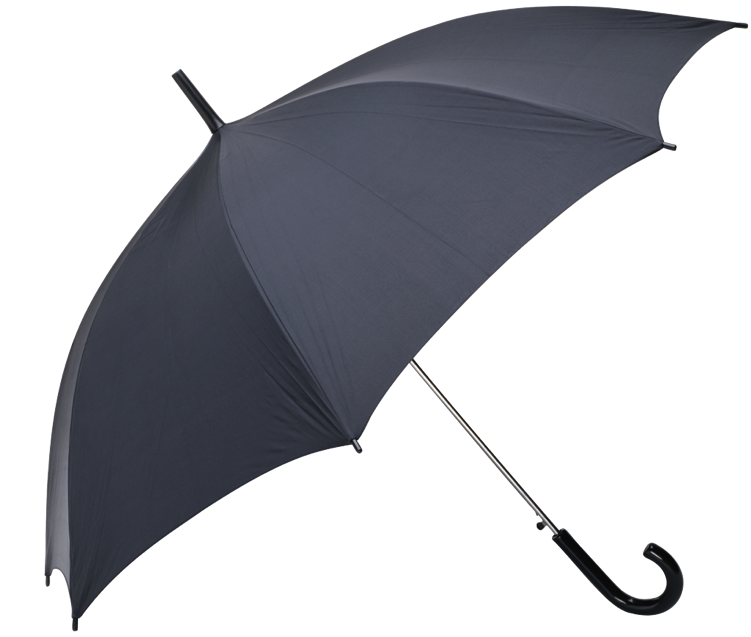 Co-Requisite Models
Developmental programs in which the developmental course is a co-requisite, not a pre-requisite, to the credit-level course.
[Speaker Notes: After discussing this slide, Peter turns it back to Sarah.]
Features That Make Co-Req Work
Students are in credit-level course.
Students are supported as they take credit-level course.
Attrition points are reduced.
Developmental students are in a class with stronger role models.
Developmental students are in a cohort that spends extended time together.
Class size is small (12 max).
The two courses are coordinated.
The instructor employs a pedagogy designed for the co-requisite model.
Reading and writing are integrated.
Non-cognitive issues are addressed.
The model provides time for individual attention.
The model is scalable.
[Speaker Notes: After discussing this slide, Peter turns it back to Sarah.]
Co-Requisite Models
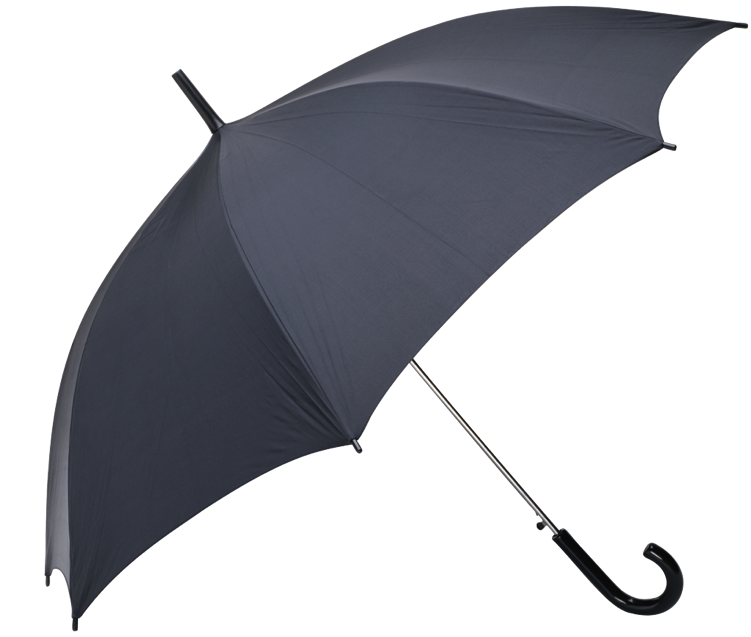 Co-Requisite Models
Tech
Model
[Speaker Notes: After discussing this slide, Peter turns it back to Sarah.]
Technology Model
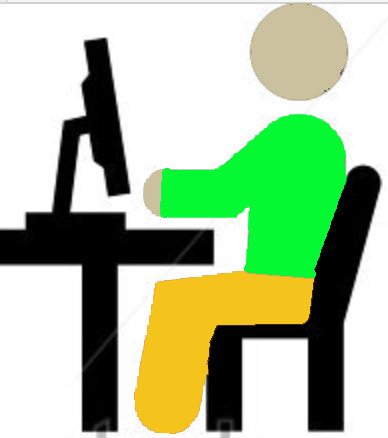 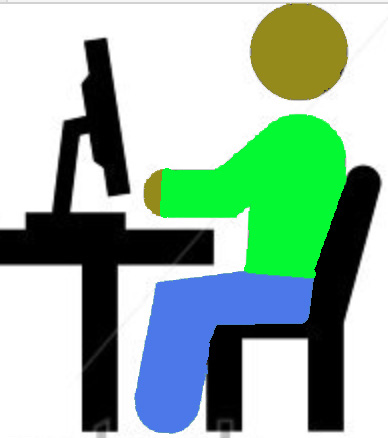 Credit-Level Class
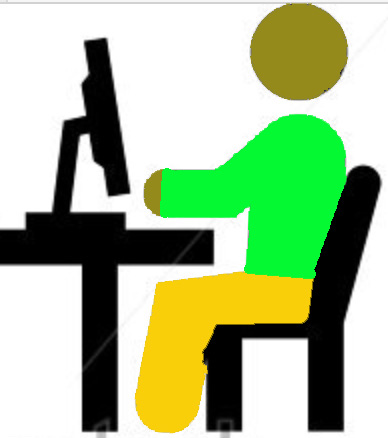 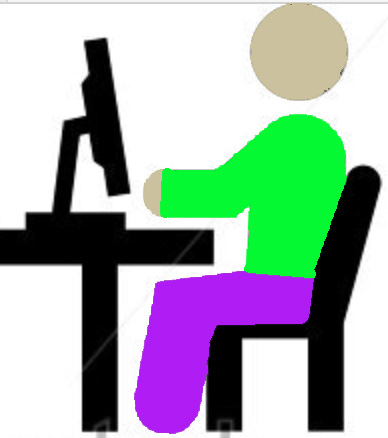 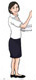 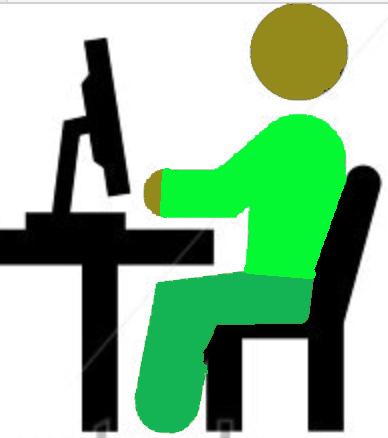 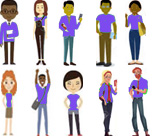 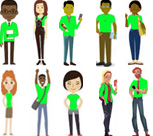 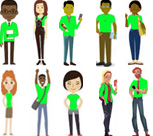 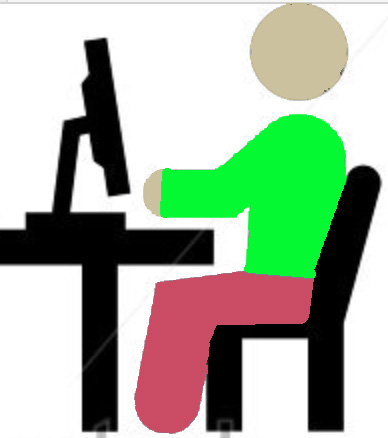 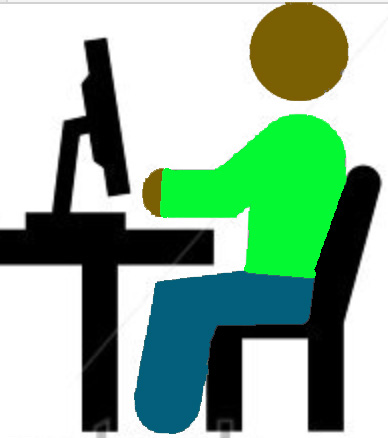 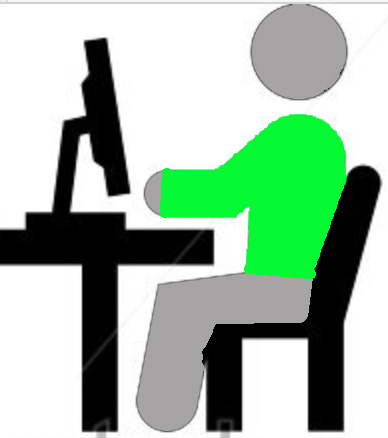 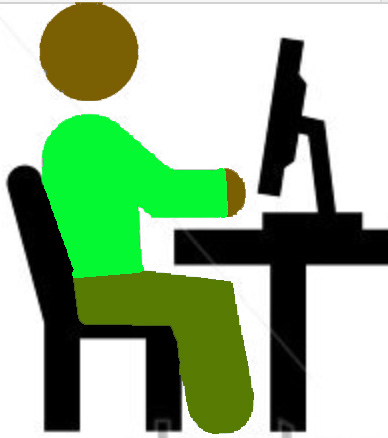 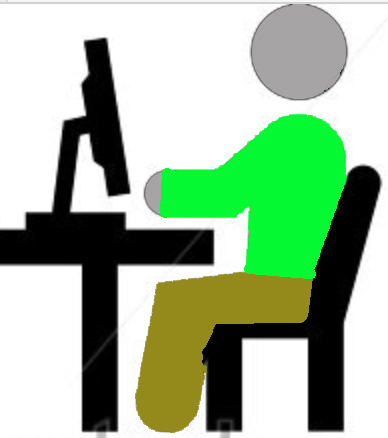 [Speaker Notes: After discussing this slide, Peter turns it back to Sarah.]
Critical Features of a Co-Req Model
Tutor
Tech
FastTrack
Studio
ALP Two Instructors
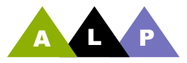 
Students in credit-level course.

Students supported

Attrition points are reduced

Dev stdts in class w strong stdts
Dev stdts in a cohort
Class size small
Two courses coordinated
Pedagogy designed for co-req
Tri
Angle
Reading and writing integrated
Non-cognitive issues addressed
Time for individual attention

Scalable
[Speaker Notes: After discussing this slide, Peter turns it back to Sarah.]
Co-Requisite Models
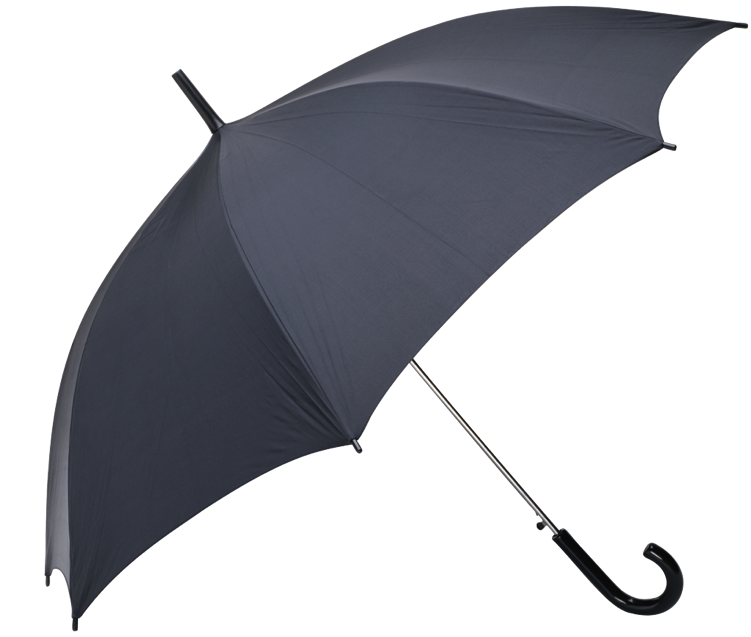 Co-Requisite Models
Tech
Model
Tutoring
Model
[Speaker Notes: After discussing this slide, Peter turns it back to Sarah.]
Tutoring Model
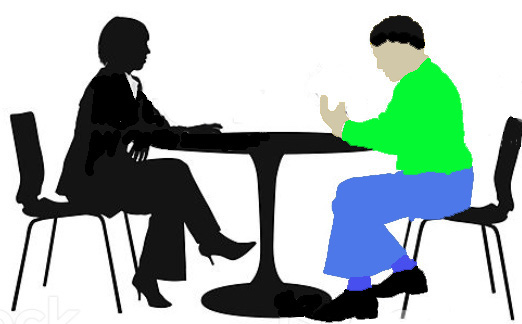 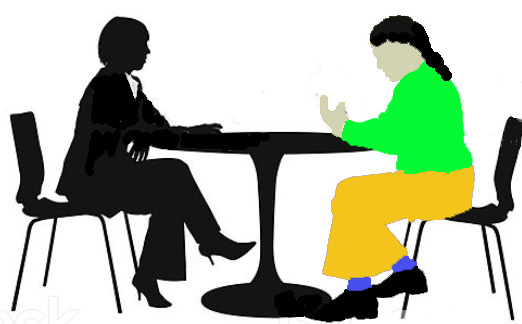 Credit-Level Class
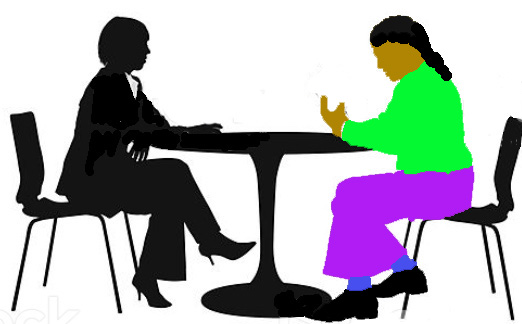 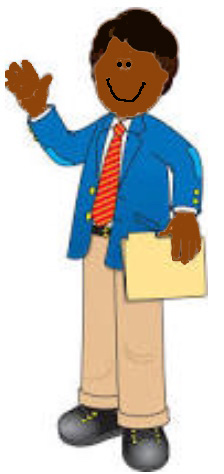 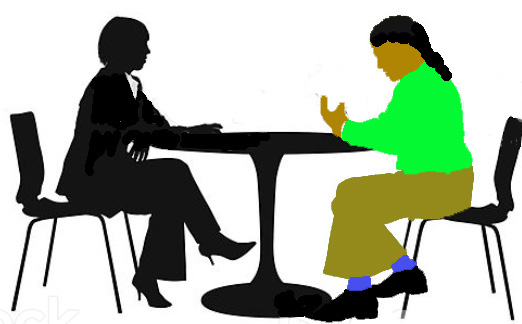 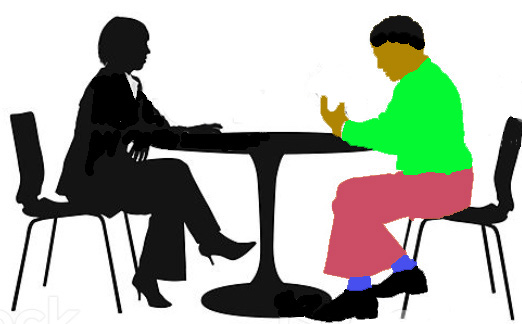 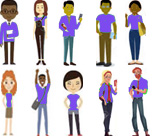 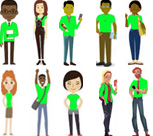 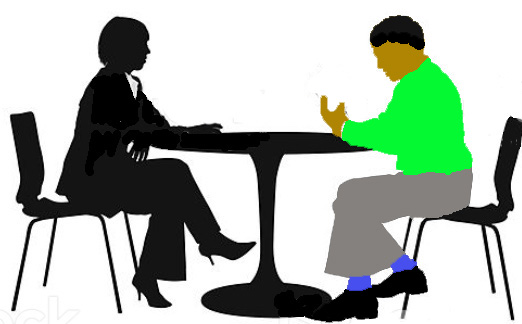 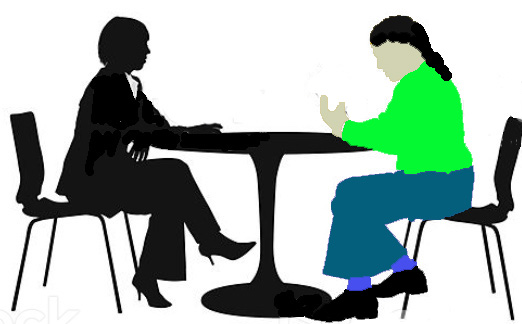 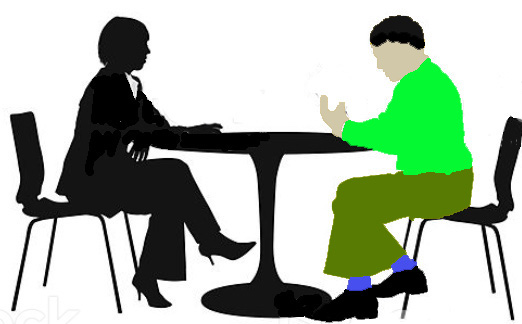 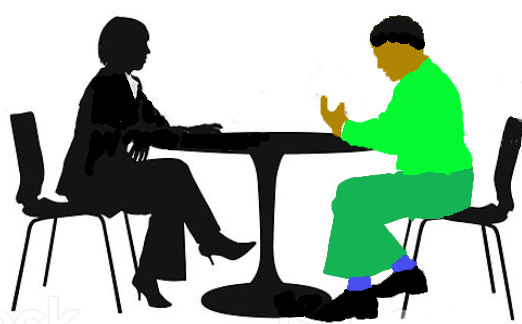 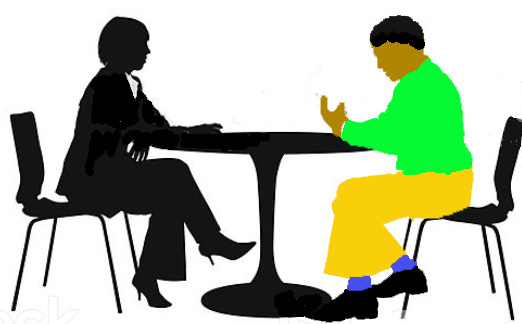 [Speaker Notes: After discussing this slide, Peter turns it back to Sarah.]
Critical Features of a Co-Req Model
Tutor
Tech
FastTrack
Studio
ALP Two Instructors
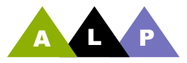 

Students in credit-level course.


Students supported


Attrition points are reduced


Dev stdts in class w strong stdts
Dev stdts in a cohort
Class size small
Two courses coordinated
Pedagogy designed for co-req
Tri
Angle
Reading and writing integrated
Non-cognitive issues addressed

Time for individual attention


Scalable
[Speaker Notes: After discussing this slide, Peter turns it back to Sarah.]
Co-Requisite Models
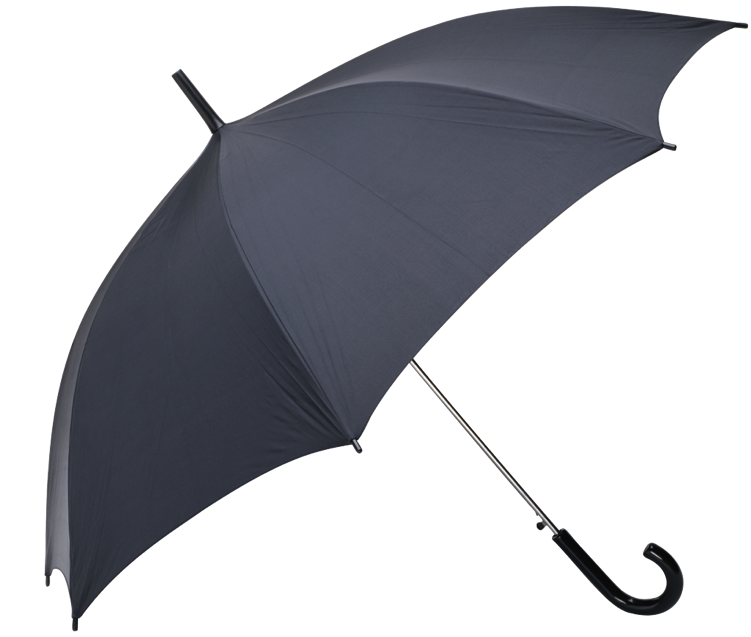 Co-Requisite Models
Tech
Model
Tutoring
Model
Compressed
Model
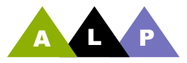 [Speaker Notes: After discussing this slide, Peter turns it back to Sarah.]
Compressed
Developmental Class
Credit-LevelClass
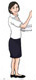 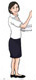 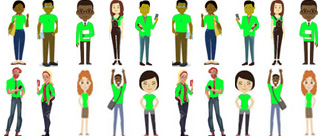 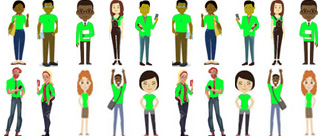 6 hours/week for 7 weeks
6 hours/week for 7 weeks
Not
Co-Req
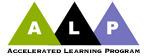 [Speaker Notes: After discussing this slide, Peter turns it back to Sarah.]
Co-Requisite Models
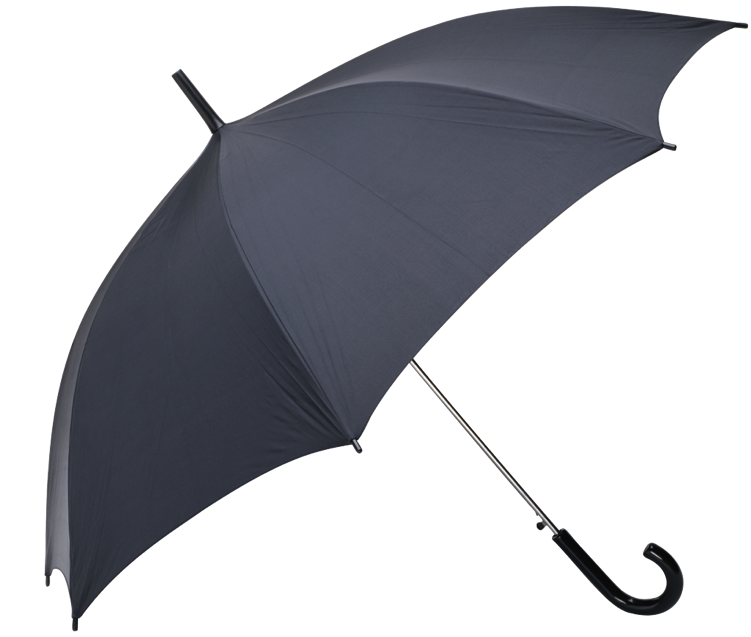 Co-Requisite Models
Tech
Model
Tutoring
Model
FastTrack
Model
[Speaker Notes: After discussing this slide, Peter turns it back to Sarah.]
Fast Track Model
Developmental/Credit Class
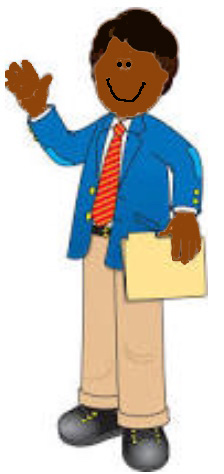 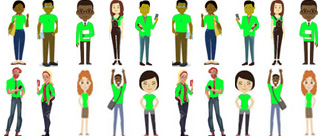 6 hours/week for 14 weeks
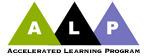 [Speaker Notes: After discussing this slide, Peter turns it back to Sarah.]
Critical Features of a Co-Req Model
Tutor
Tech
FastTrack
Studio
ALP Two Instructors
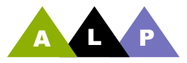 


Students in credit-level course.



Students supported



Attrition points are reduced


Dev stdts in class w strong stdts

Dev stdts in a cohort
Class size small

Two courses coordinated

Pedagogy designed for co-req

Tri
Angle
Reading and writing integrated

Non-cognitive issues addressed

Time for individual attention



Scalable
[Speaker Notes: After discussing this slide, Peter turns it back to Sarah.]
Co-Requisite Models
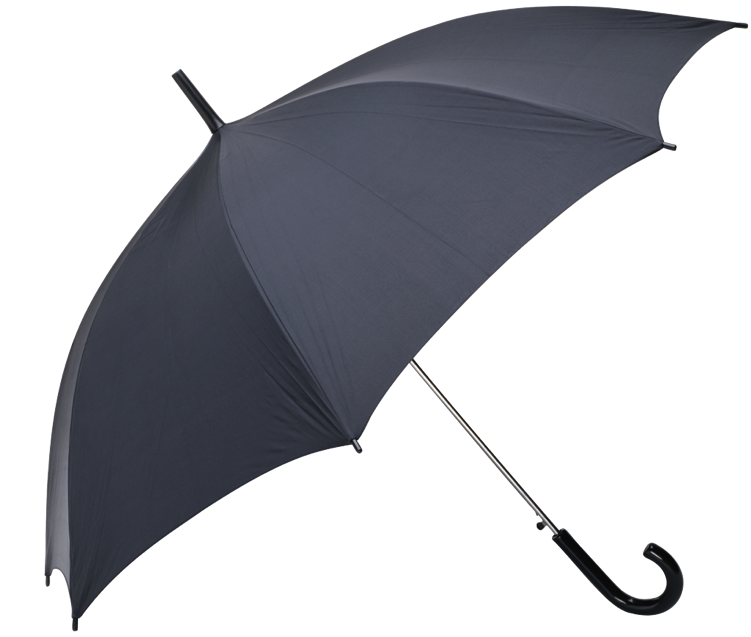 Co-Requisite Models
Tech
Model
Tutoring
Model
FastTrack
Model
Studio
[Speaker Notes: After discussing this slide, Peter turns it back to Sarah.]
Studio Model
Studio Sections
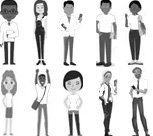 Credit Class
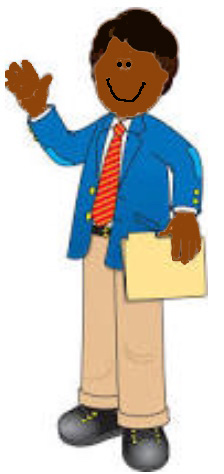 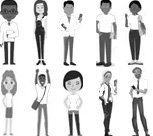 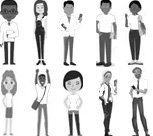 1 hour/week for 14 weeks
3 hours/week for 14 weeks
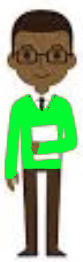 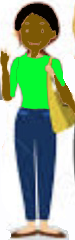 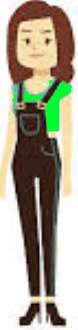 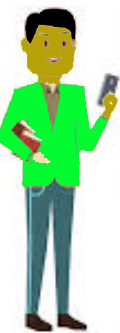 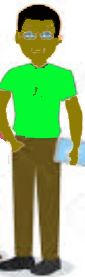 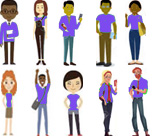 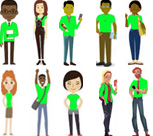 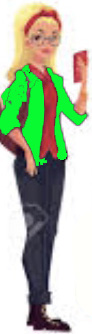 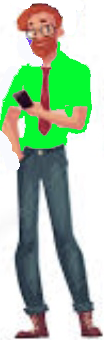 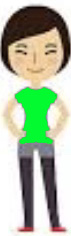 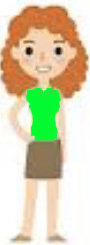 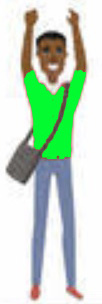 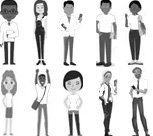 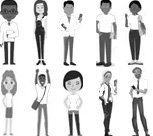 [Speaker Notes: After discussing this slide, Peter turns it back to Sarah.]
Critical Features of a Co-Req Model
Tutor
Tech
FastTrack
Studio
ALP Two Instructors
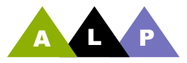 



Students in credit-level course.




Students supported




Attrition points are reduced



Dev stdts in class w strong stdts

Dev stdts in a cohort

Class size small

Two courses coordinated

Pedagogy designed for co-req

Tri
Angle
Reading and writing integrated

Non-cognitive issues addressed

Time for individual attention




Scalable
[Speaker Notes: After discussing this slide, Peter turns it back to Sarah.]
Co-Requisite Models
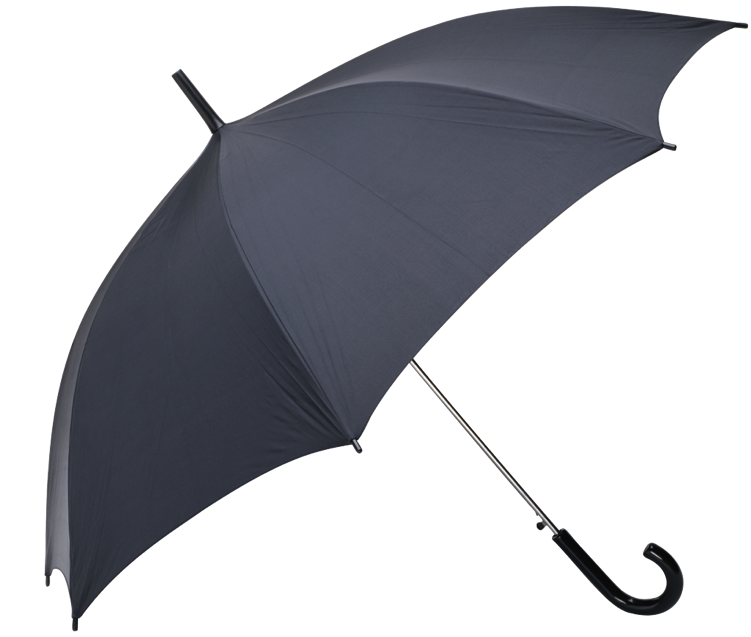 Co-Requisite Models
Tech
Model
Tutoring
Model
FastTrack
Model
Studio
ALP Two Instructors
[Speaker Notes: After discussing this slide, Peter turns it back to Sarah.]
ALP
Co-Req Class
Credit-Level Class
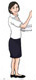 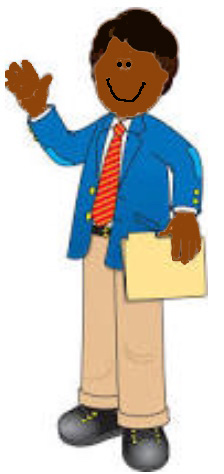 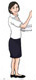 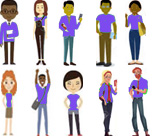 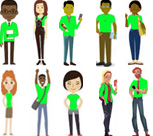 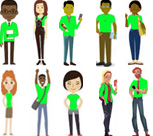 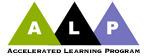 [Speaker Notes: After discussing this slide, Peter turns it back to Sarah.]
Critical Features of a Co-Req Model
Tutor
Tech
FastTrack
Studio
ALP Two Instructors
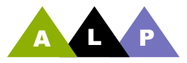 




Students in credit-level course.





Students supported





Attrition points are reduced




Dev stdts in class w strong stdts


Dev stdts in a cohort


Class size small

Two courses coordinated


Pedagogy designed for co-req


Tri
Angle
Reading and writing integrated


Non-cognitive issues addressed


Time for individual attention





Scalable
[Speaker Notes: After discussing this slide, Peter turns it back to Sarah.]
Co-Requisite Models
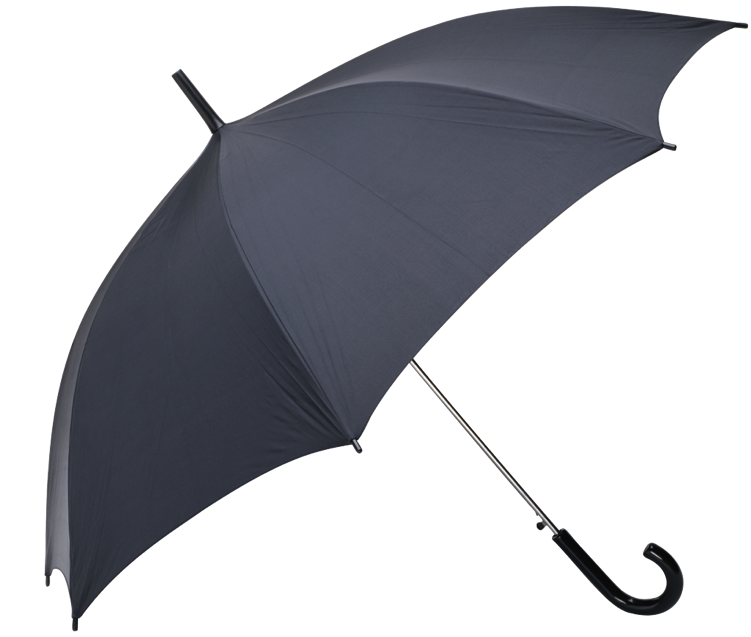 Co-Requisite Models
Tech
Model
Tutoring
Model
FastTrack
Model
Studio
ALP Two Instructors
Tri
Angle
[Speaker Notes: After discussing this slide, Peter turns it back to Sarah.]
ALP Triangle Model
11:00 Credit-Level Class
9:00 Credit-Level Class
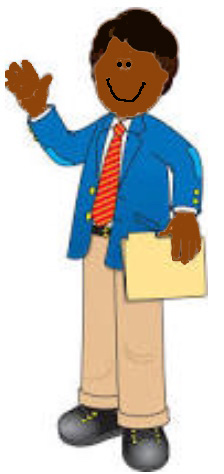 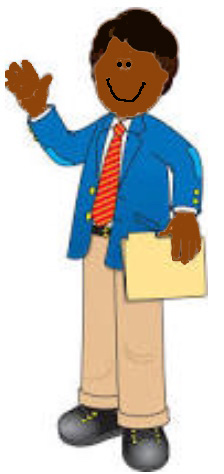 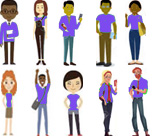 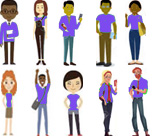 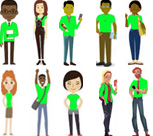 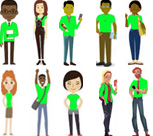 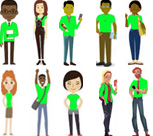 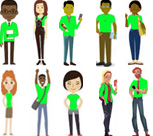 10:00 Co-Req Class
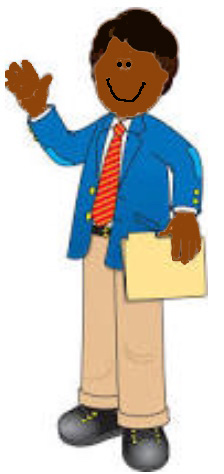 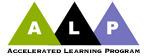 [Speaker Notes: After discussing this slide, Peter turns it back to Sarah.]
Critical Features of a Co-Req Model
Tutor
Tech
FastTrack
Studio
ALP Two Instructors
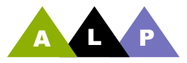 





Students in credit-level course.






Students supported






Attrition points are reduced





Dev stdts in class w strong stdts



Dev stdts in a cohort



Class size small


Two courses coordinated



Pedagogy designed for co-req



Tri
Angle
Reading and writing integrated



Non-cognitive issues addressed



Time for individual attention





Scalable
[Speaker Notes: After discussing this slide, Peter turns it back to Sarah.]
Co-Requisite Models
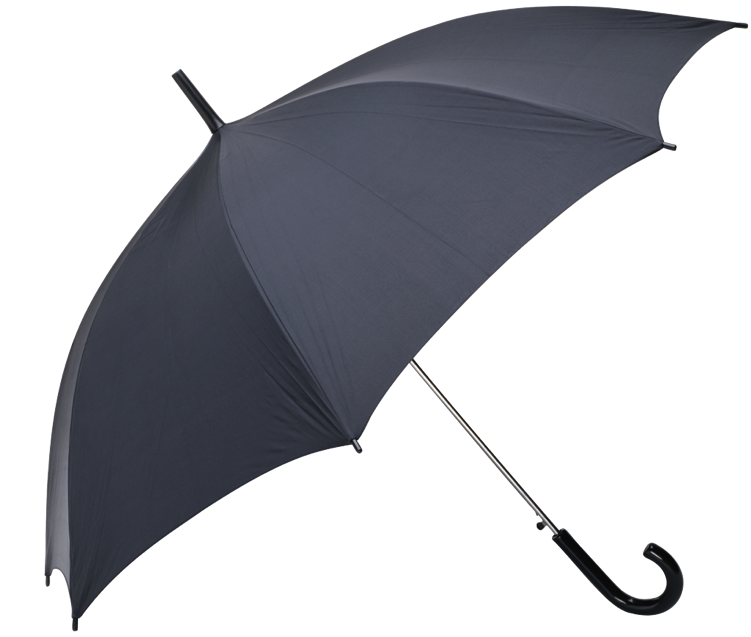 Co-Requisite Models
Tech
Model
Tutoring
Model
FastTrack
Model
Studio
ALP Two Instructors
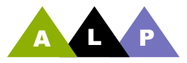 Tri
Angle
[Speaker Notes: After discussing this slide, Peter turns it back to Sarah.]
Critical Features of a Co-Req Model
Tutor
Tech
FastTrack
Studio
ALP Two Instructors
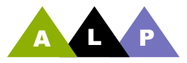 






Students in credit-level course.







Students supported







Attrition points are reduced






Dev stdts in class w strong stdts




Dev stdts in a cohort




Class size small



Two courses coordinated




Pedagogy designed for co-req




Tri
Angle
Reading and writing integrated




Non-cognitive issues addressed




Time for individual attention






Scalable
[Speaker Notes: After discussing this slide, Peter turns it back to Sarah.]
Co-Requisite Models
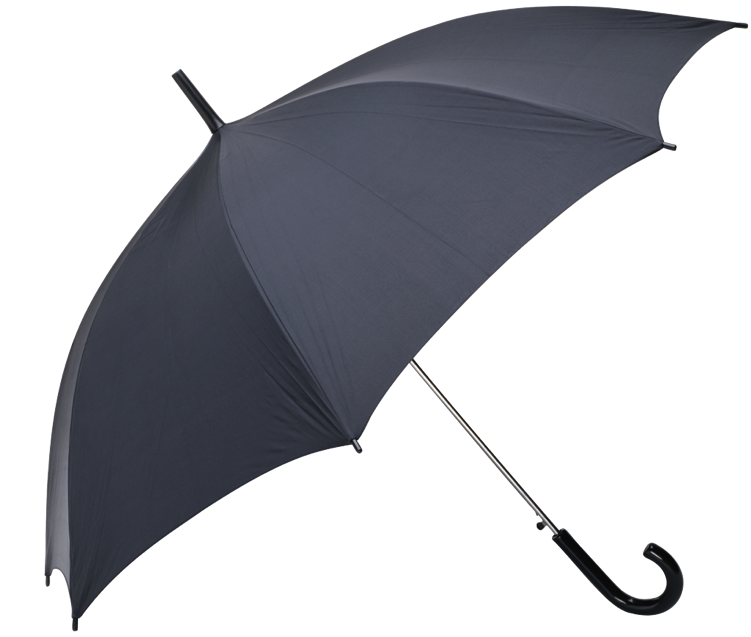 Co-Requisite Models
1 hour
2 hours
Tech
Model
Tutoring
Model
FastTrack
Model
Studio
ALP Two Instructors
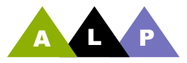 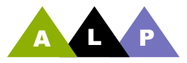 Tri
Angle
[Speaker Notes: After discussing this slide, Peter turns it back to Sarah.]
Critical Features of a Co-Req Model
1-2
hours
Tutor
Tech
FastTrack
Studio
ALP Two Instructors
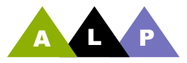 






Students in credit-level course.







Students supported







Attrition points are reduced






Dev stdts in class w strong stdts




Dev stdts in a cohort




Class size small



Two courses coordinated




Pedagogy designed for co-req



Tri
Angle
Reading and writing integrated



Non-cognitive issues addressed



Time for individual attention






Scalable
[Speaker Notes: After discussing this slide, Peter turns it back to Sarah.]
Overview of Presentation
What is the problem?
What is ALP?
What results has ALP produced?
 What are other co-req options?
What about the cost?
What about scaling up?
What to do about pedagogy and faculty development
[Speaker Notes: After discussing this slide, Peter turns it back to Sarah.]
Traditional  Model
Costs
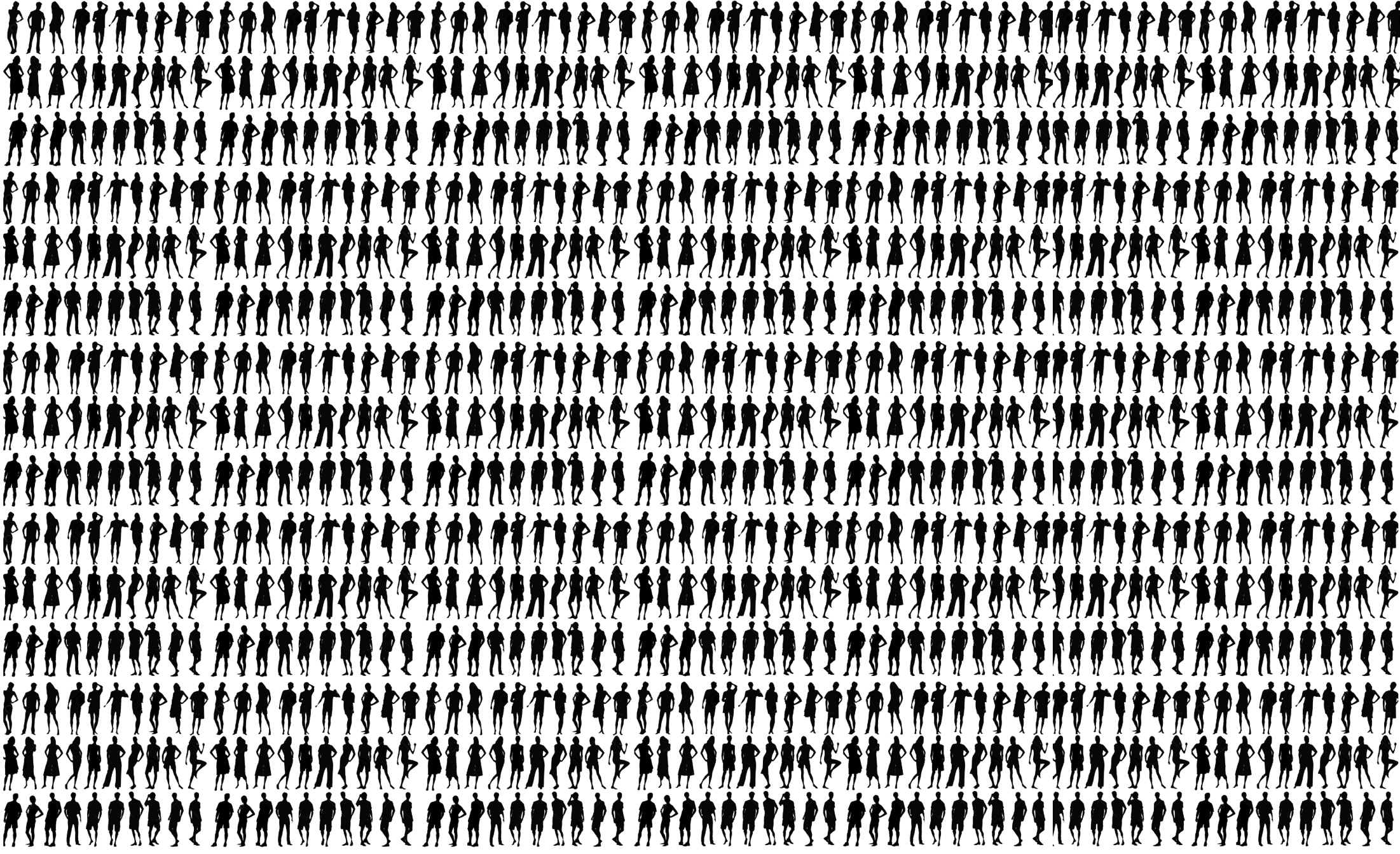 1000 students
20 students per section
Traditional  Model 
Costs for the Developmental Instruction
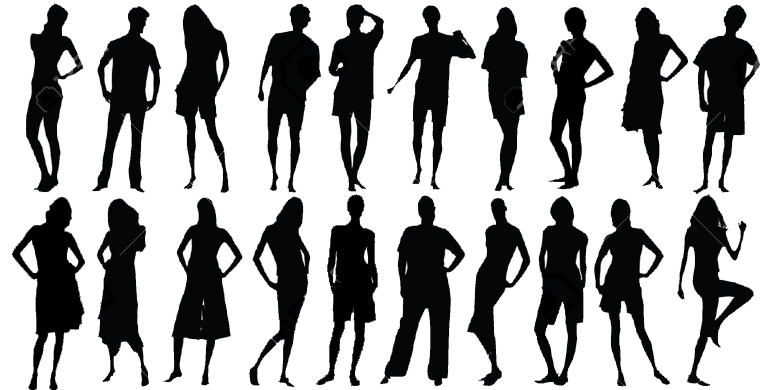 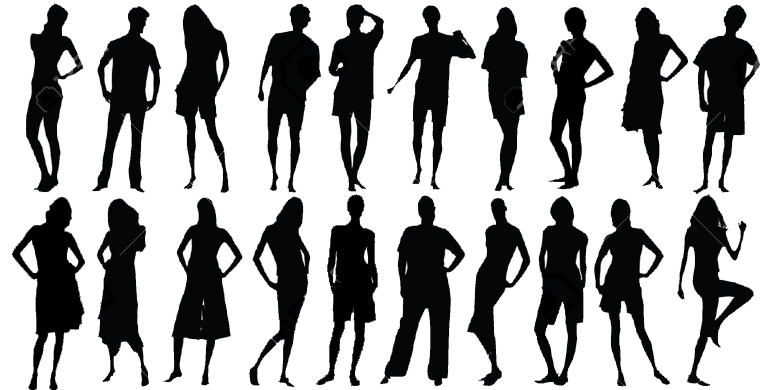 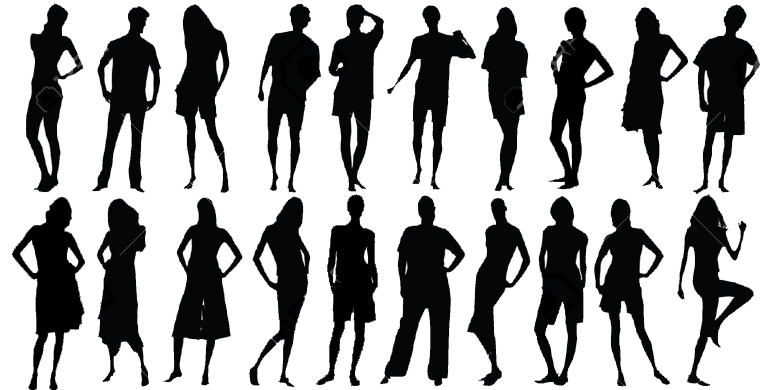 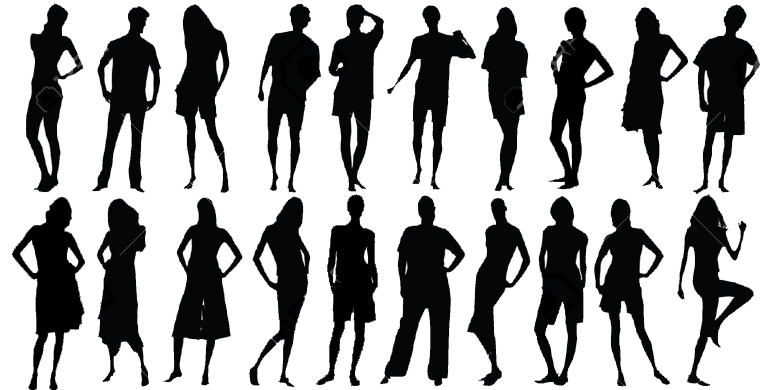 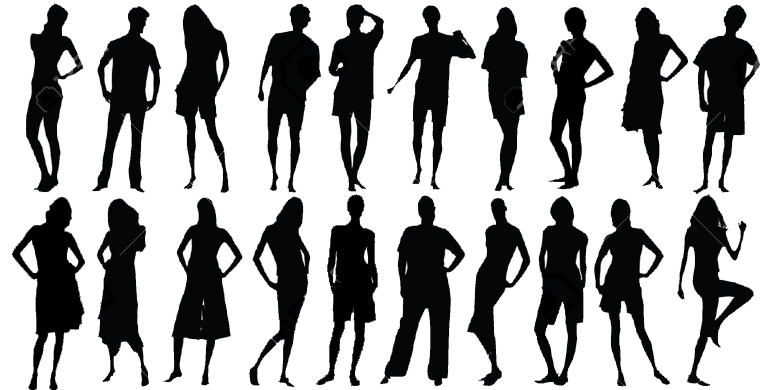 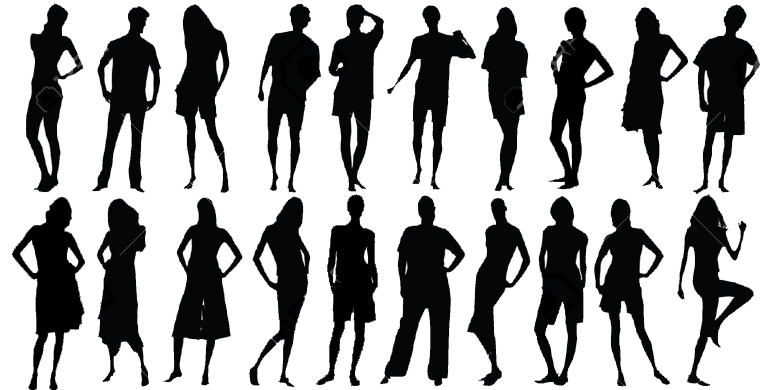 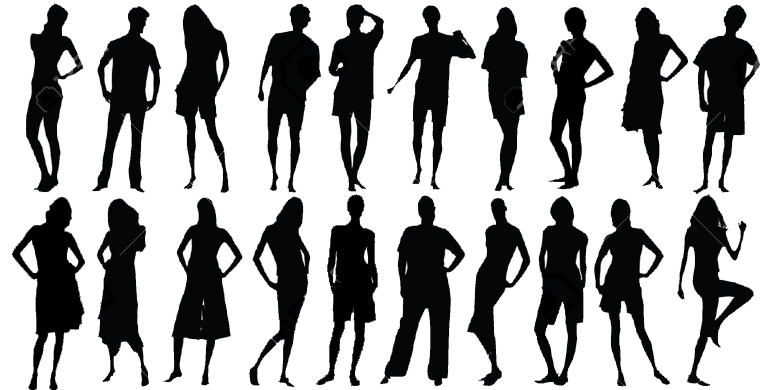 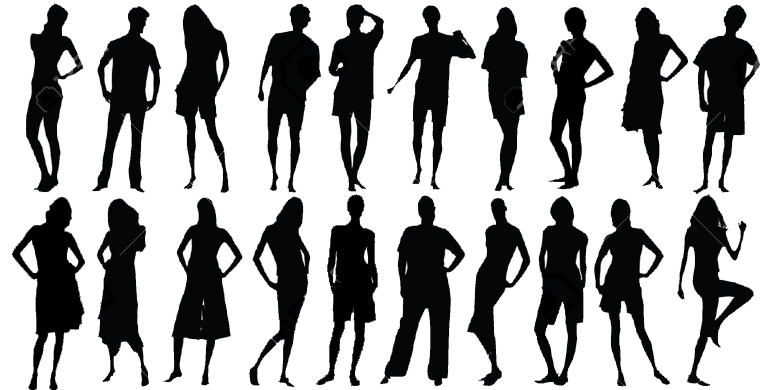 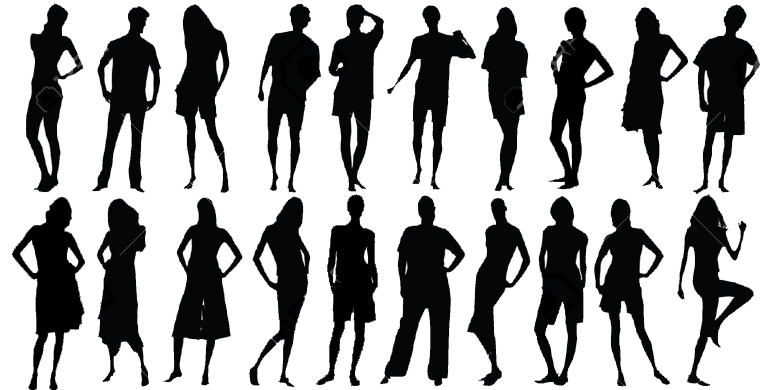 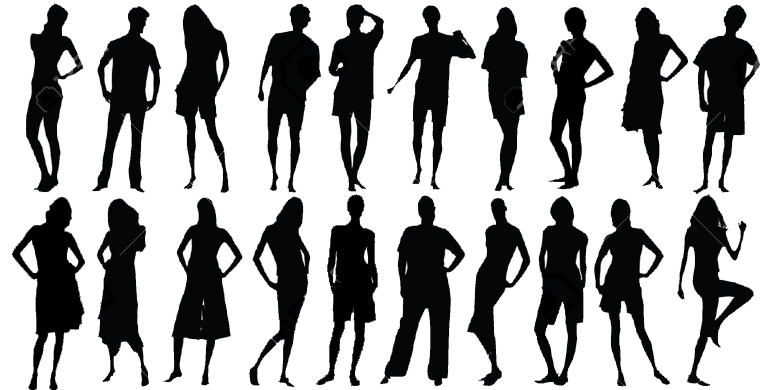 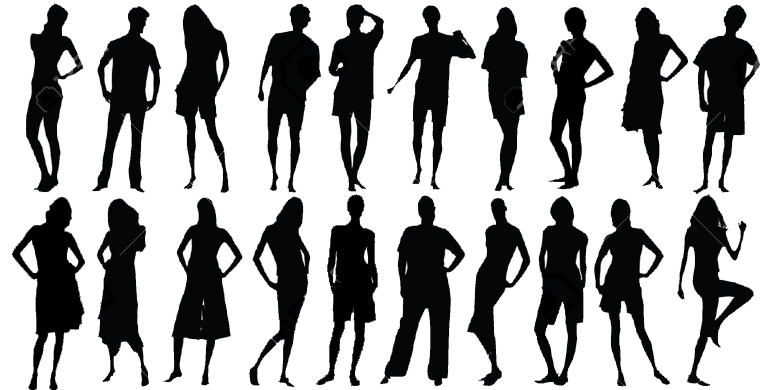 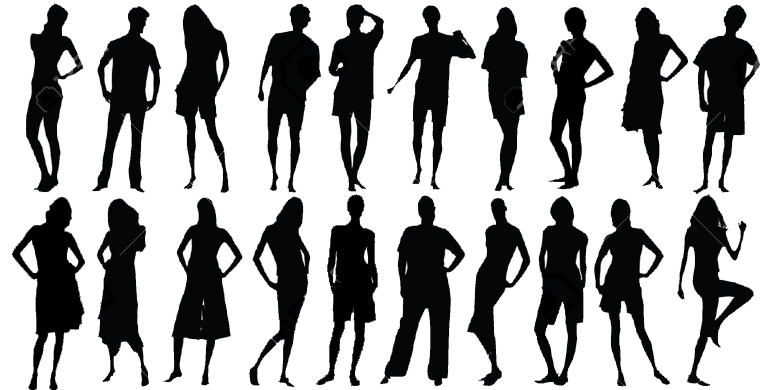 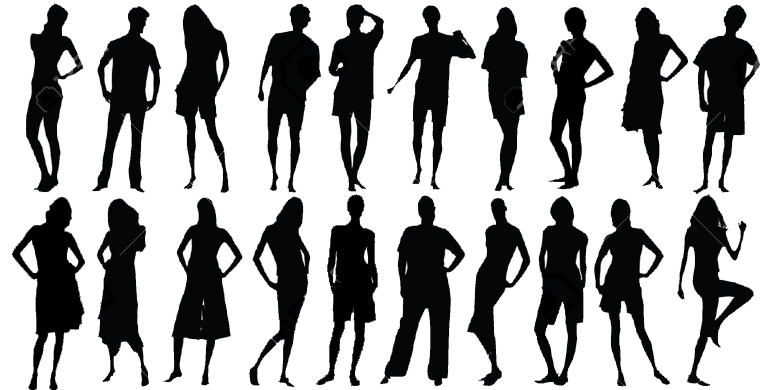 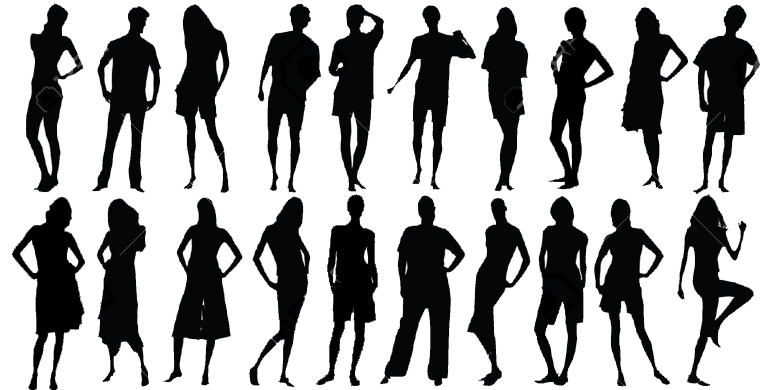 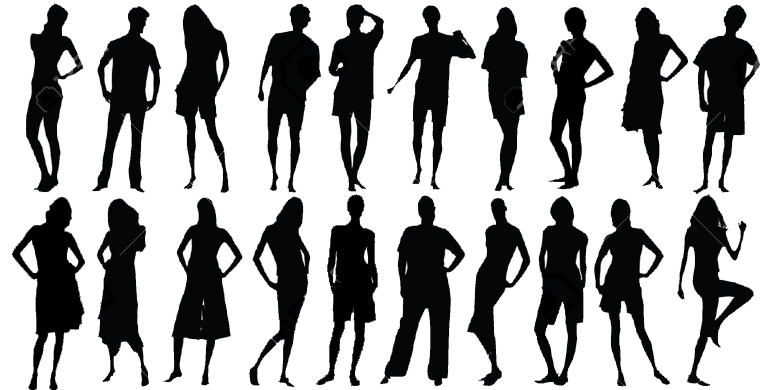 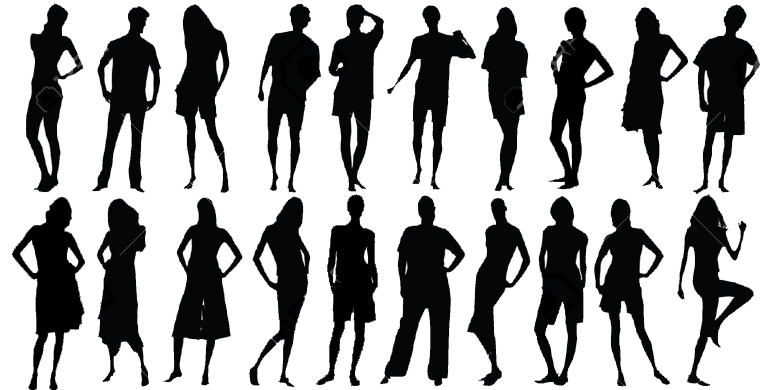 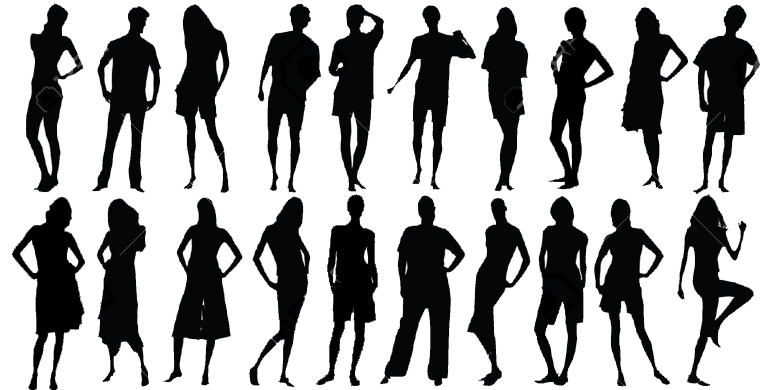 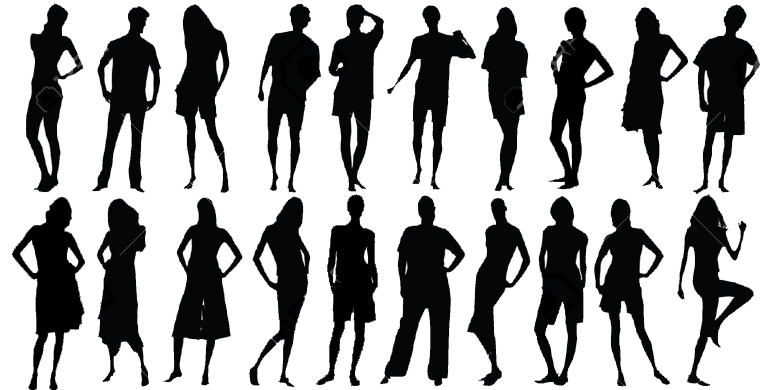 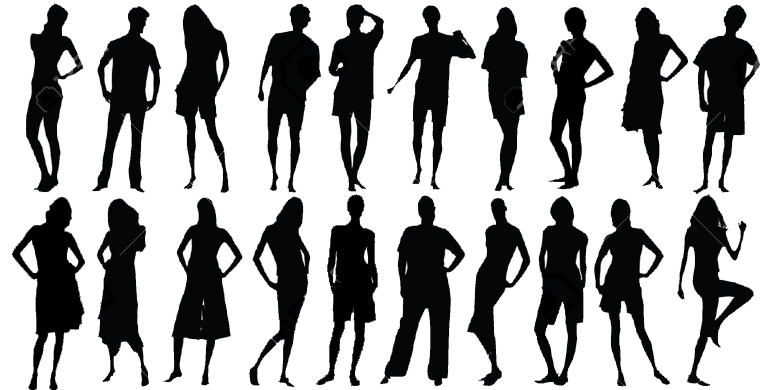 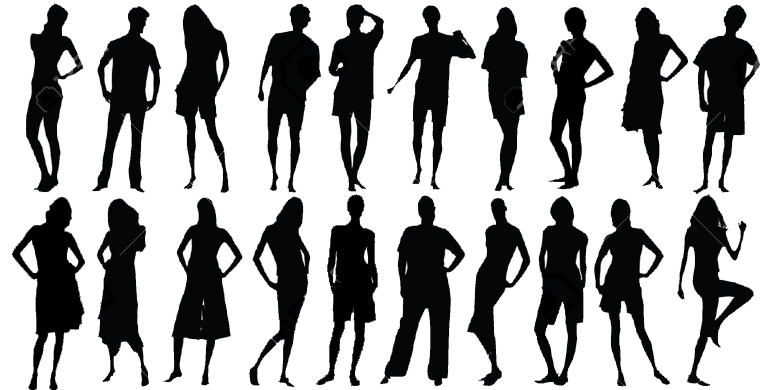 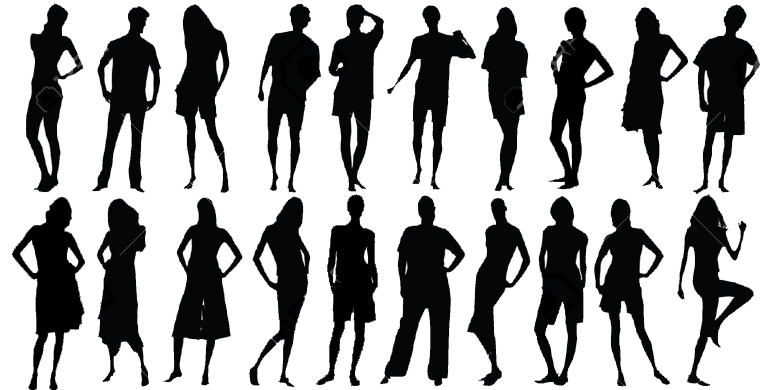 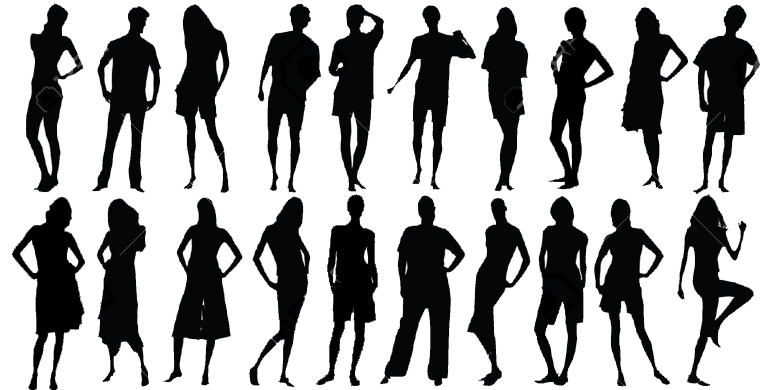 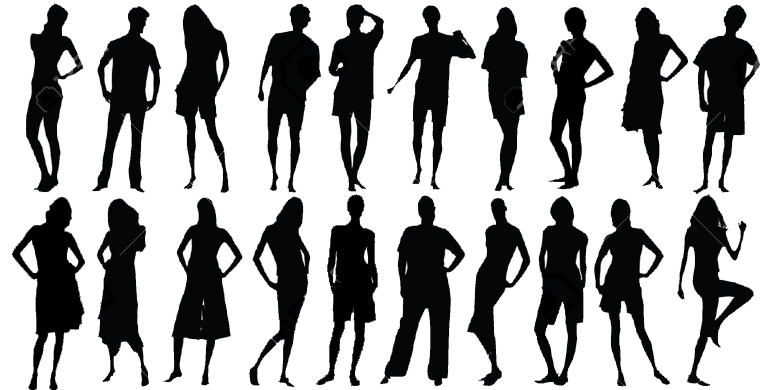 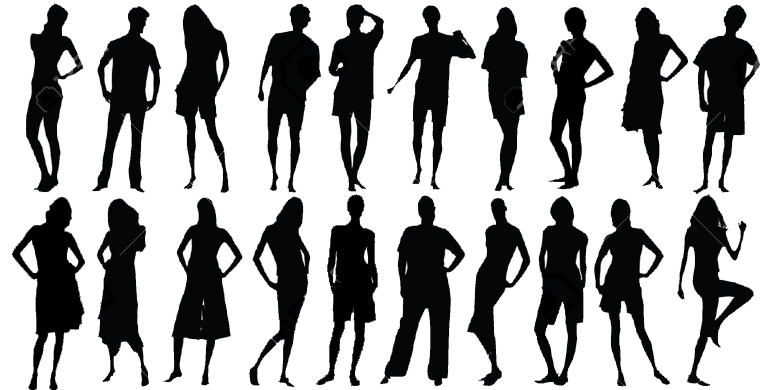 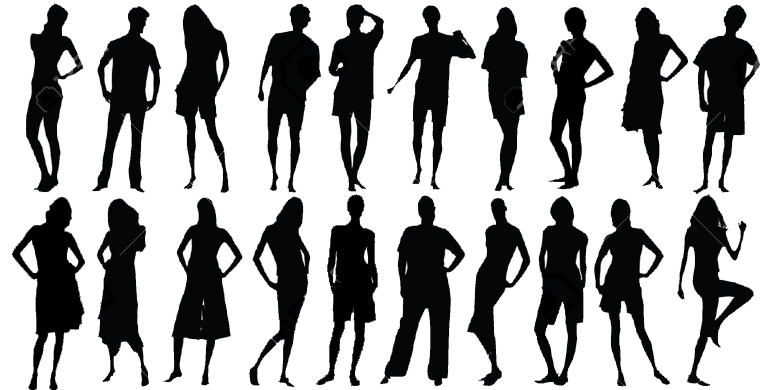 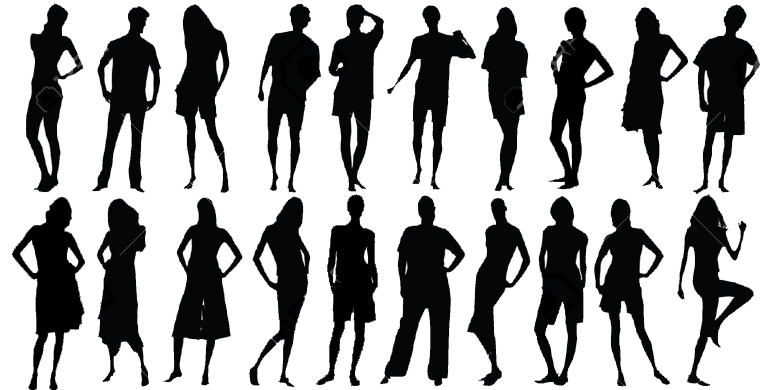 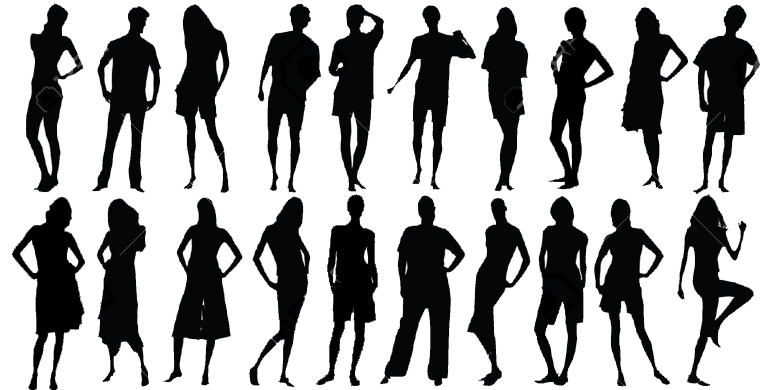 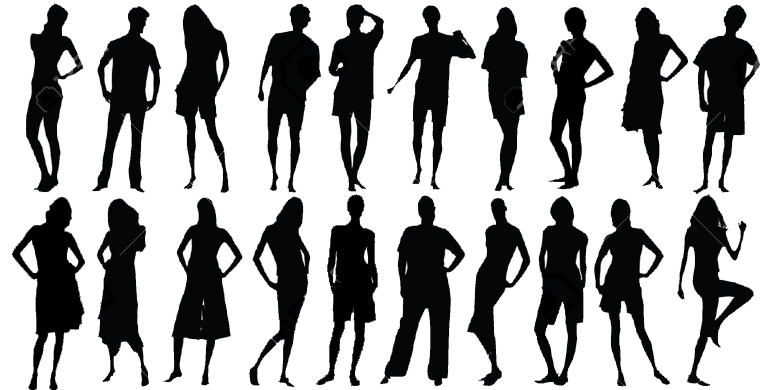 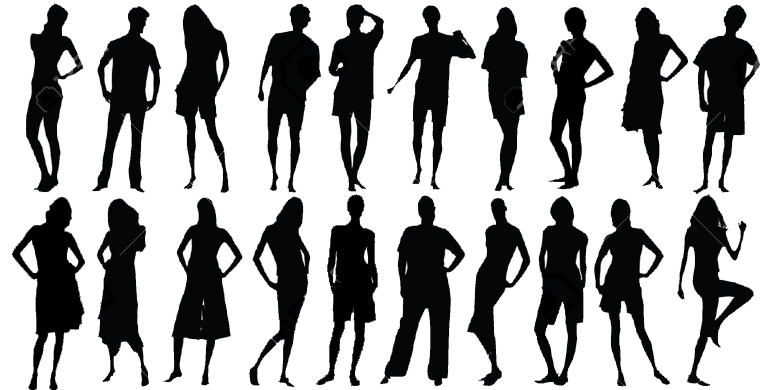 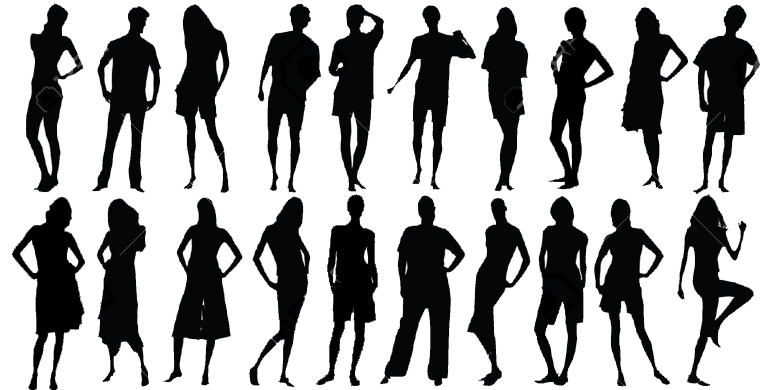 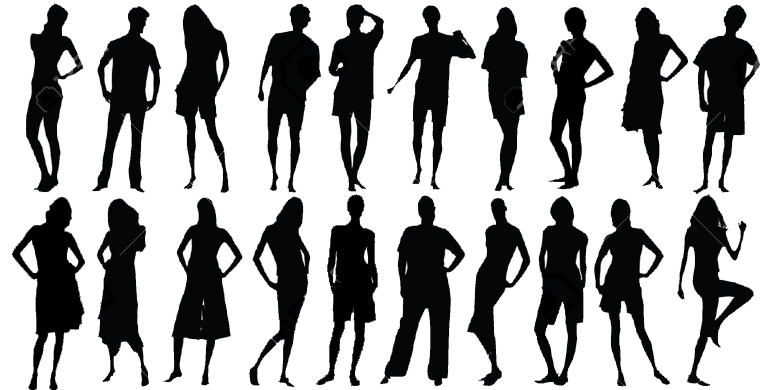 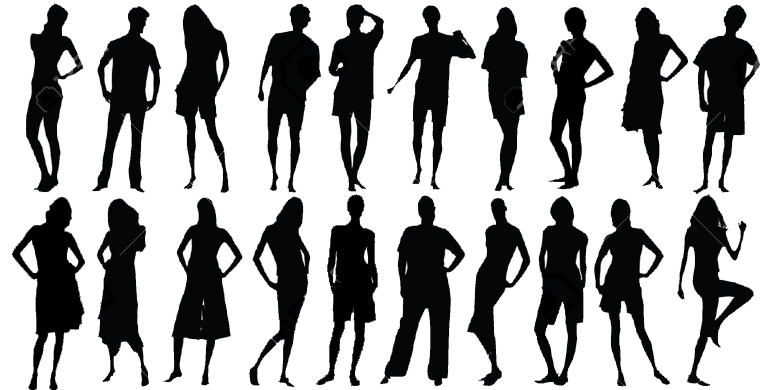 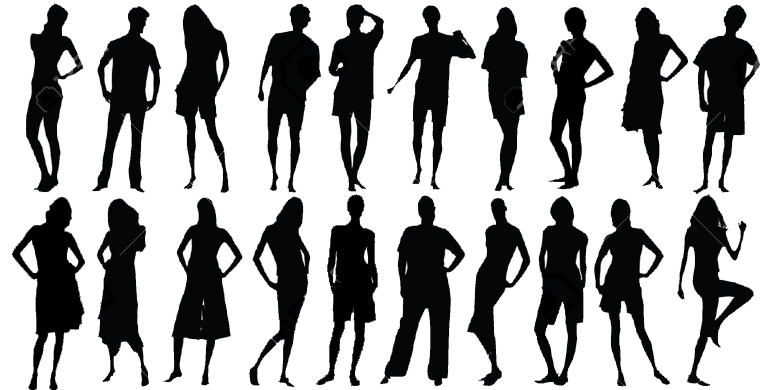 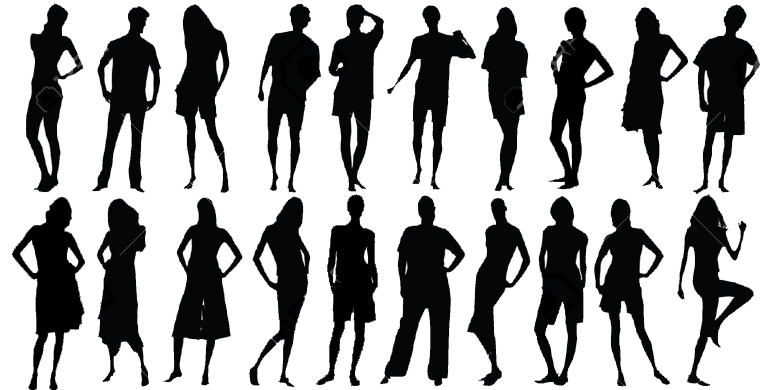 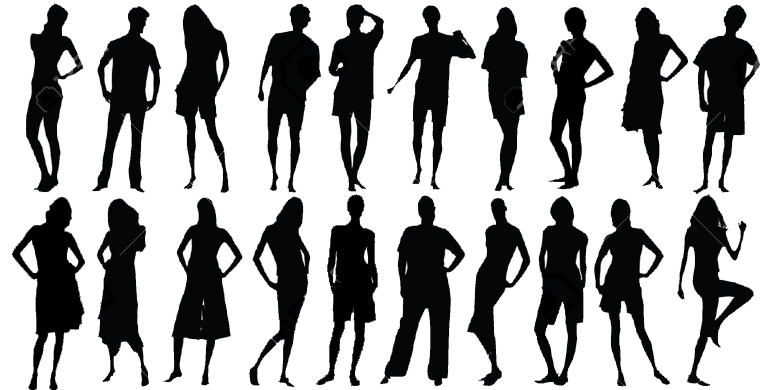 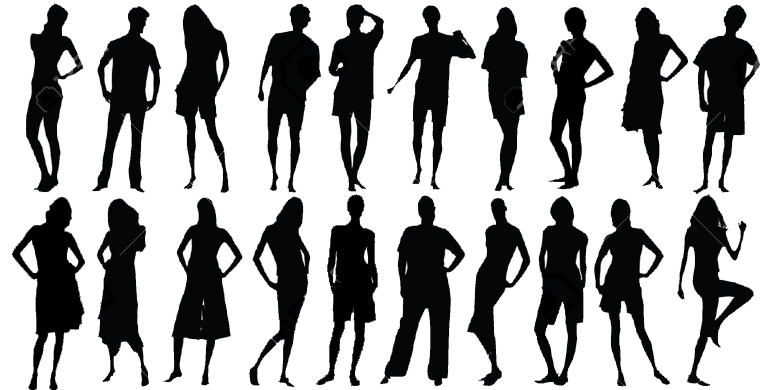 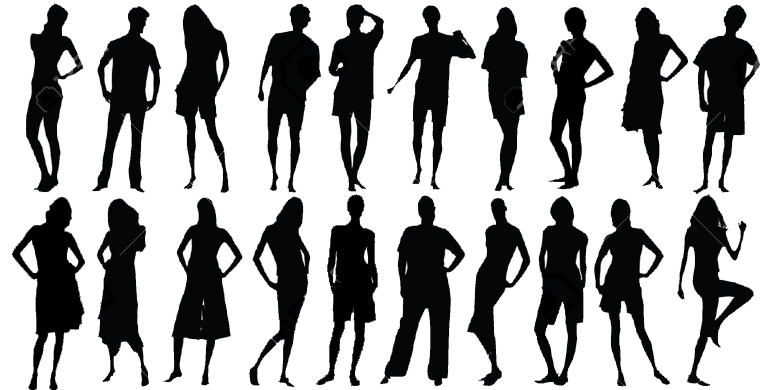 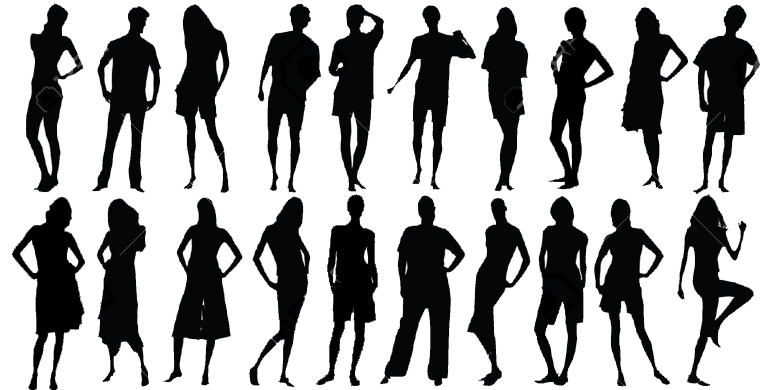 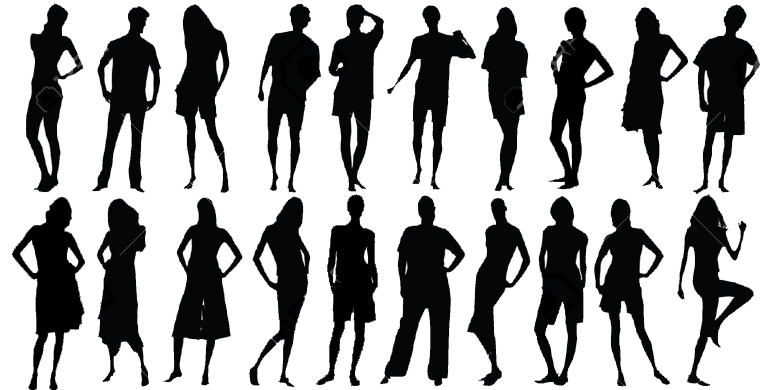 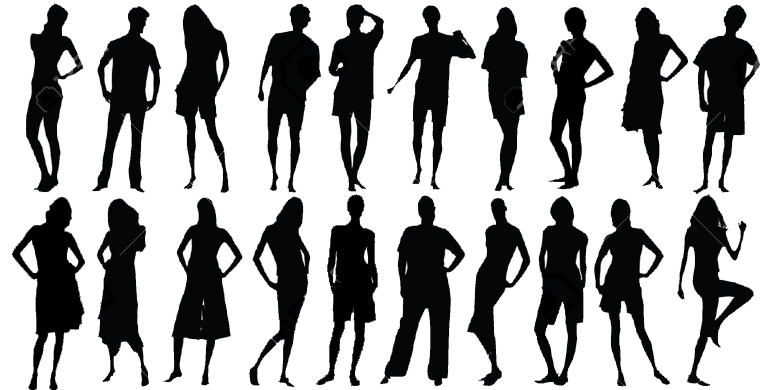 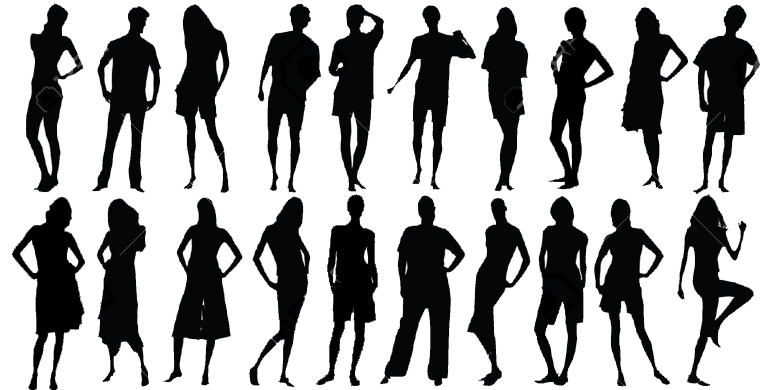 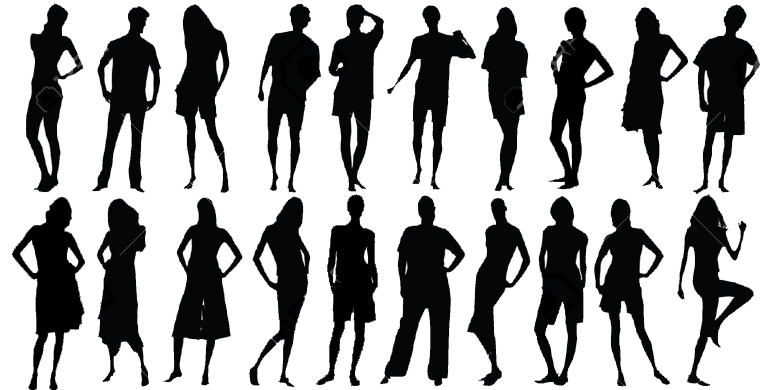 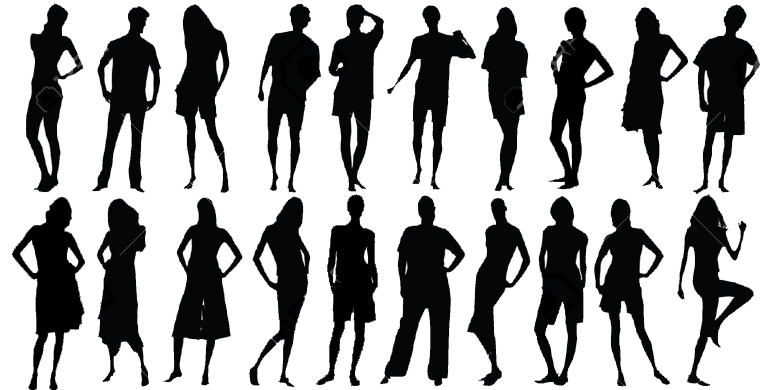 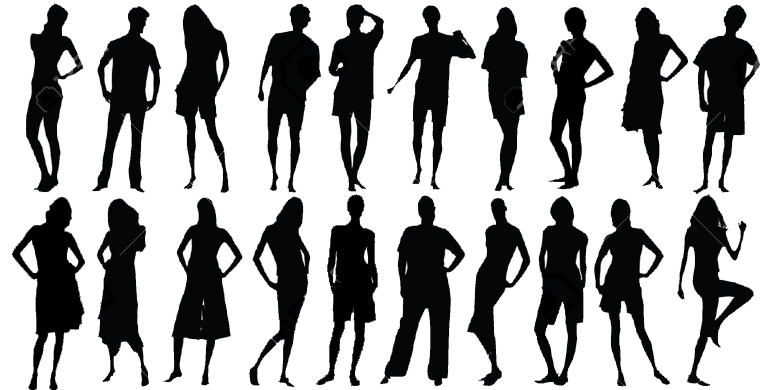 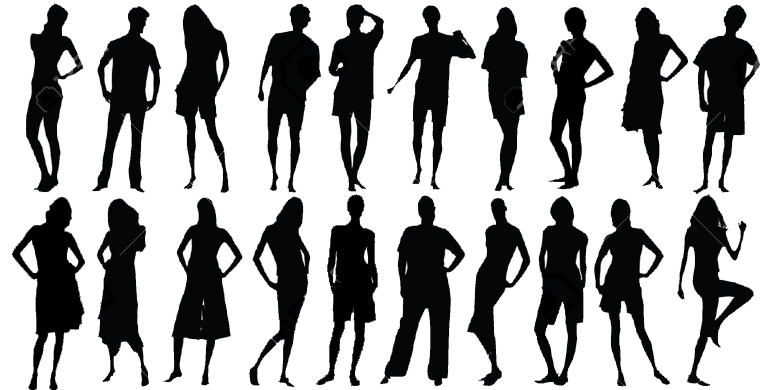 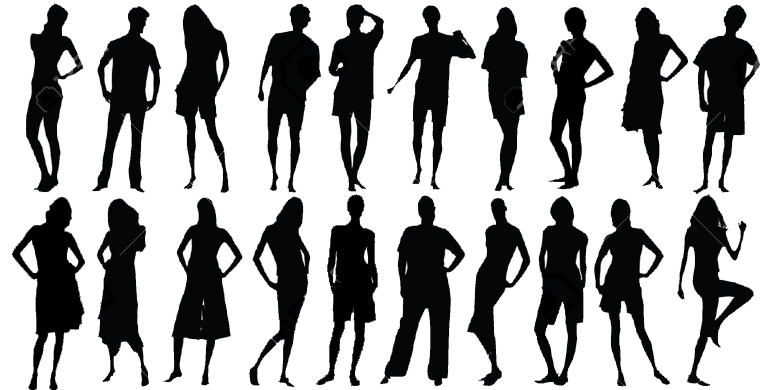 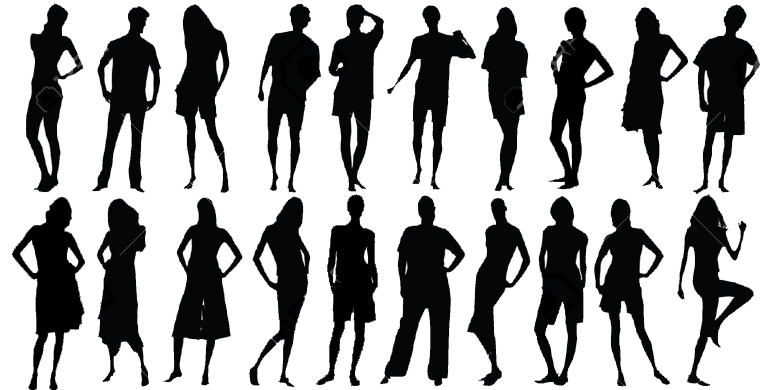 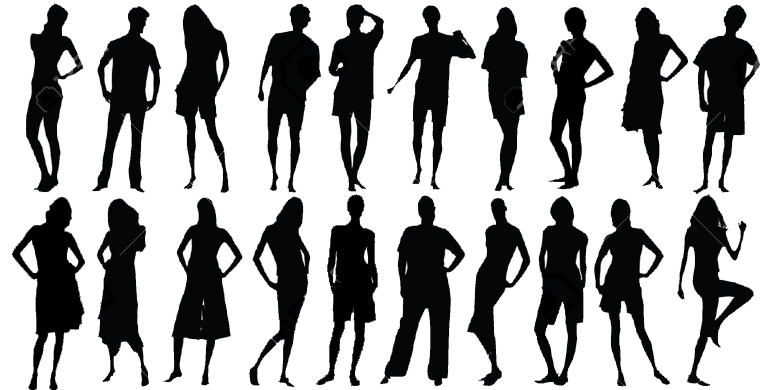 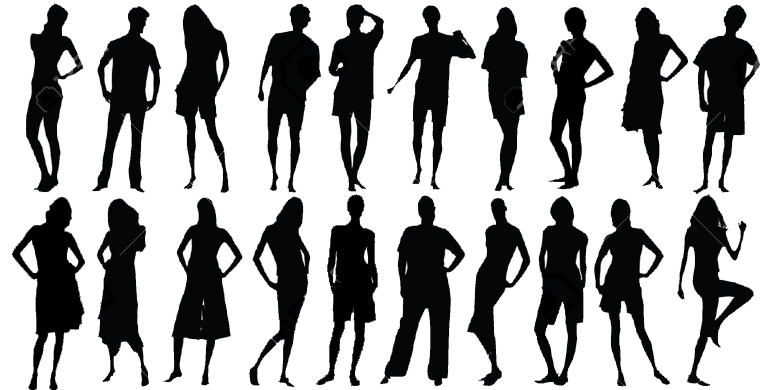 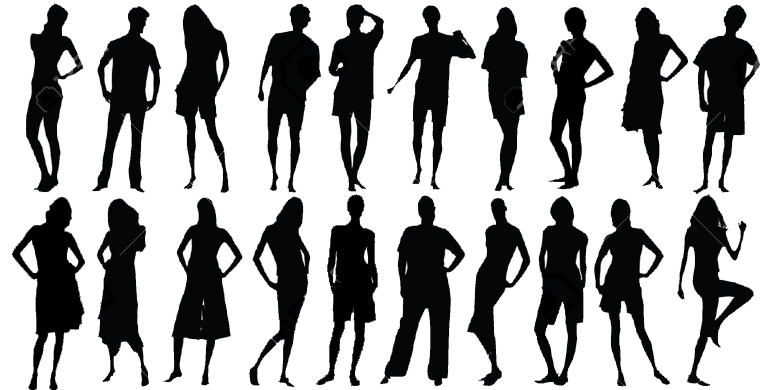 1000 students ÷ 20 students per section = 50 sections
50 sections X $3000 per section = $150,000
Traditional  Model 
Costs for the ENG 101 Instruction
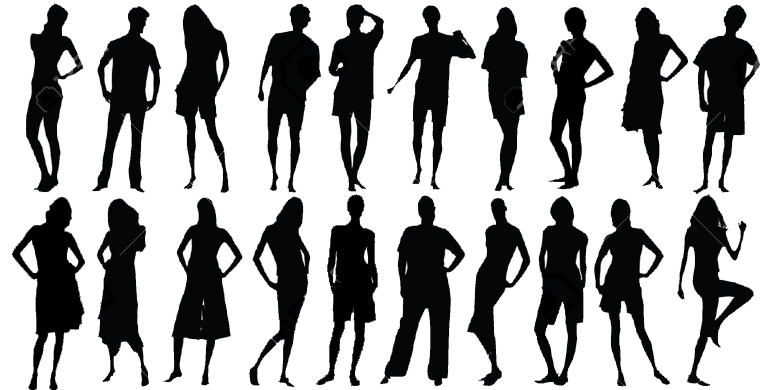 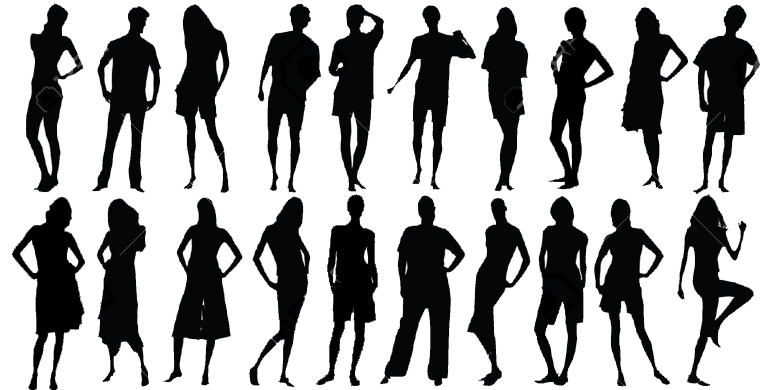 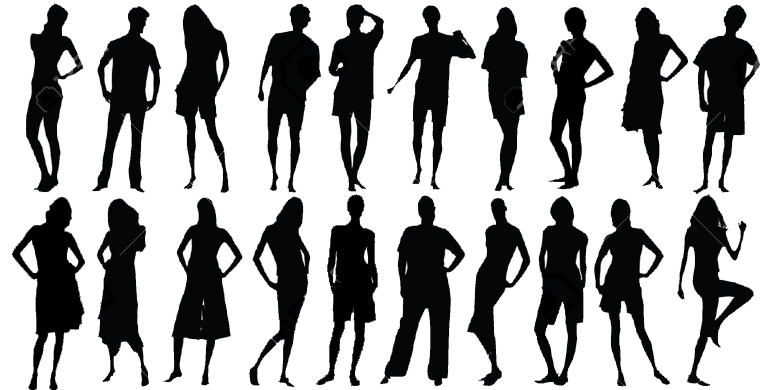 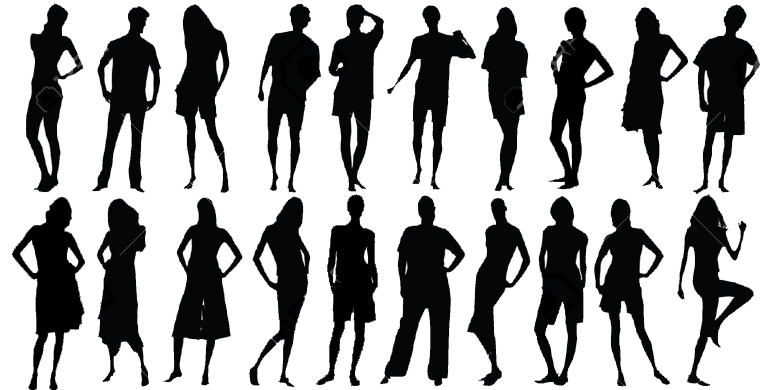 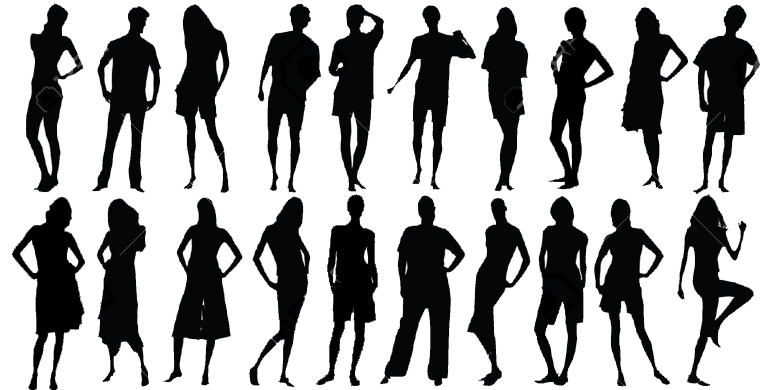 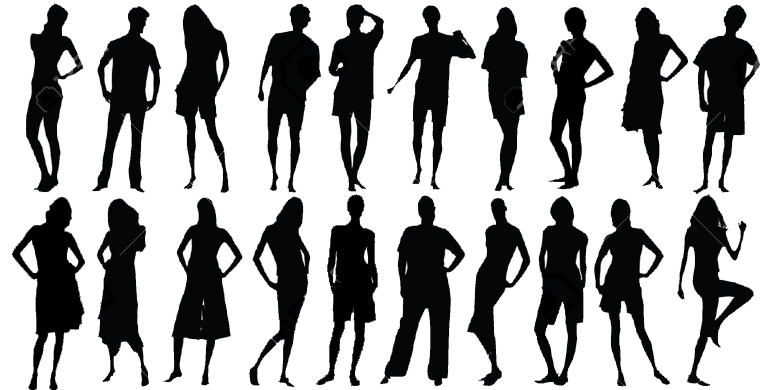 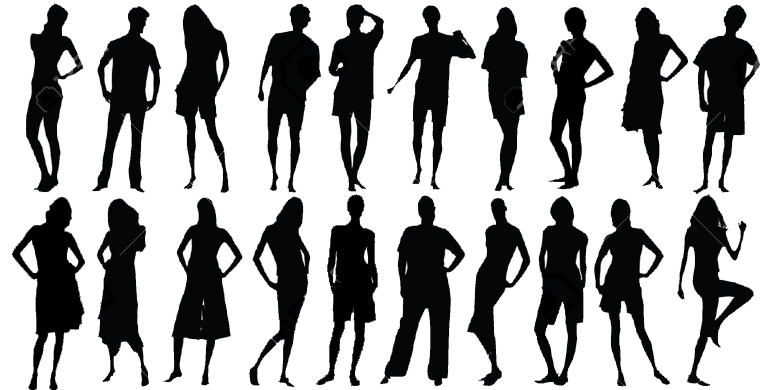 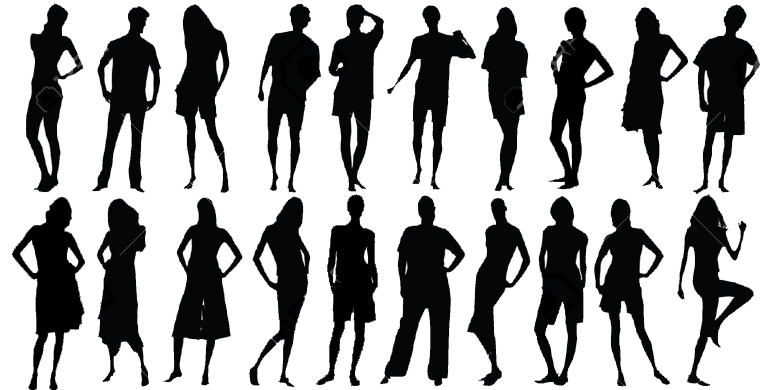 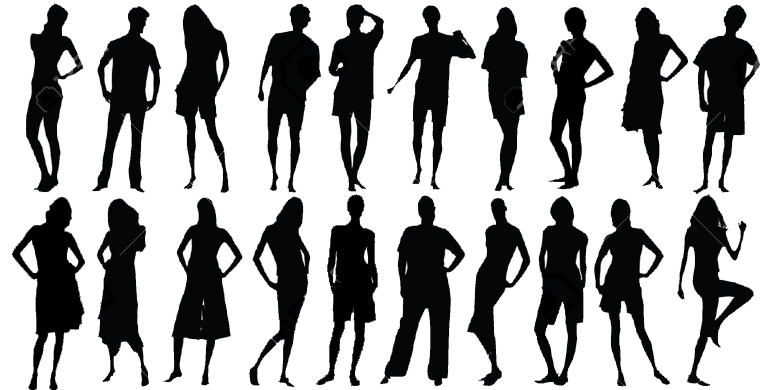 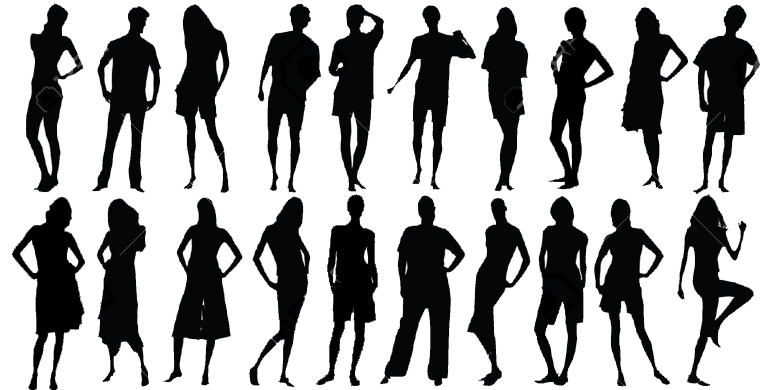 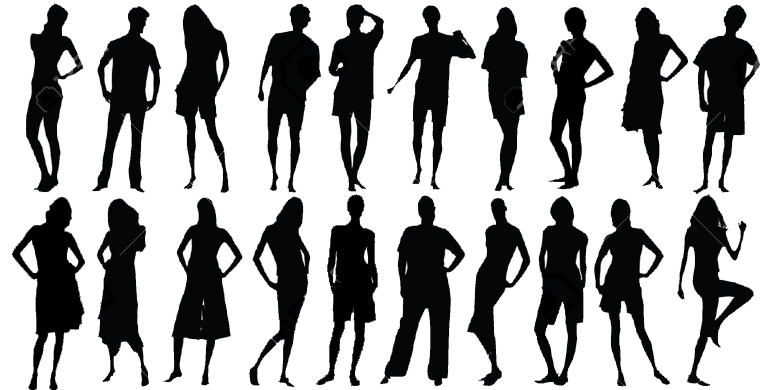 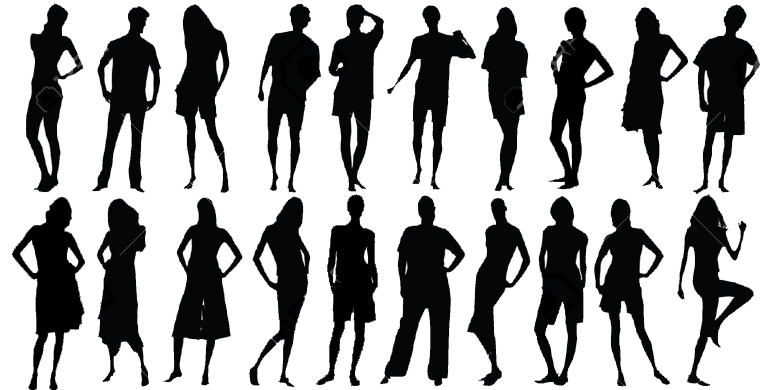 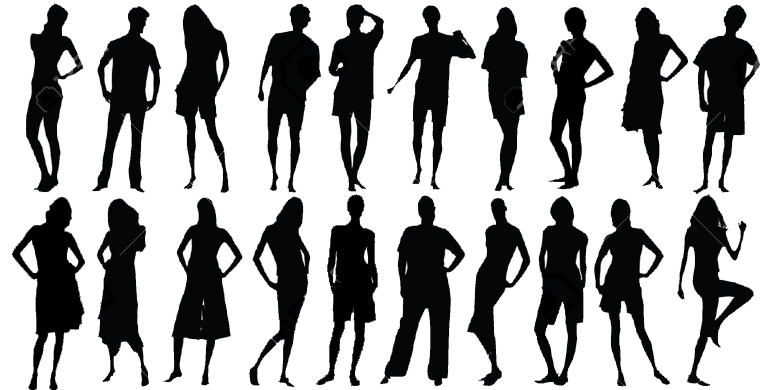 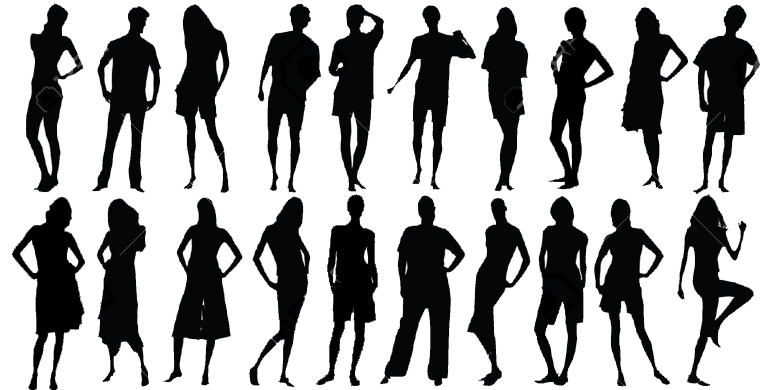 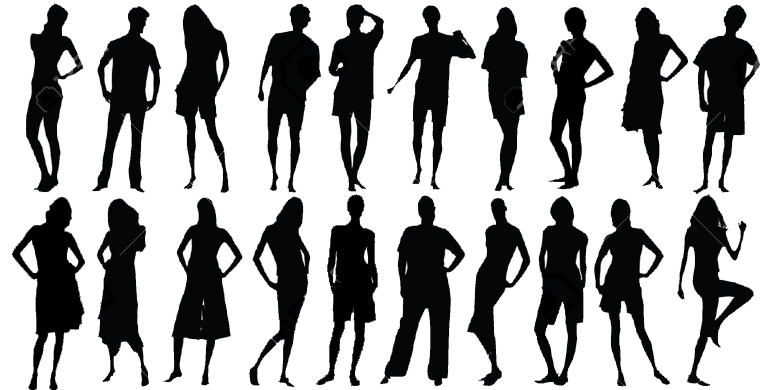 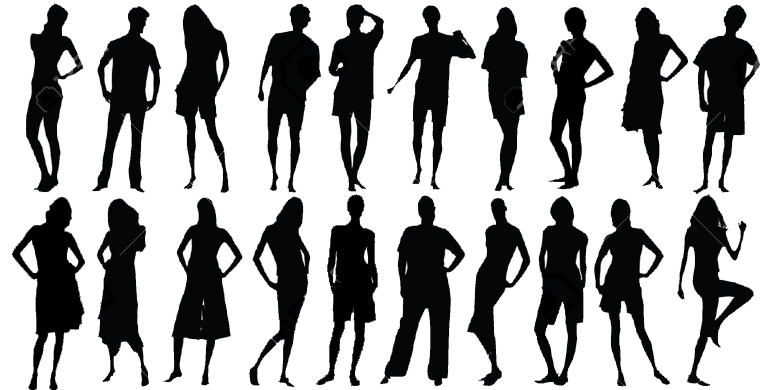 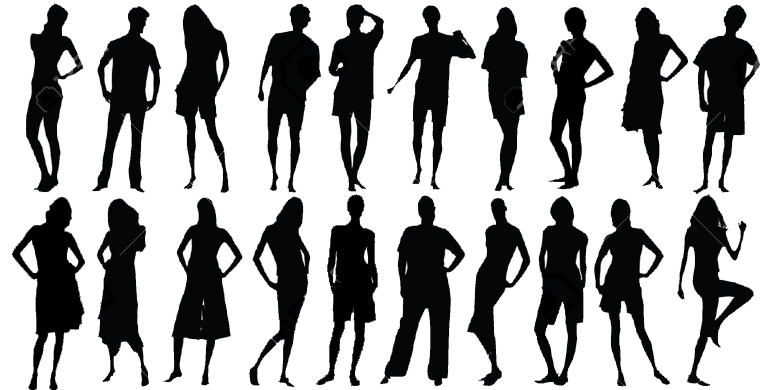 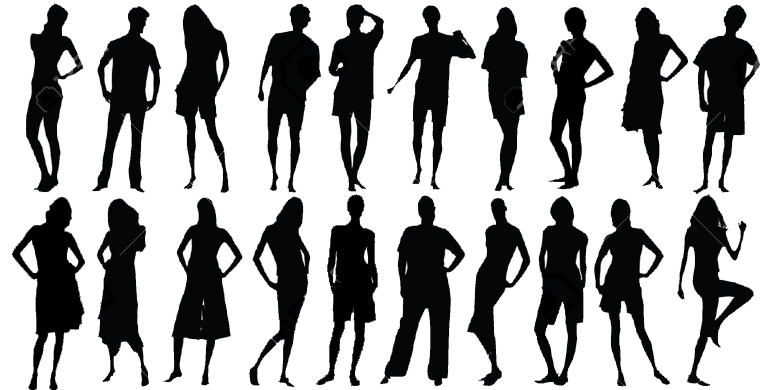 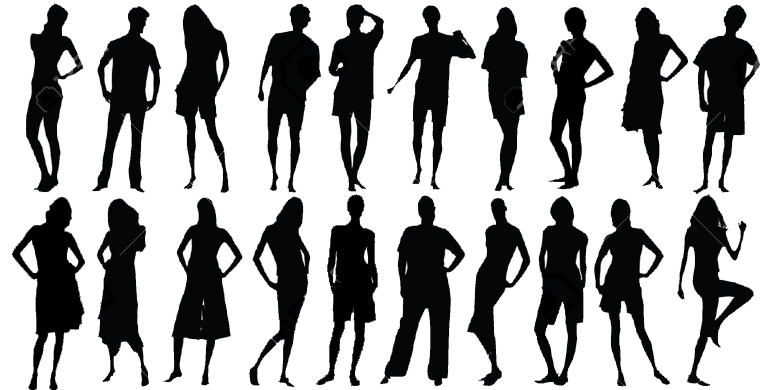 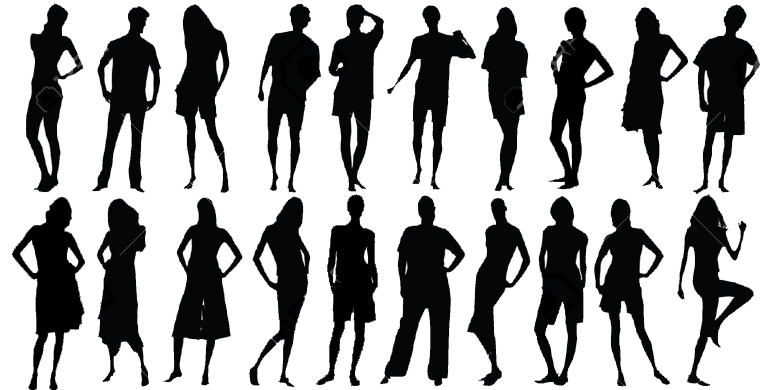 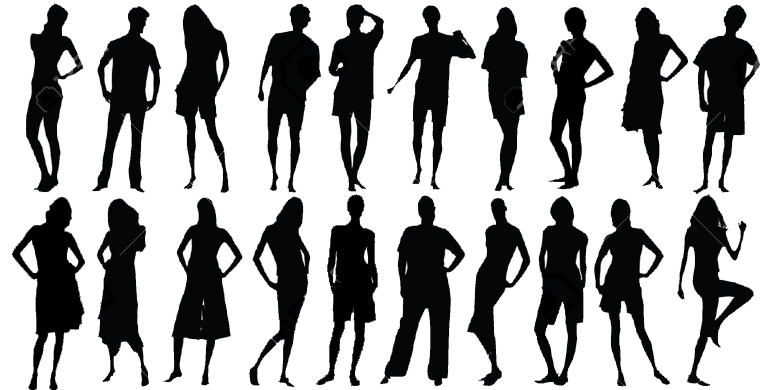 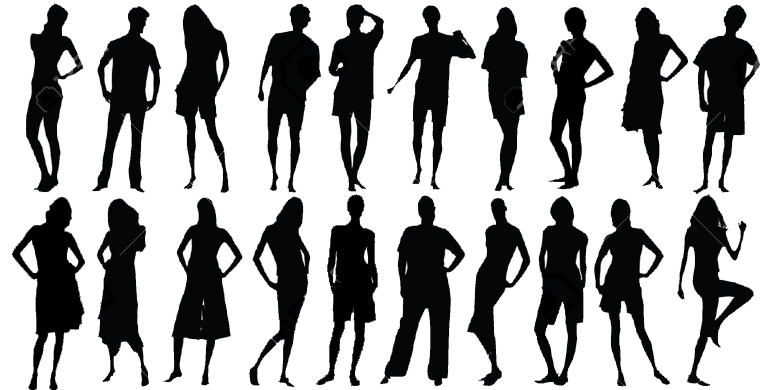 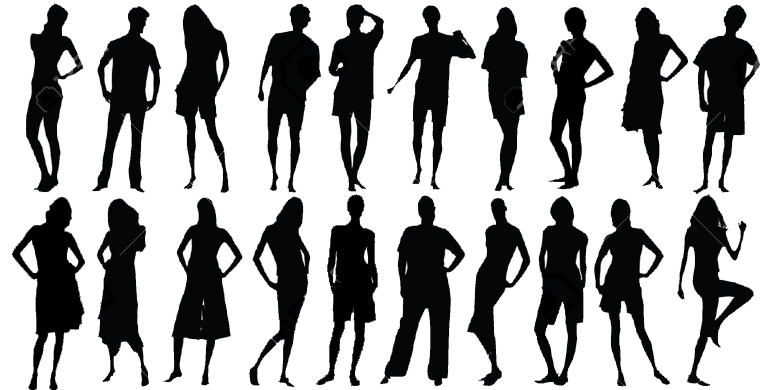 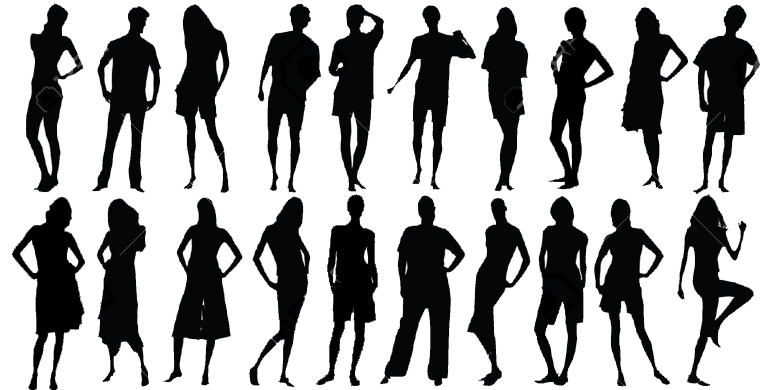 48% of traditional developmental students take 101
.48 X 1000 = 480 students
480 students ÷ 20 students per section = 24 sections
24 sections X $3000  per section = $72,000
Traditional  Model 
Summary of Costs
Dev: 50 sections X $3000 = $150,000
101: 24 sections X $3000 = $  72,000
total cost = $222,000
ALP Model
Costs
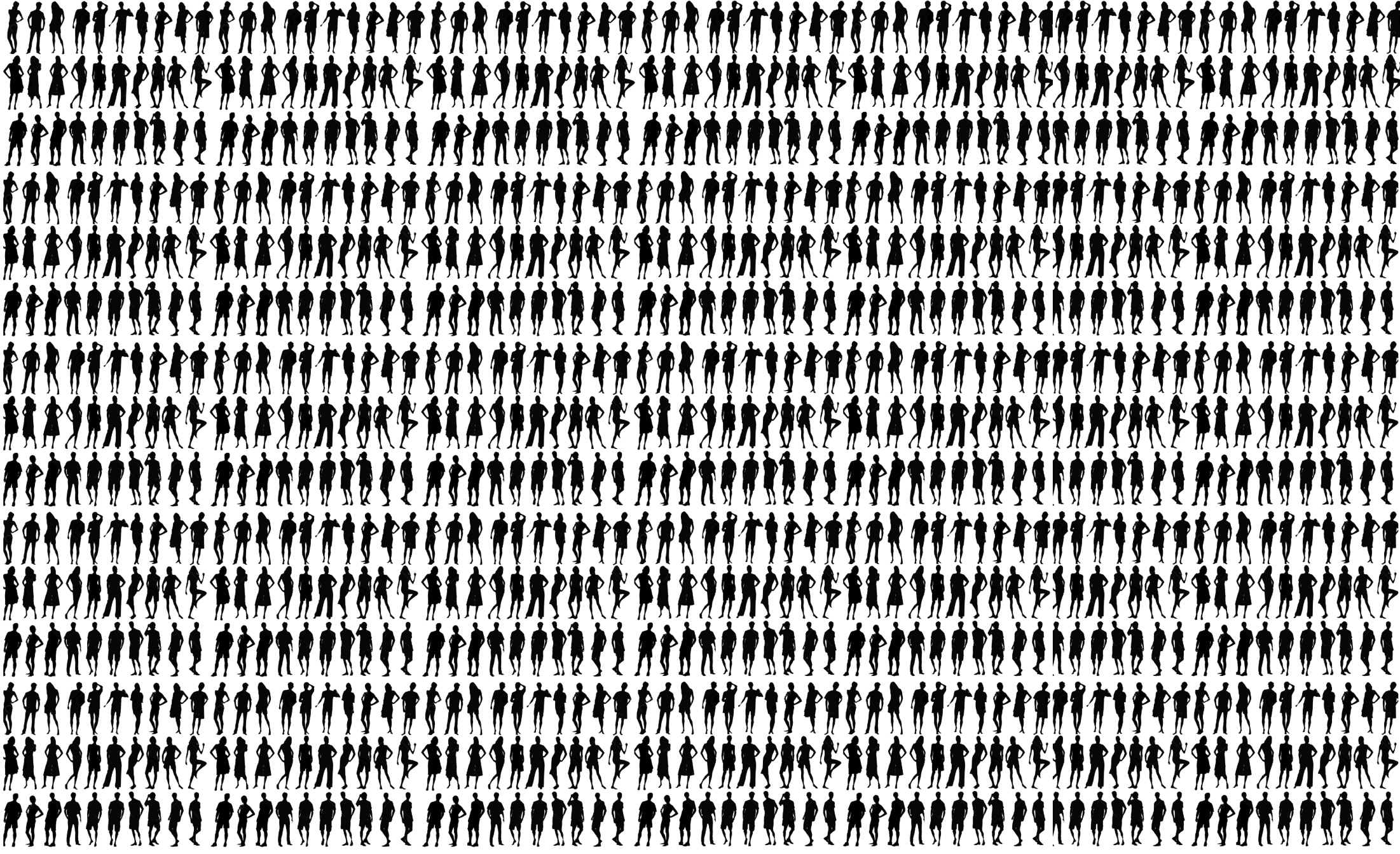 1000 students
10 students per section
ALP Model 
Costs for the Developmental Instruction
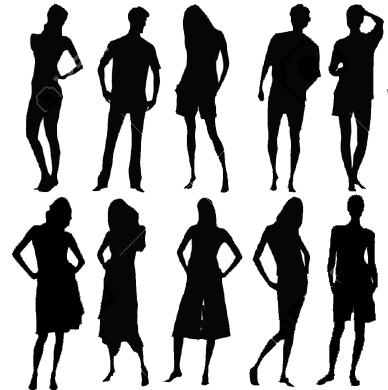 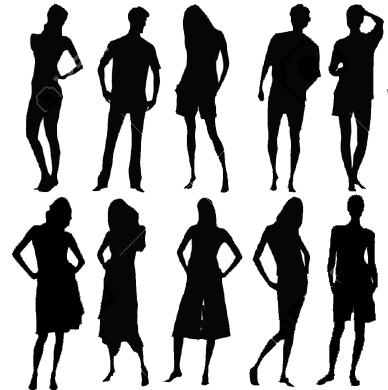 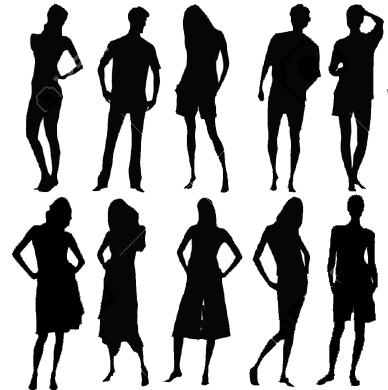 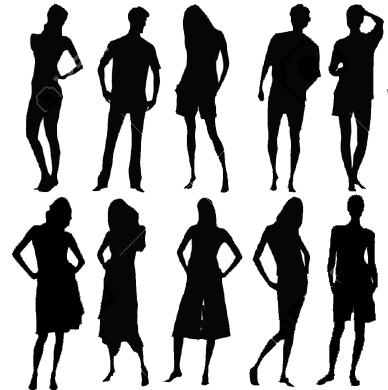 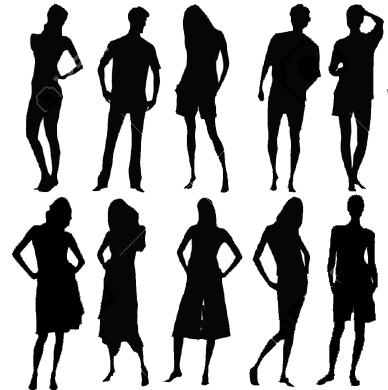 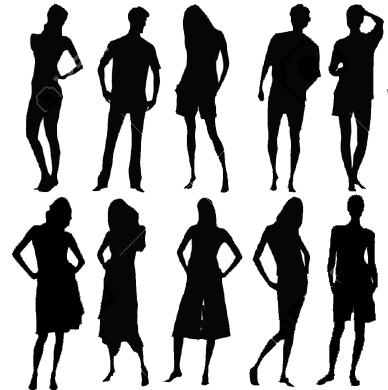 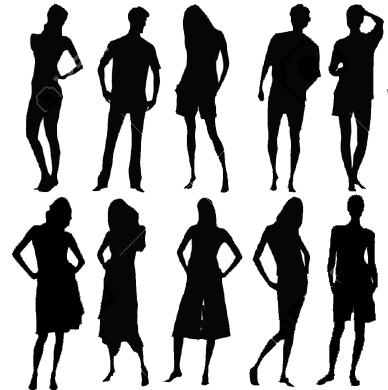 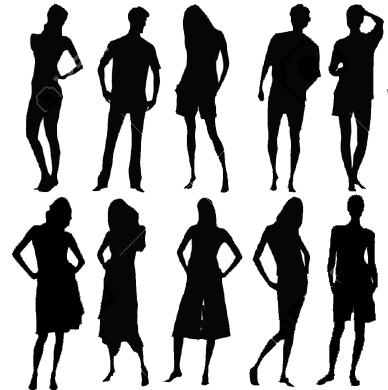 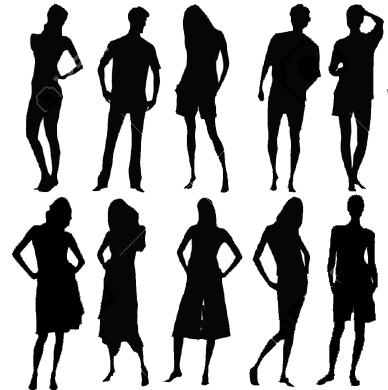 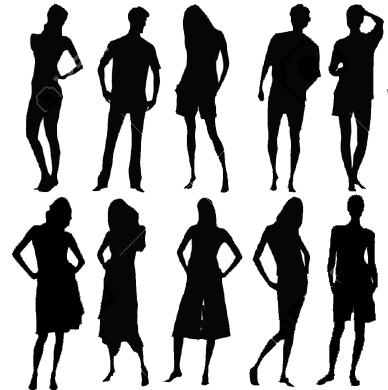 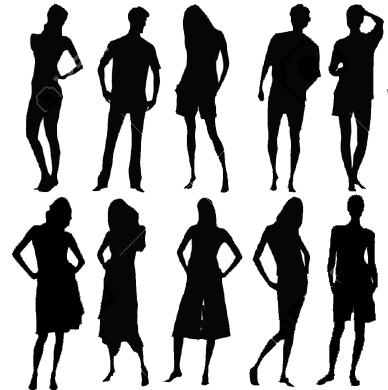 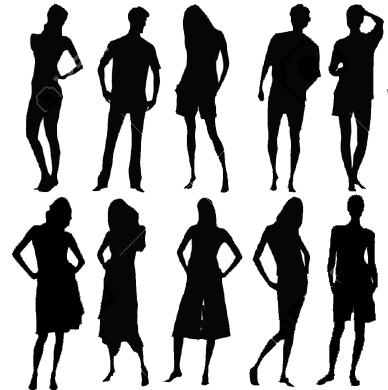 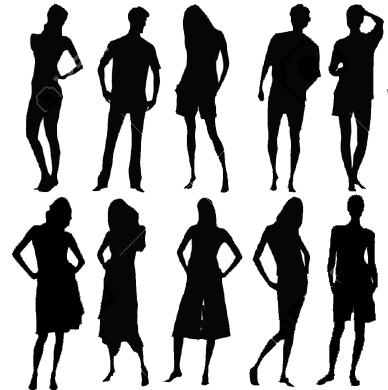 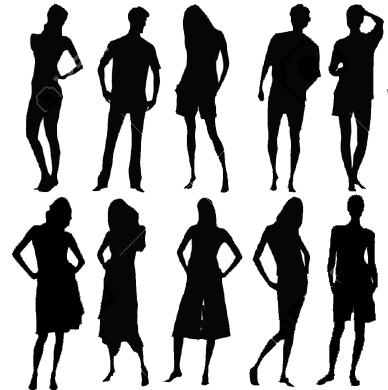 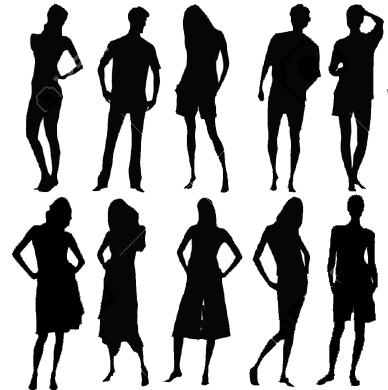 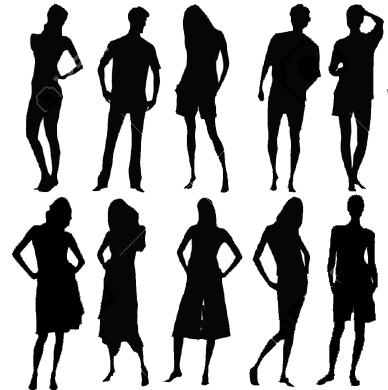 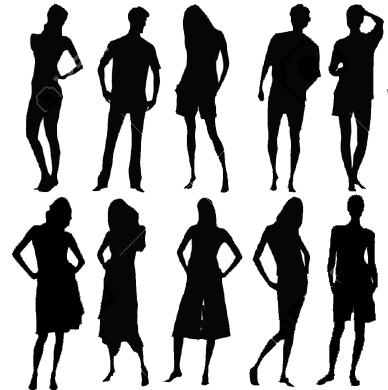 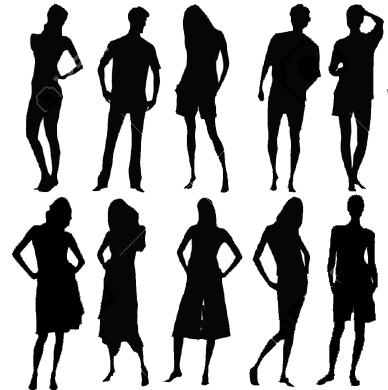 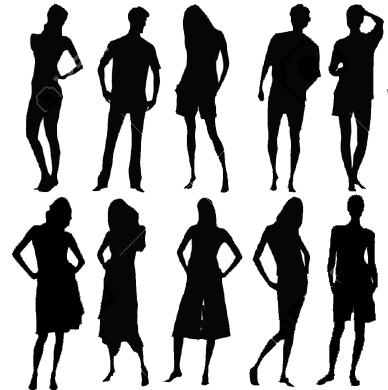 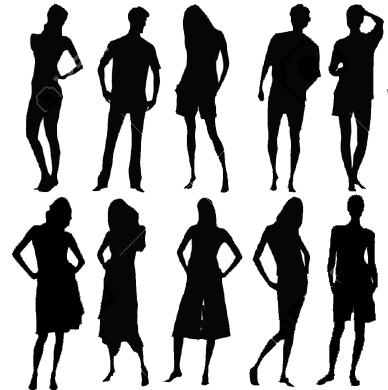 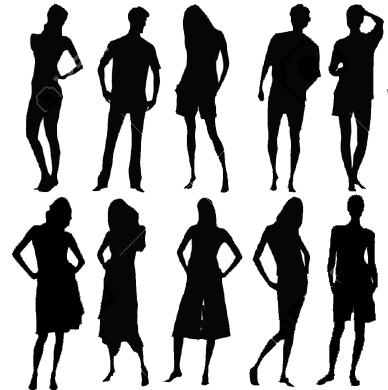 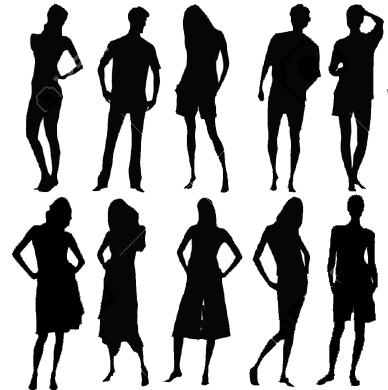 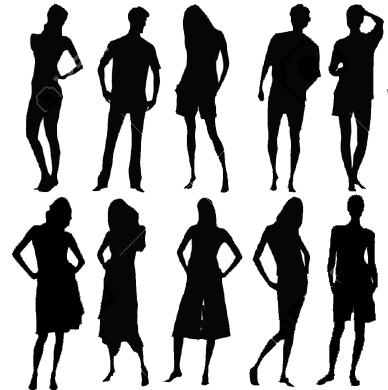 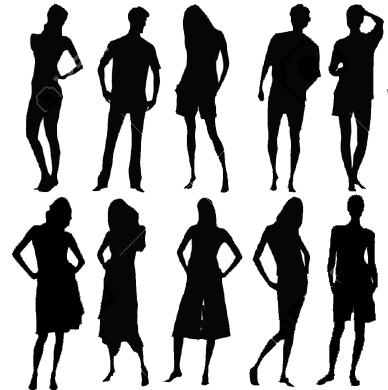 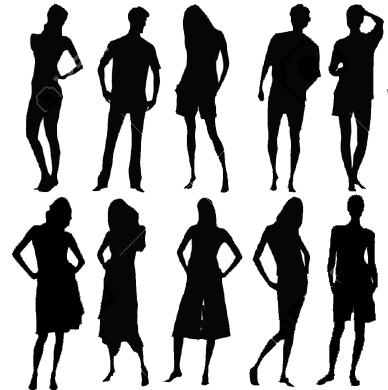 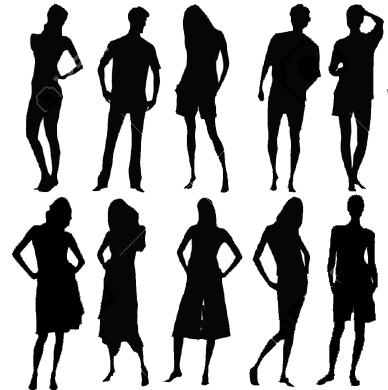 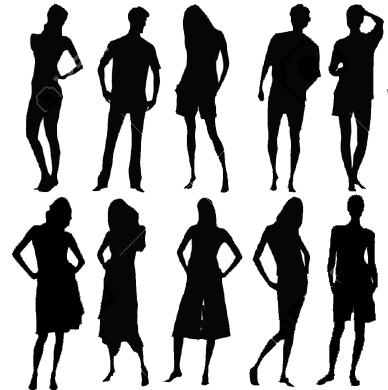 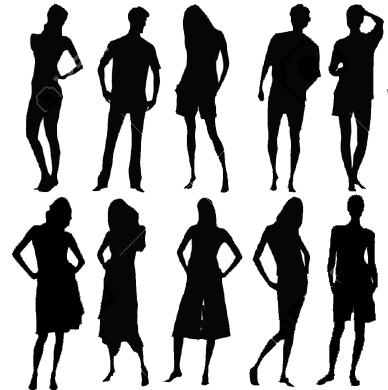 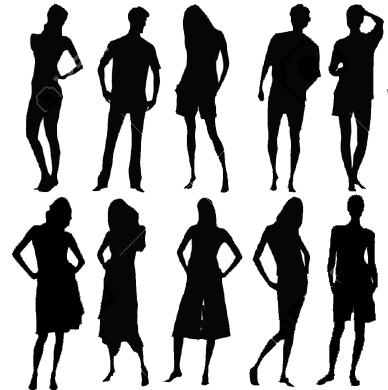 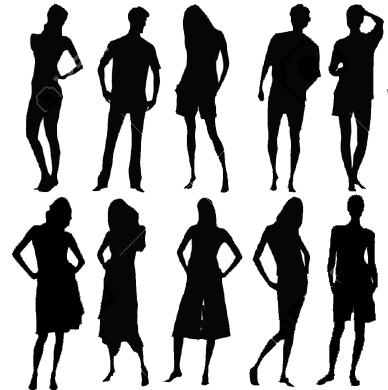 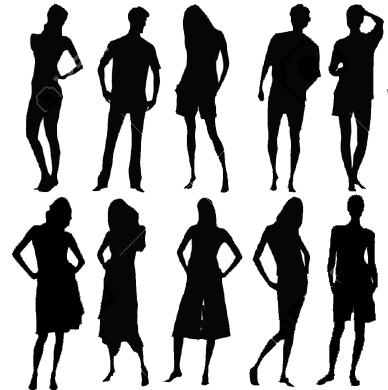 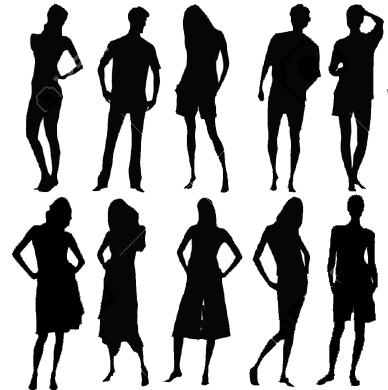 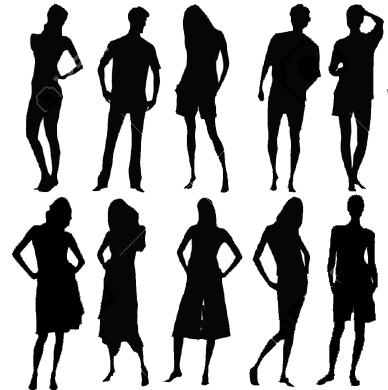 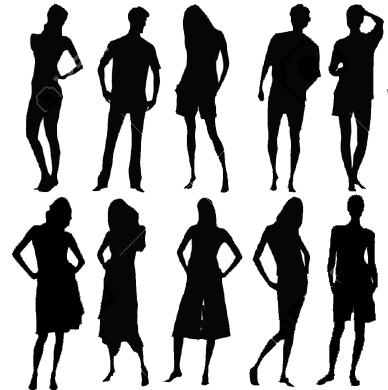 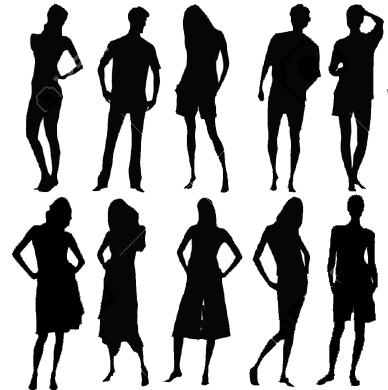 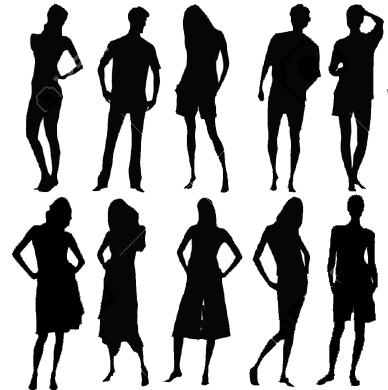 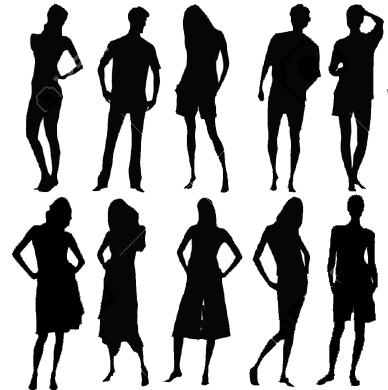 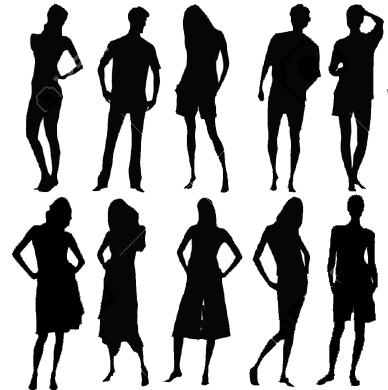 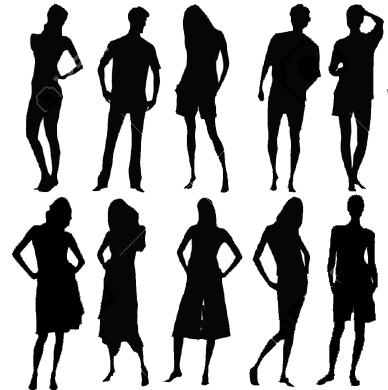 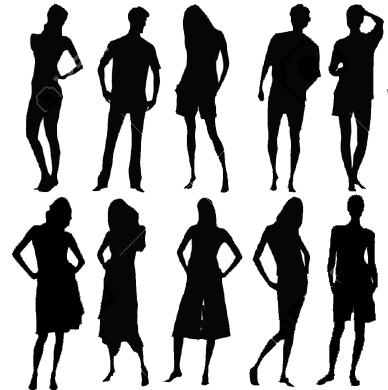 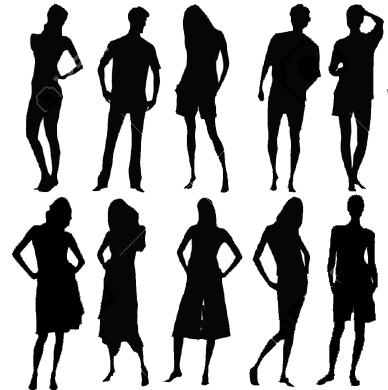 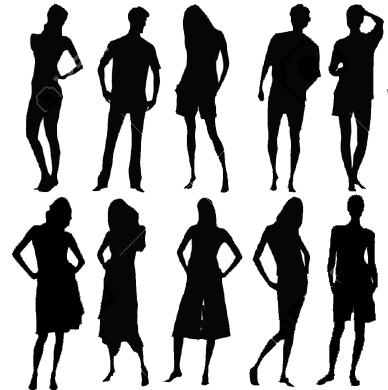 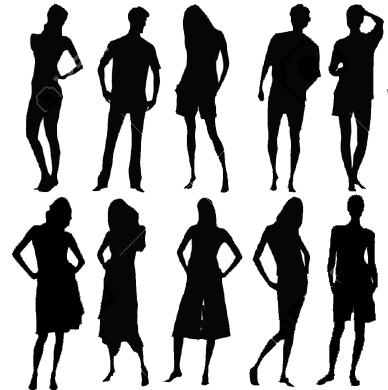 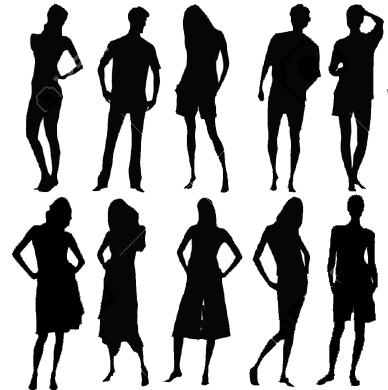 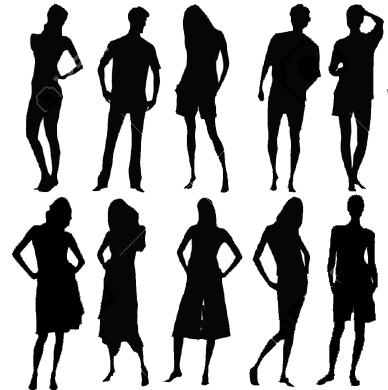 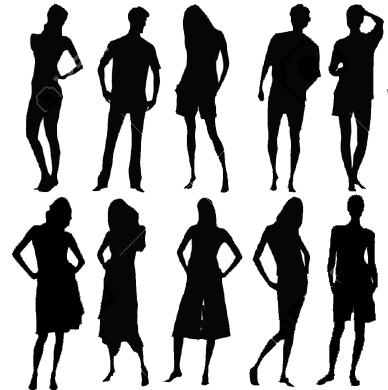 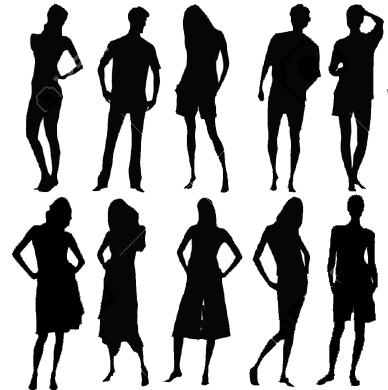 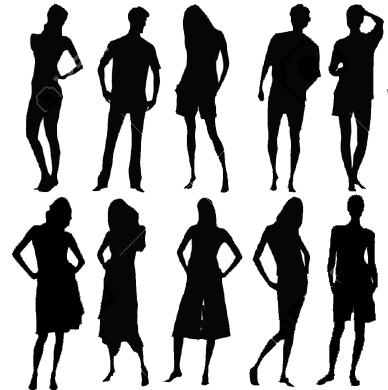 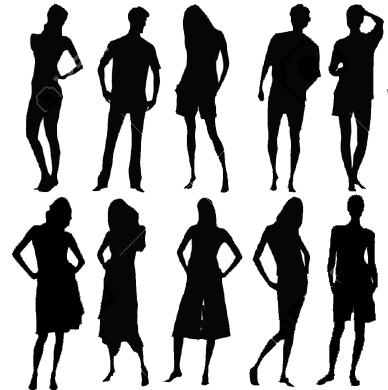 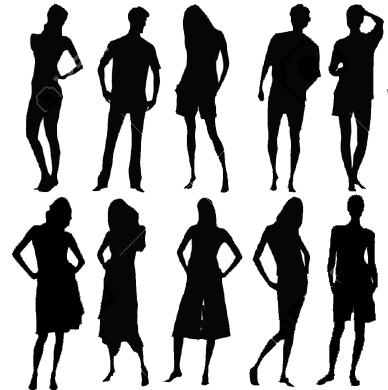 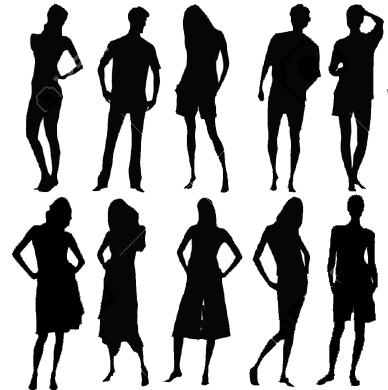 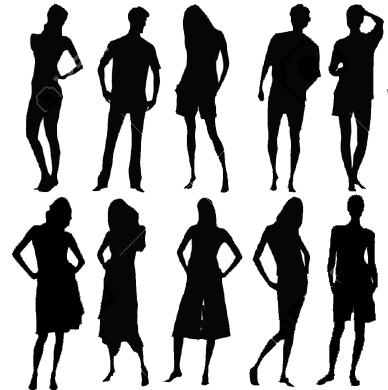 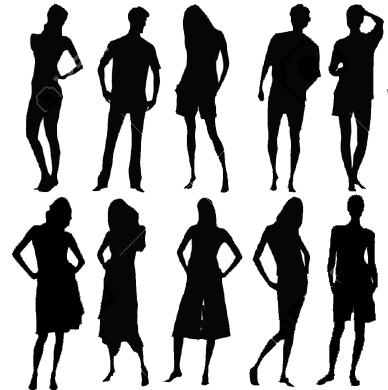 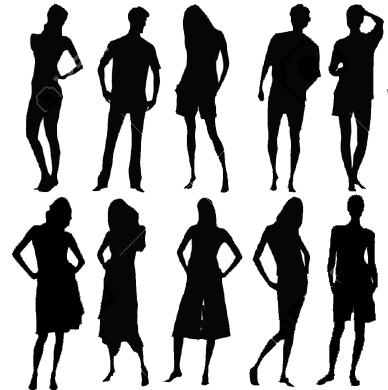 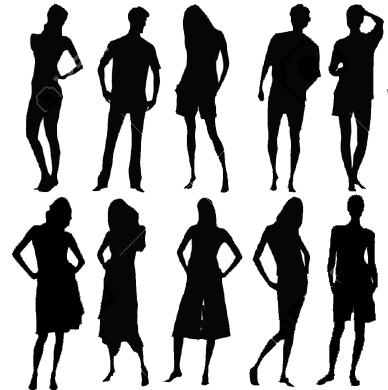 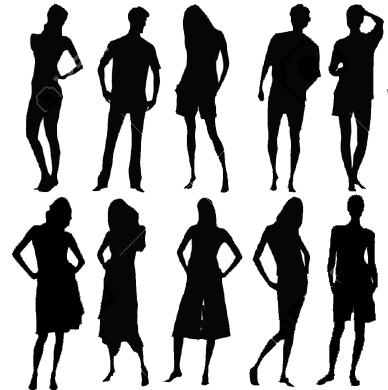 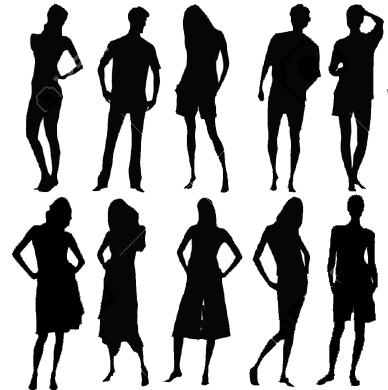 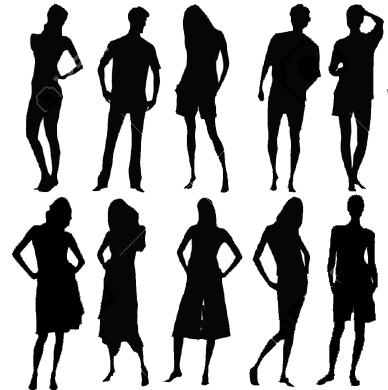 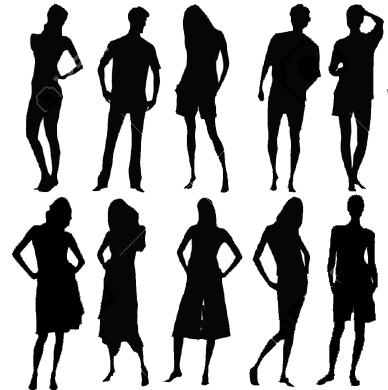 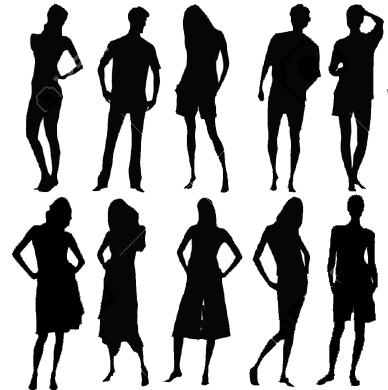 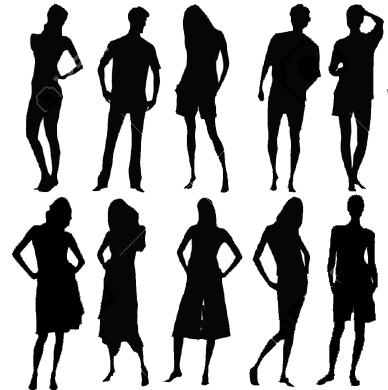 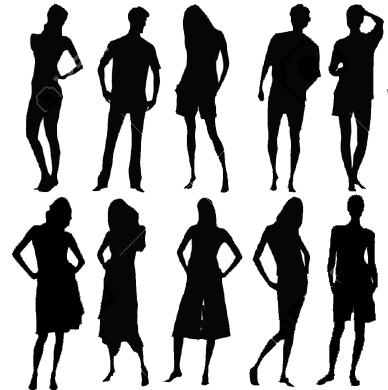 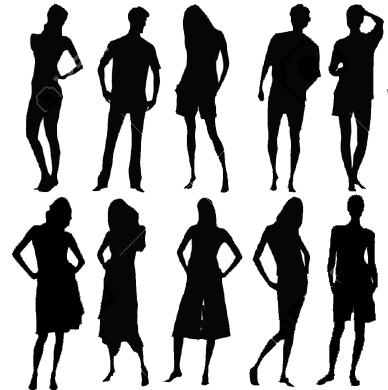 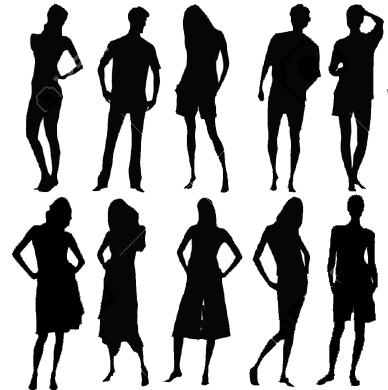 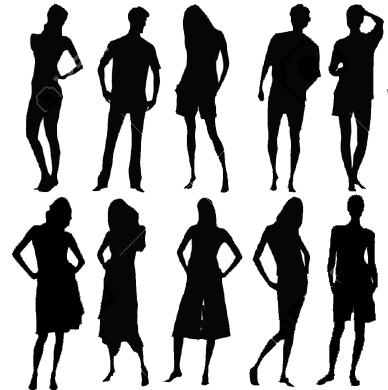 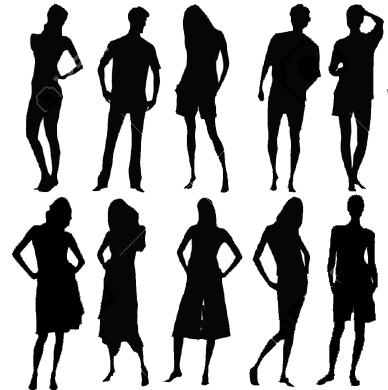 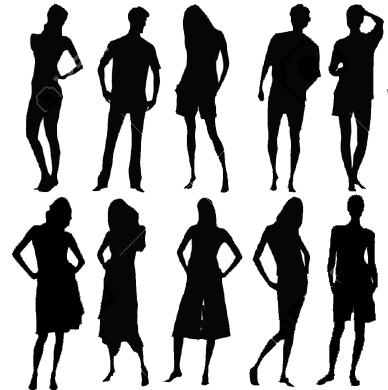 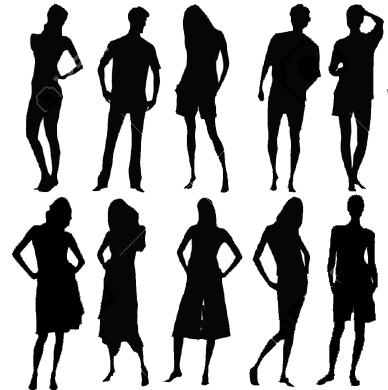 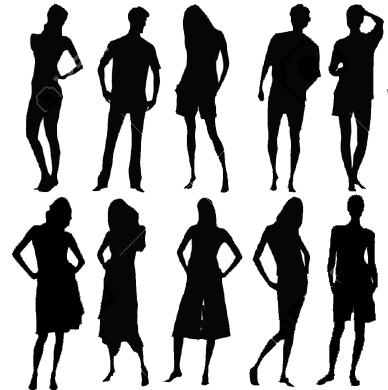 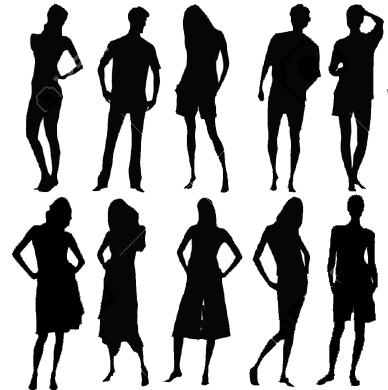 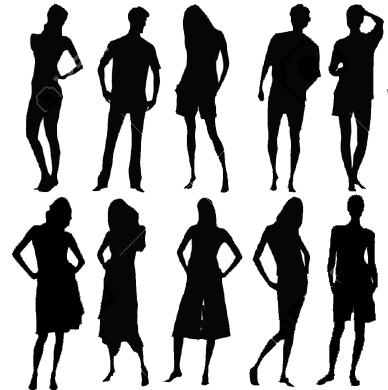 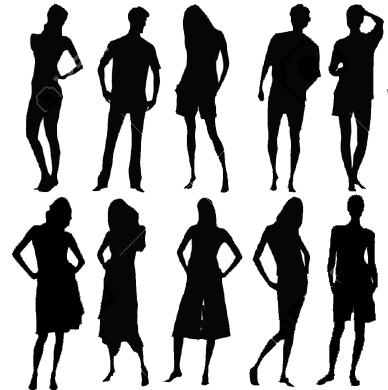 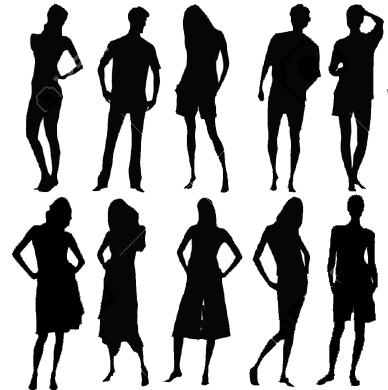 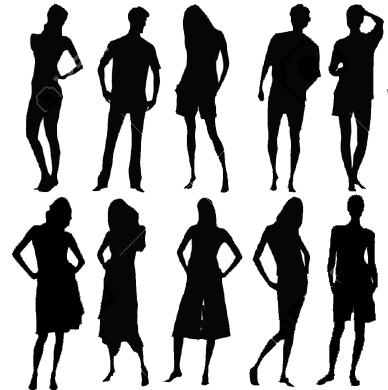 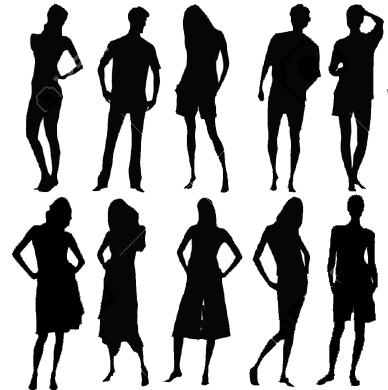 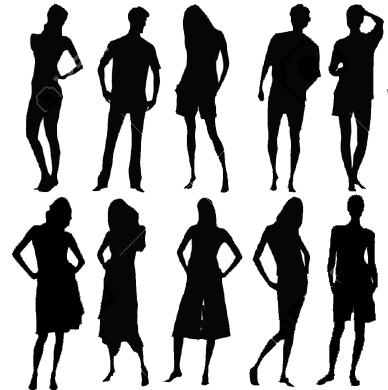 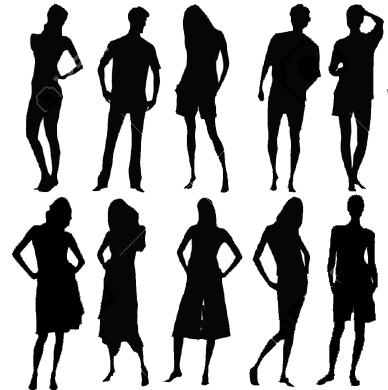 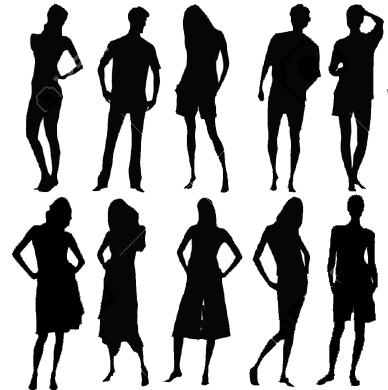 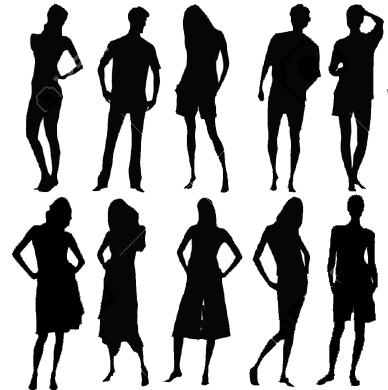 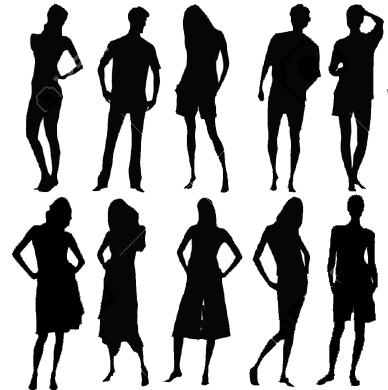 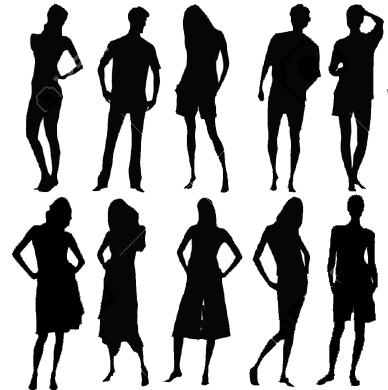 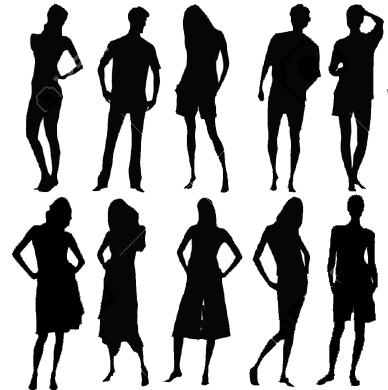 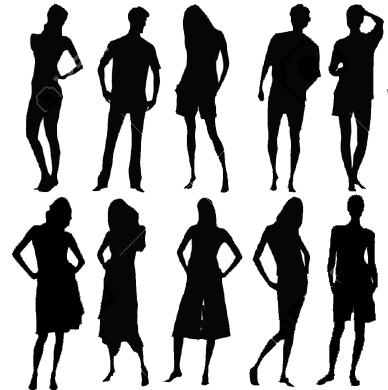 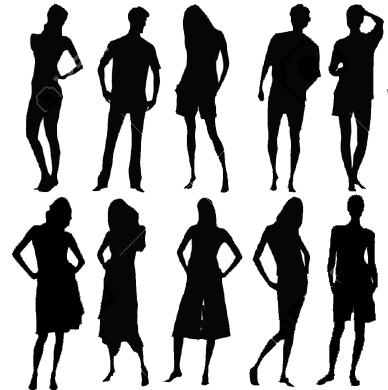 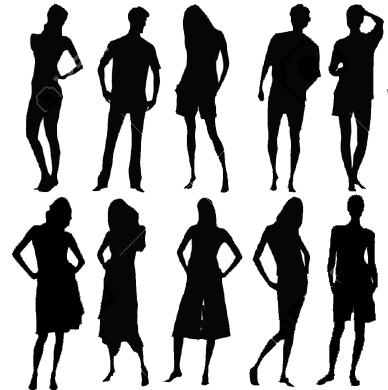 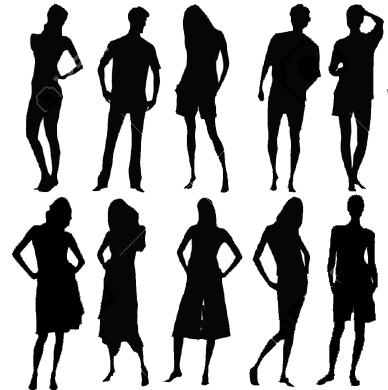 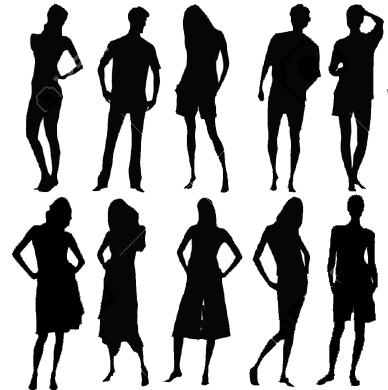 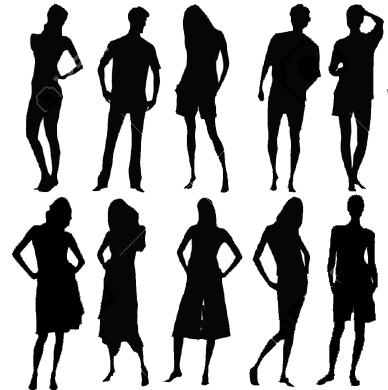 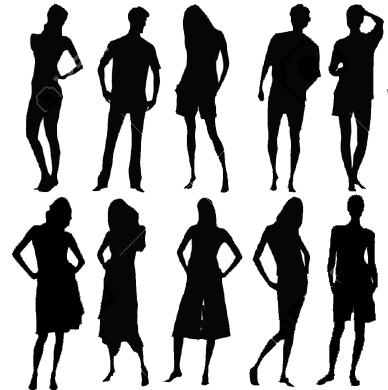 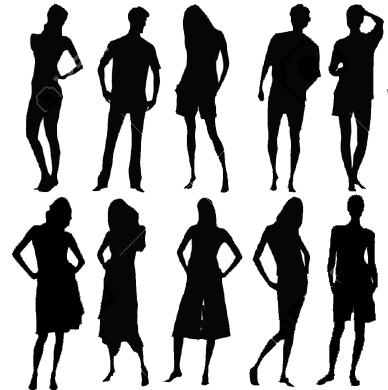 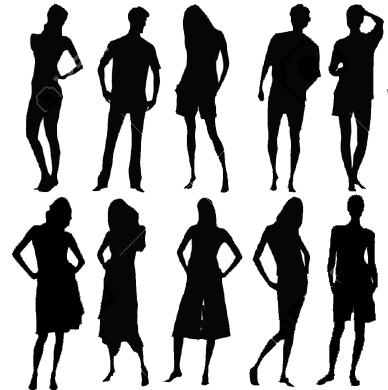 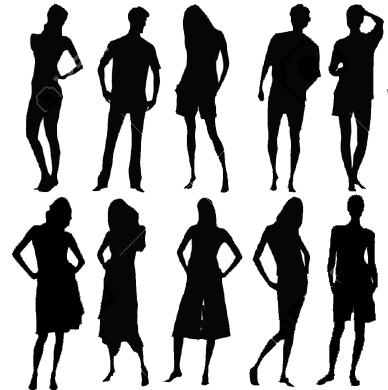 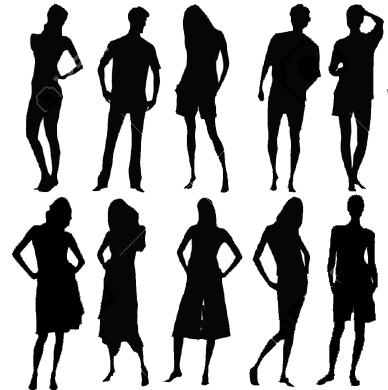 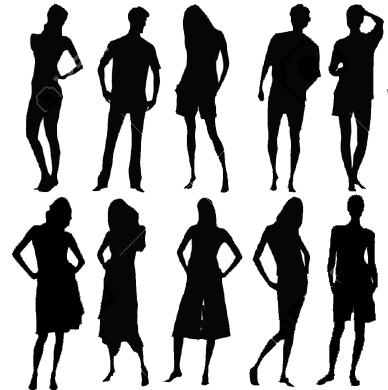 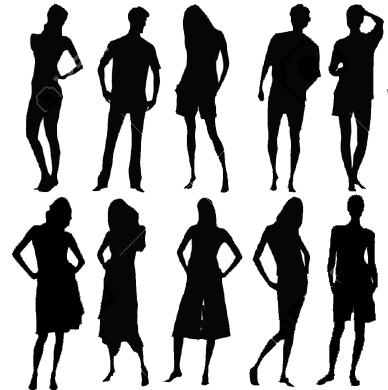 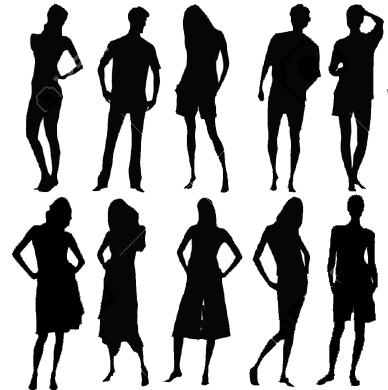 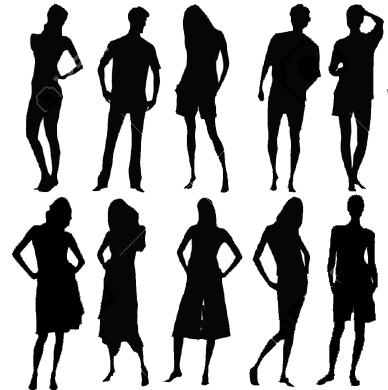 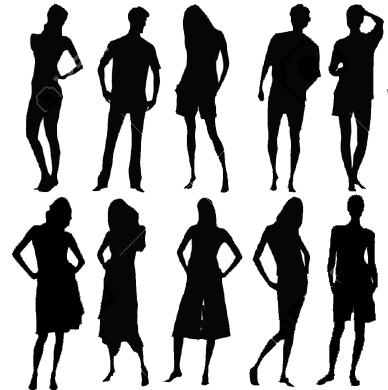 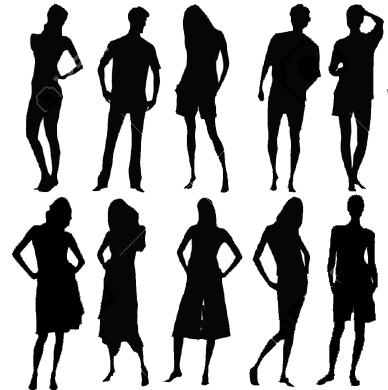 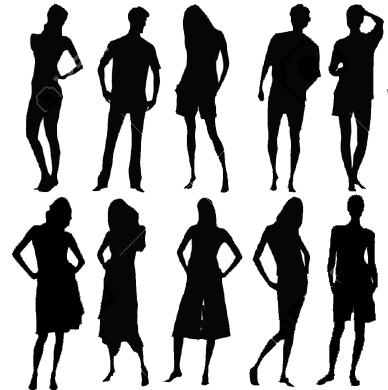 1000 students ÷ 10 students per section = 100 sections
100 sections X $3000 per section = $300,000
ALP Model 
Costs for the 101-Level Instruction
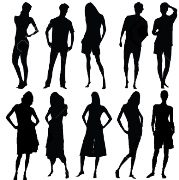 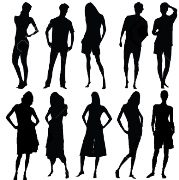 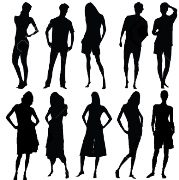 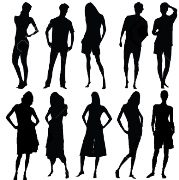 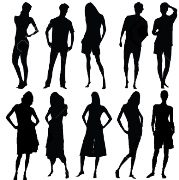 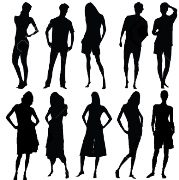 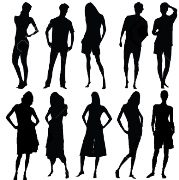 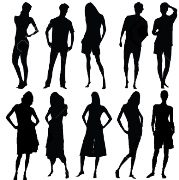 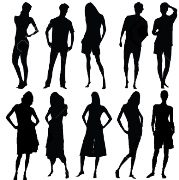 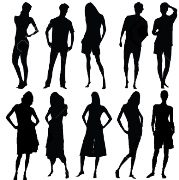 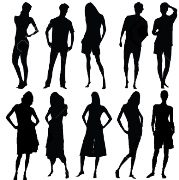 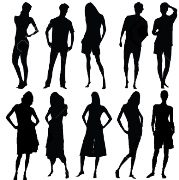 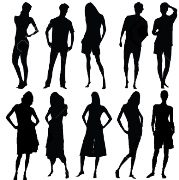 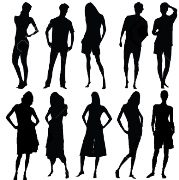 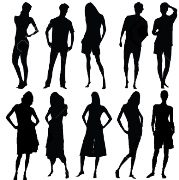 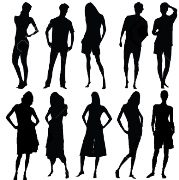 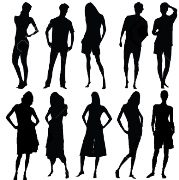 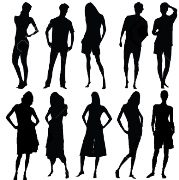 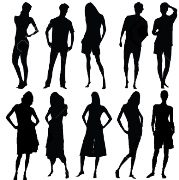 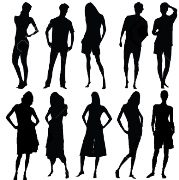 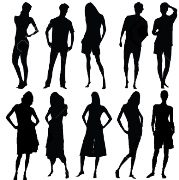 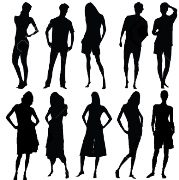 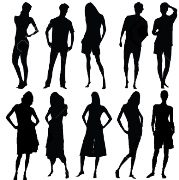 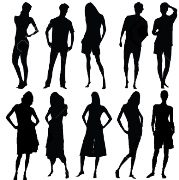 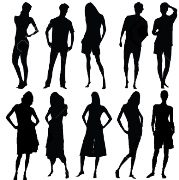 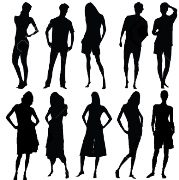 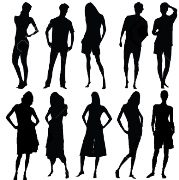 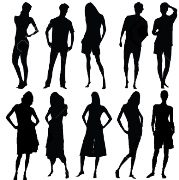 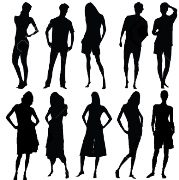 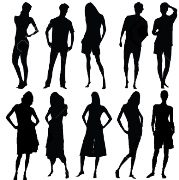 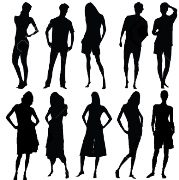 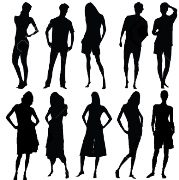 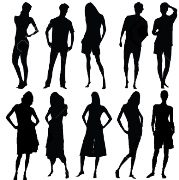 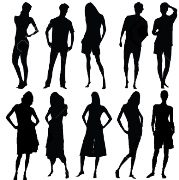 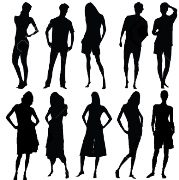 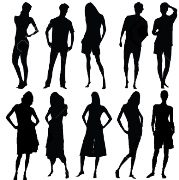 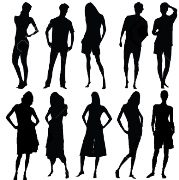 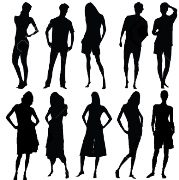 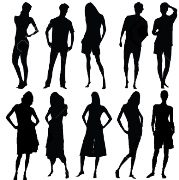 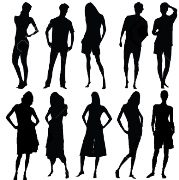 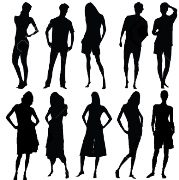 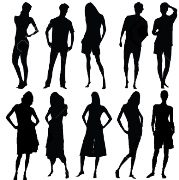 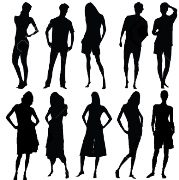 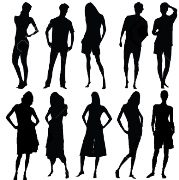 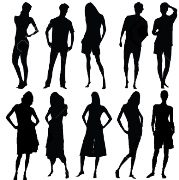 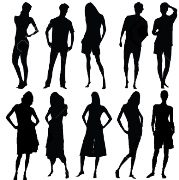 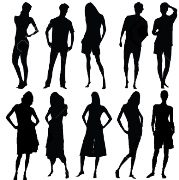 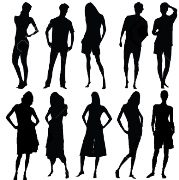 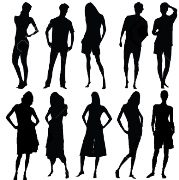 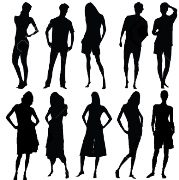 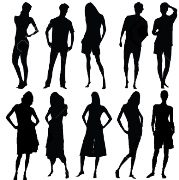 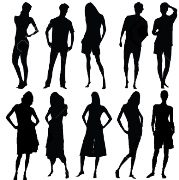 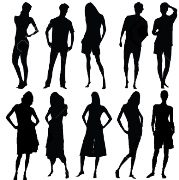 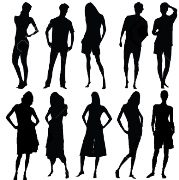 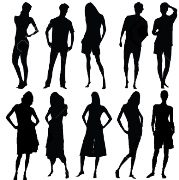 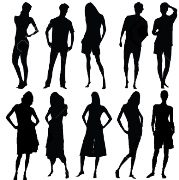 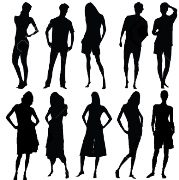 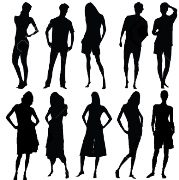 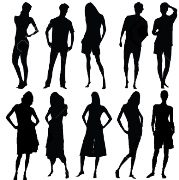 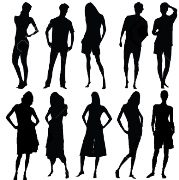 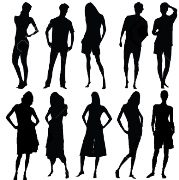 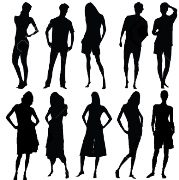 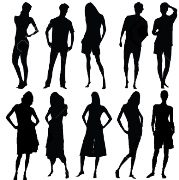 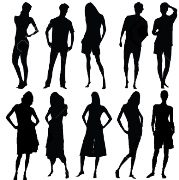 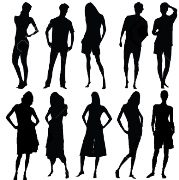 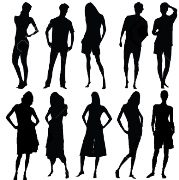 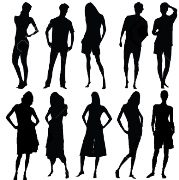 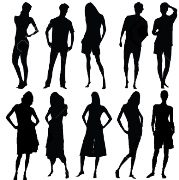 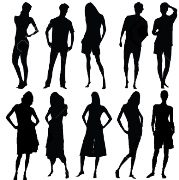 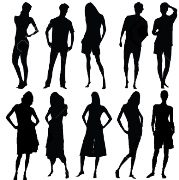 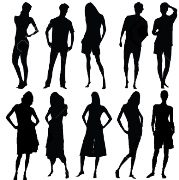 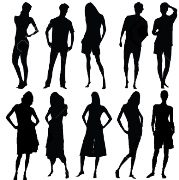 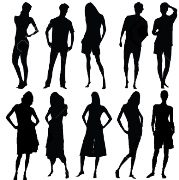 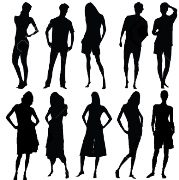 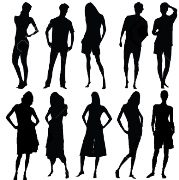 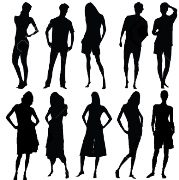 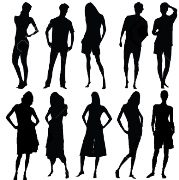 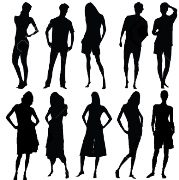 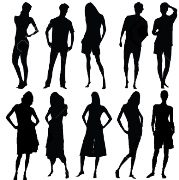 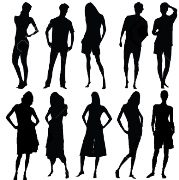 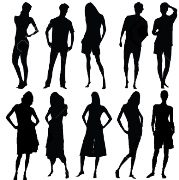 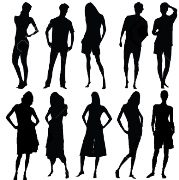 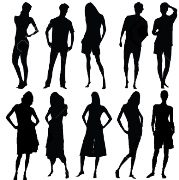 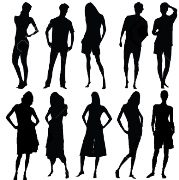 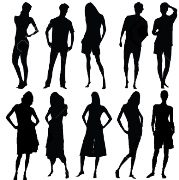 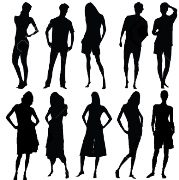 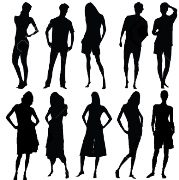 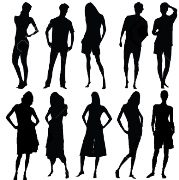 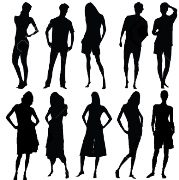 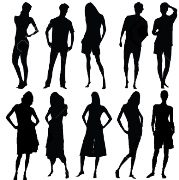 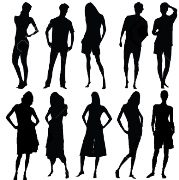 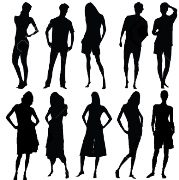 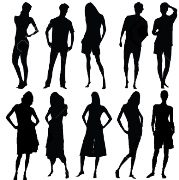 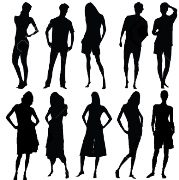 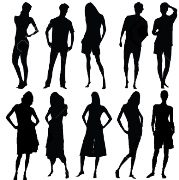 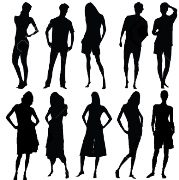 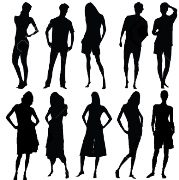 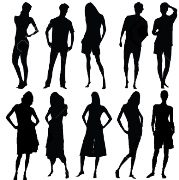 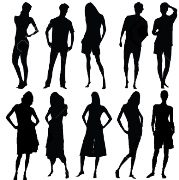 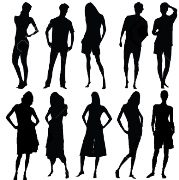 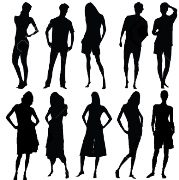 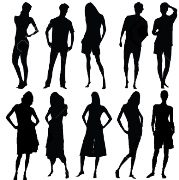 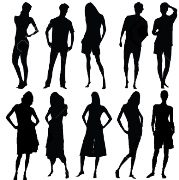 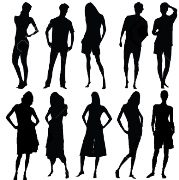 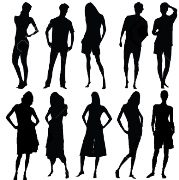 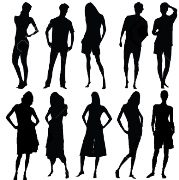 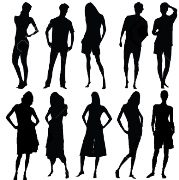 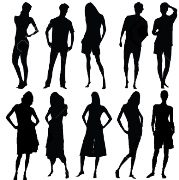 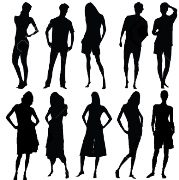 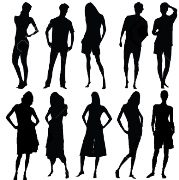 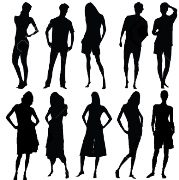 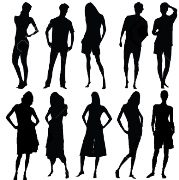 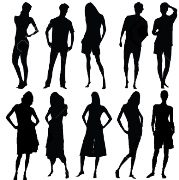 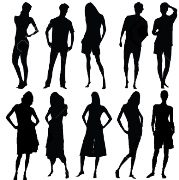 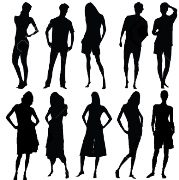 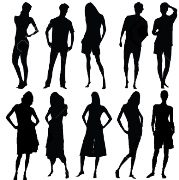 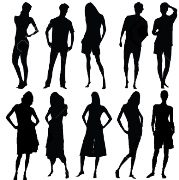 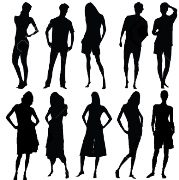 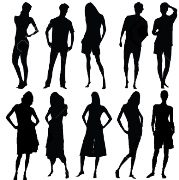 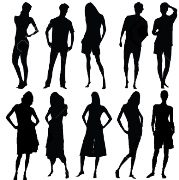 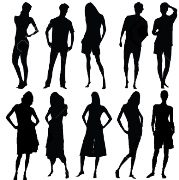 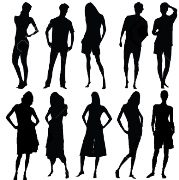 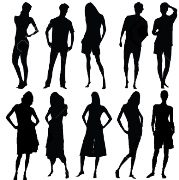 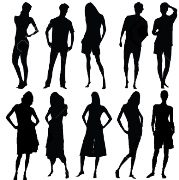 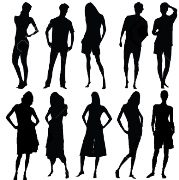 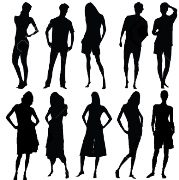 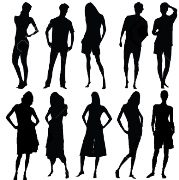 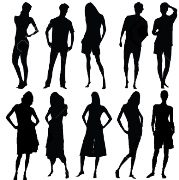 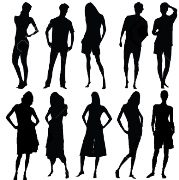 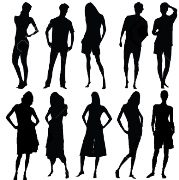 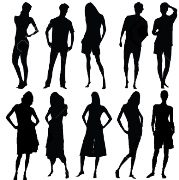 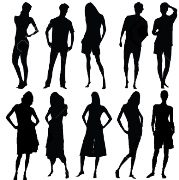 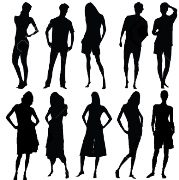 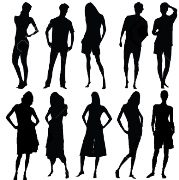 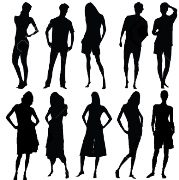 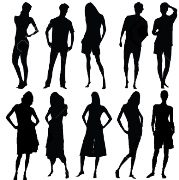 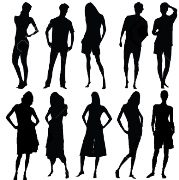 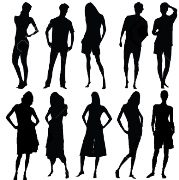 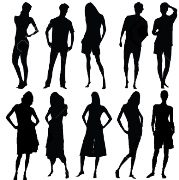 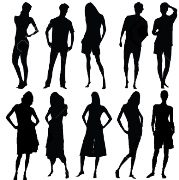 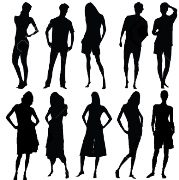 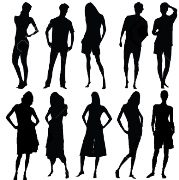 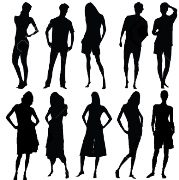 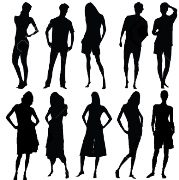 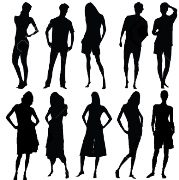 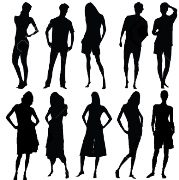 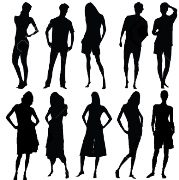 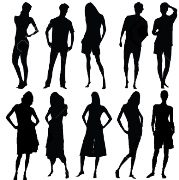 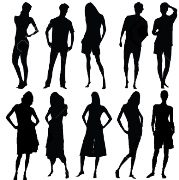 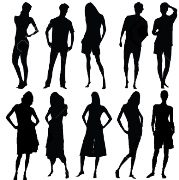 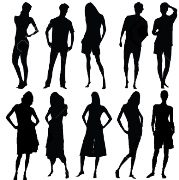 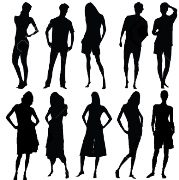 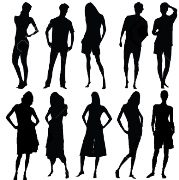 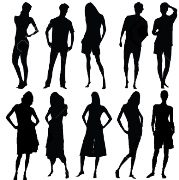 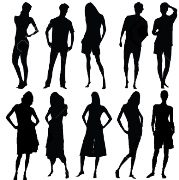 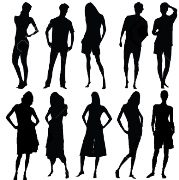 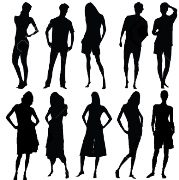 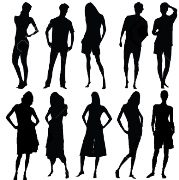 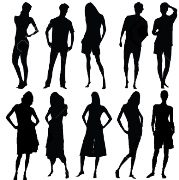 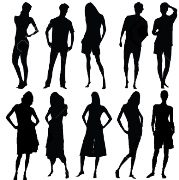 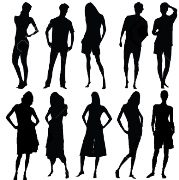 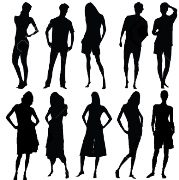 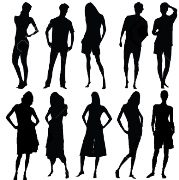 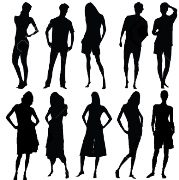 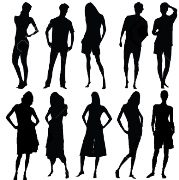 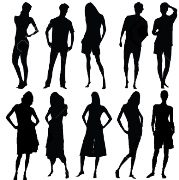 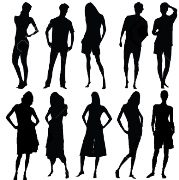 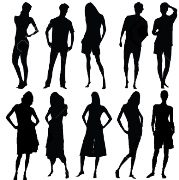 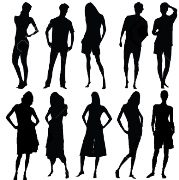 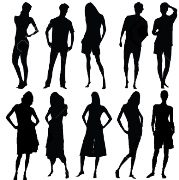 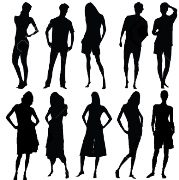 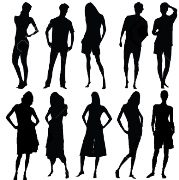 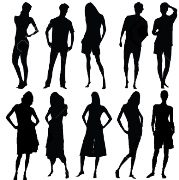 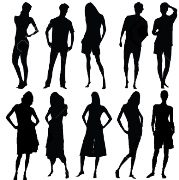 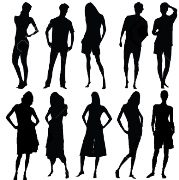 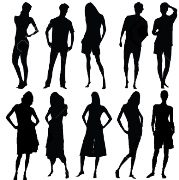 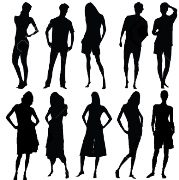 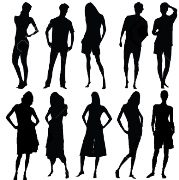 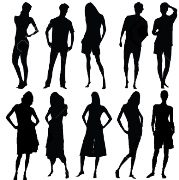 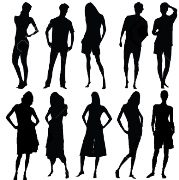 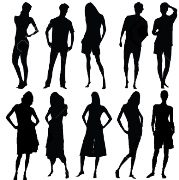 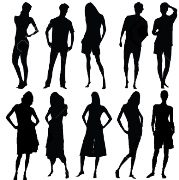 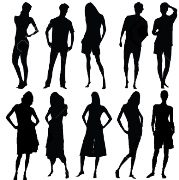 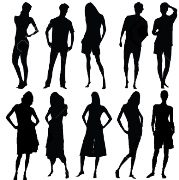 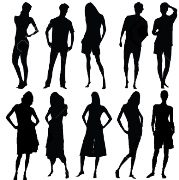 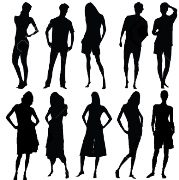 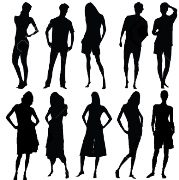 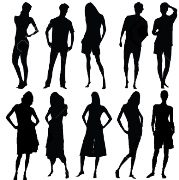 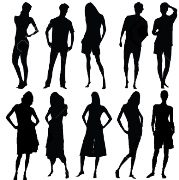 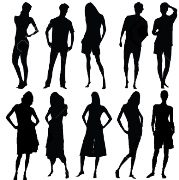 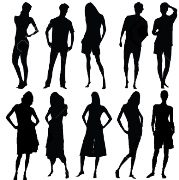 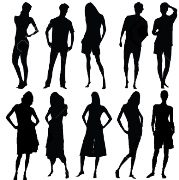 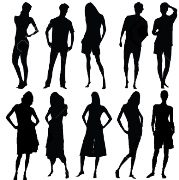 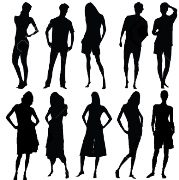 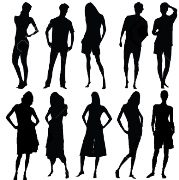 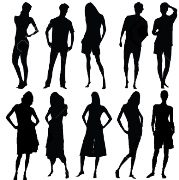 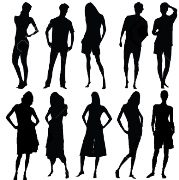 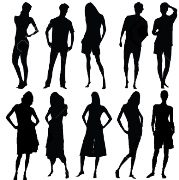 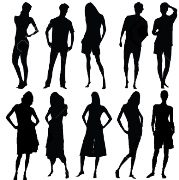 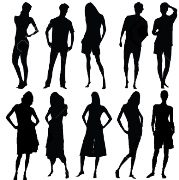 1000 students ÷ 10 students per section = 100 sections
100 sections X $3000 per section = $300,000
ALP Model 
Costs for the 101-Level Instruction
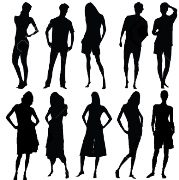 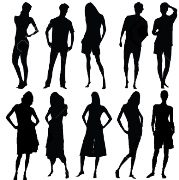 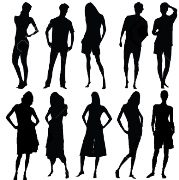 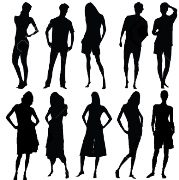 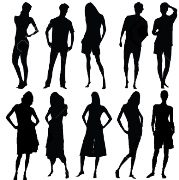 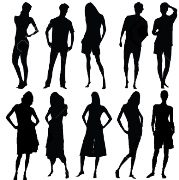 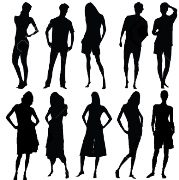 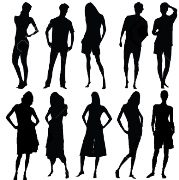 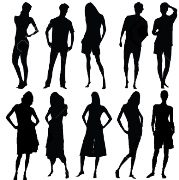 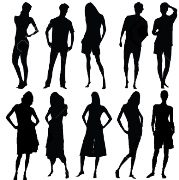 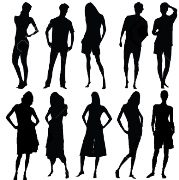 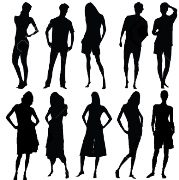 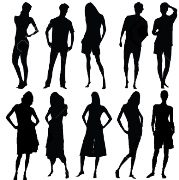 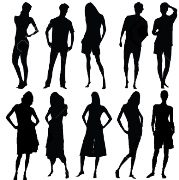 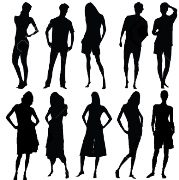 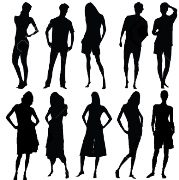 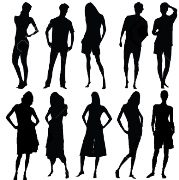 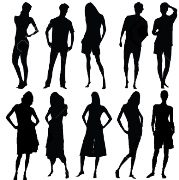 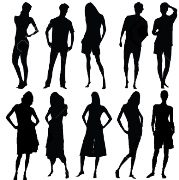 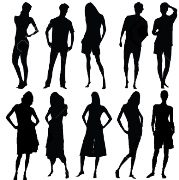 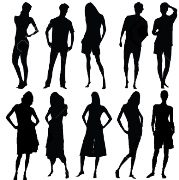 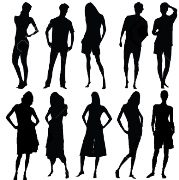 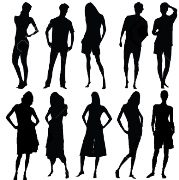 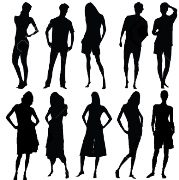 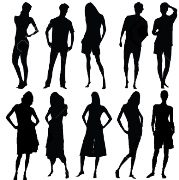 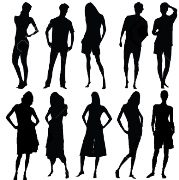 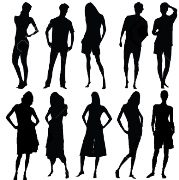 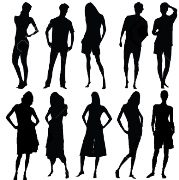 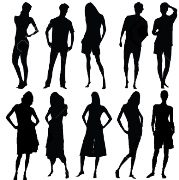 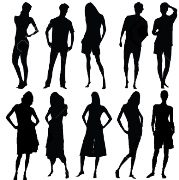 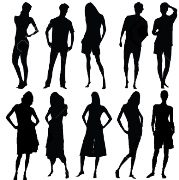 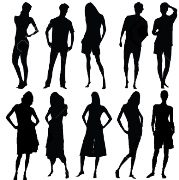 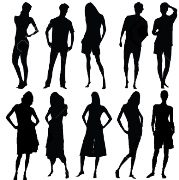 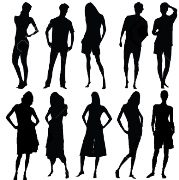 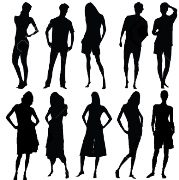 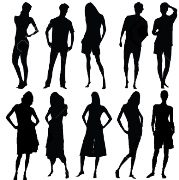 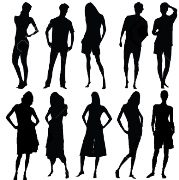 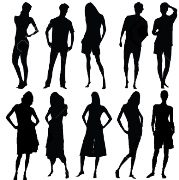 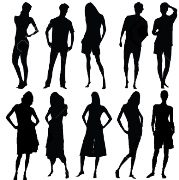 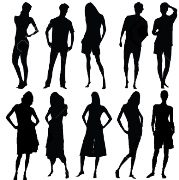 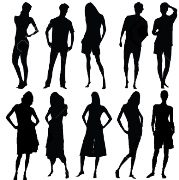 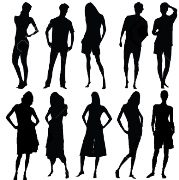 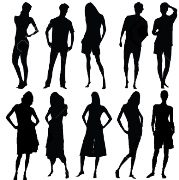 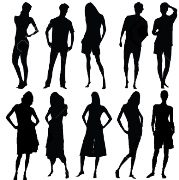 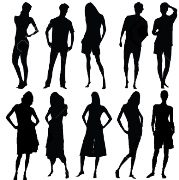 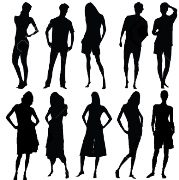 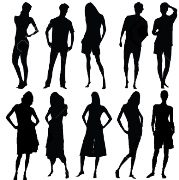 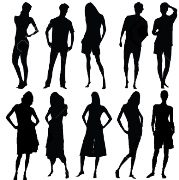 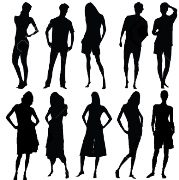 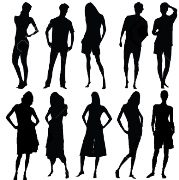 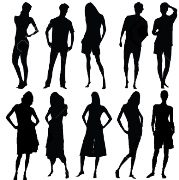 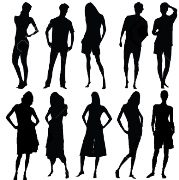 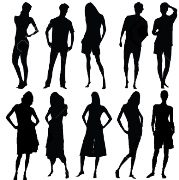 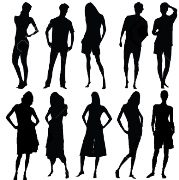 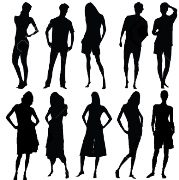 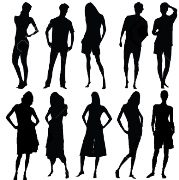 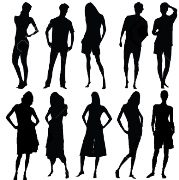 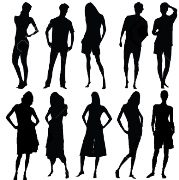 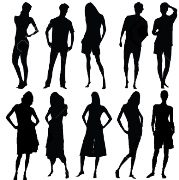 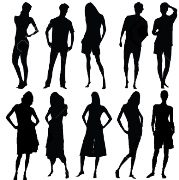 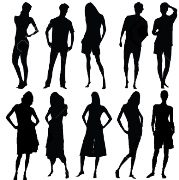 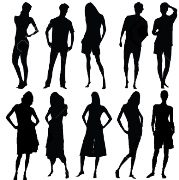 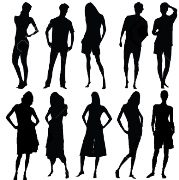 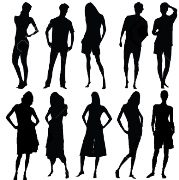 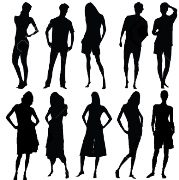 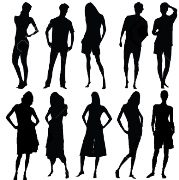 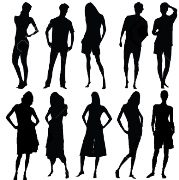 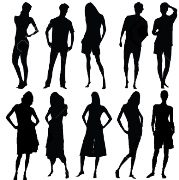 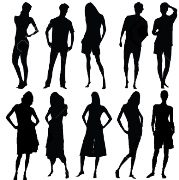 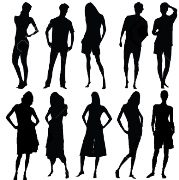 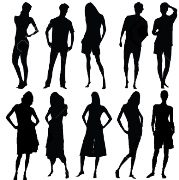 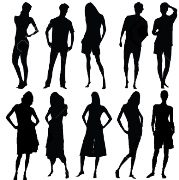 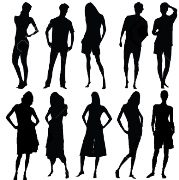 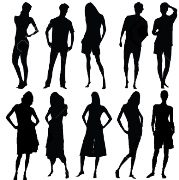 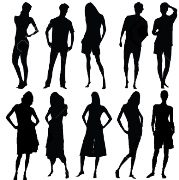 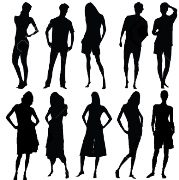 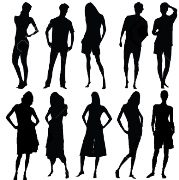 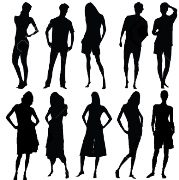 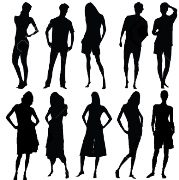 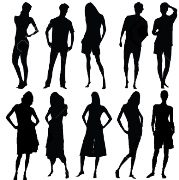 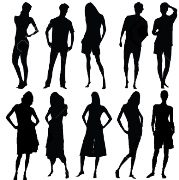 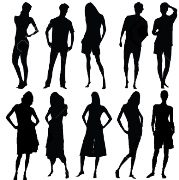 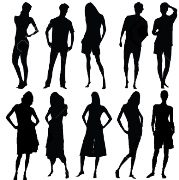 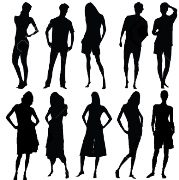 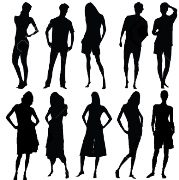 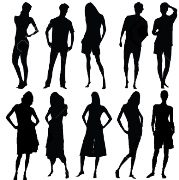 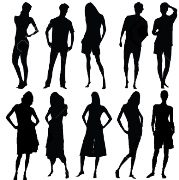 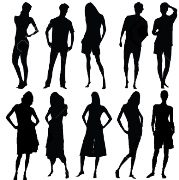 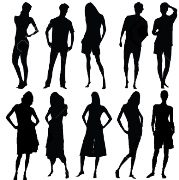 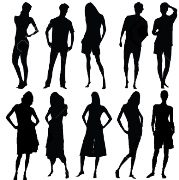 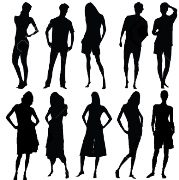 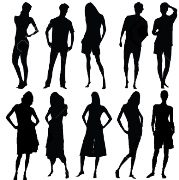 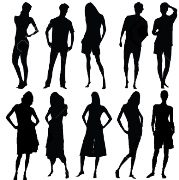 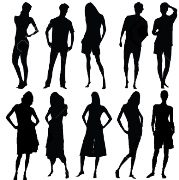 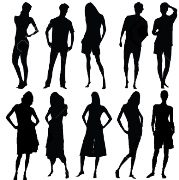 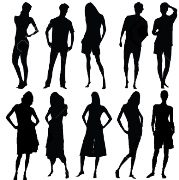 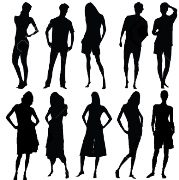 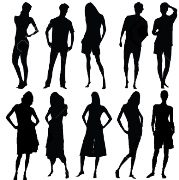 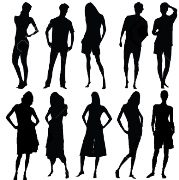 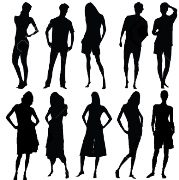 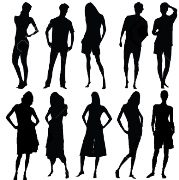 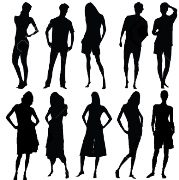 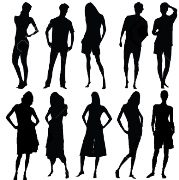 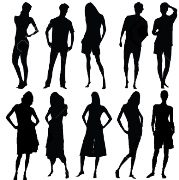 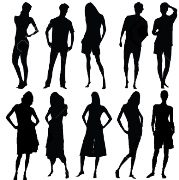 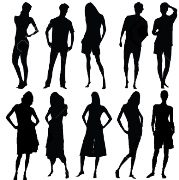 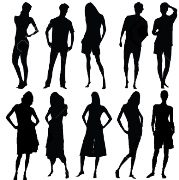 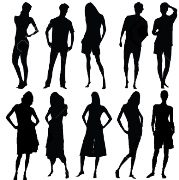 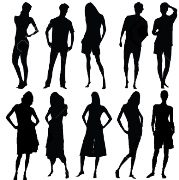 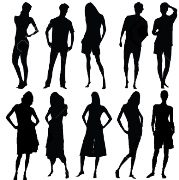 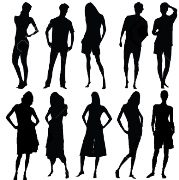 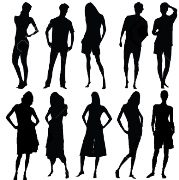 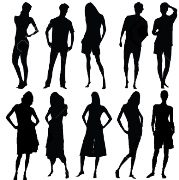 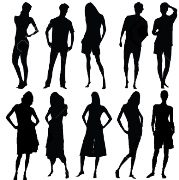 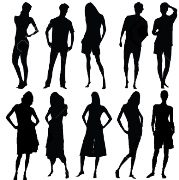 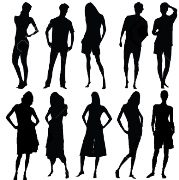 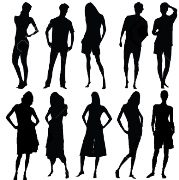 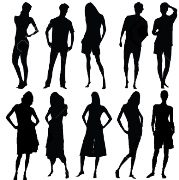 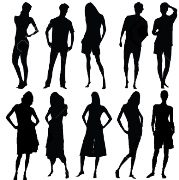 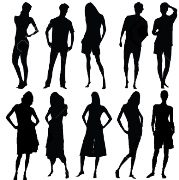 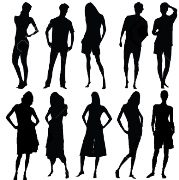 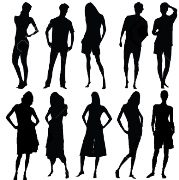 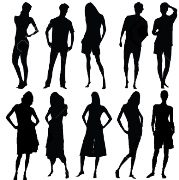 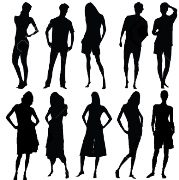 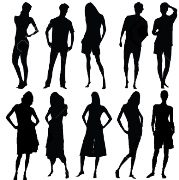 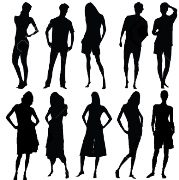 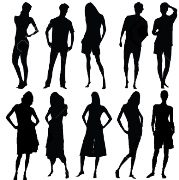 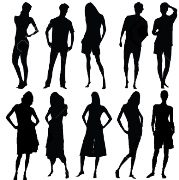 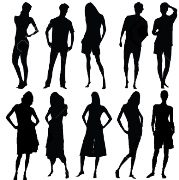 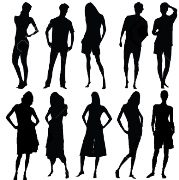 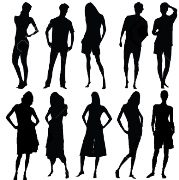 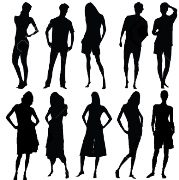 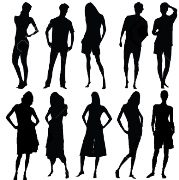 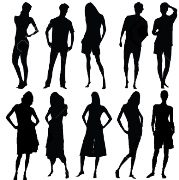 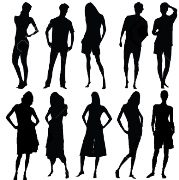 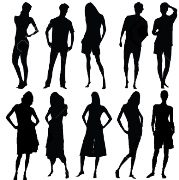 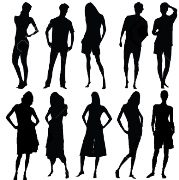 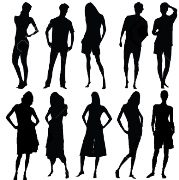 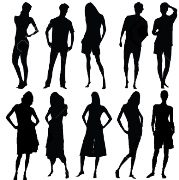 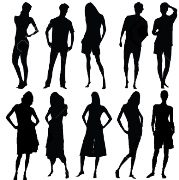 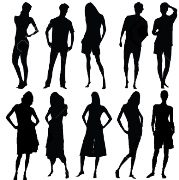 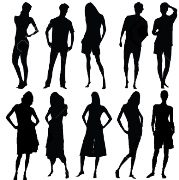 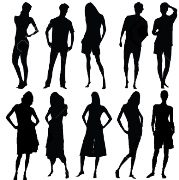 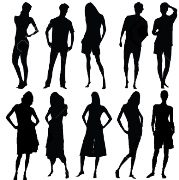 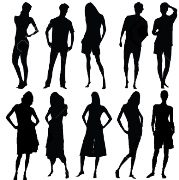 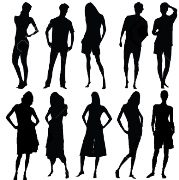 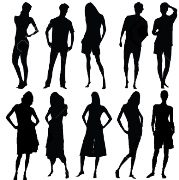 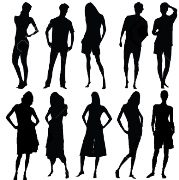 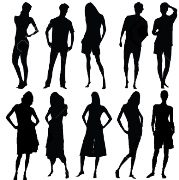 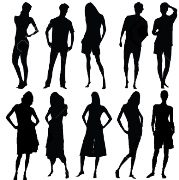 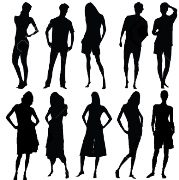 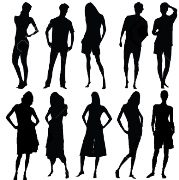 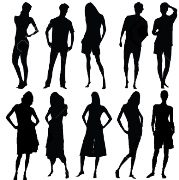 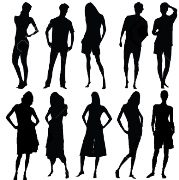 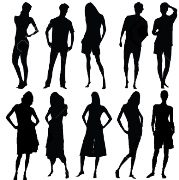 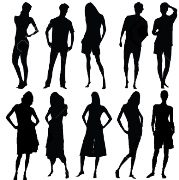 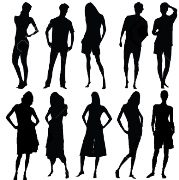 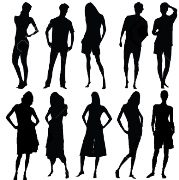 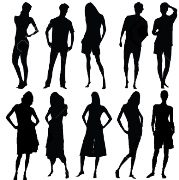 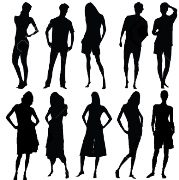 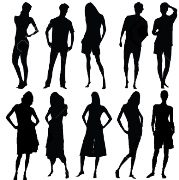 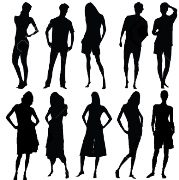 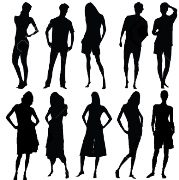 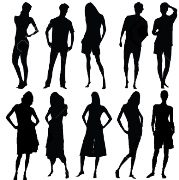 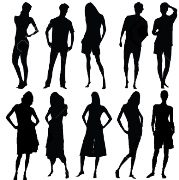 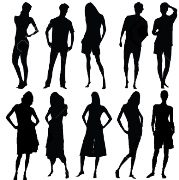 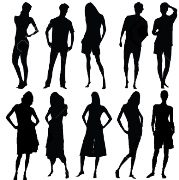 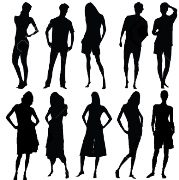 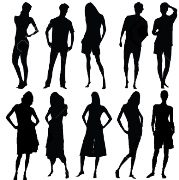 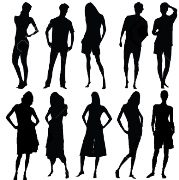 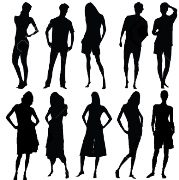 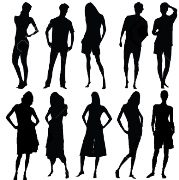 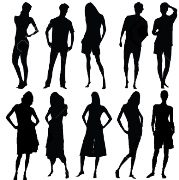 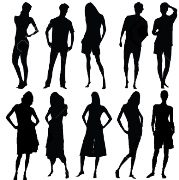 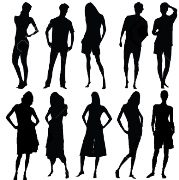 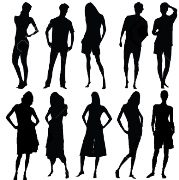 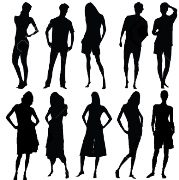 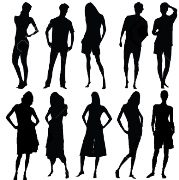 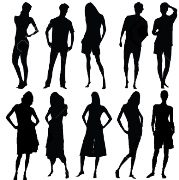 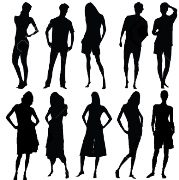 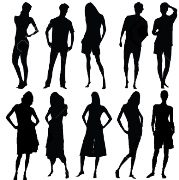 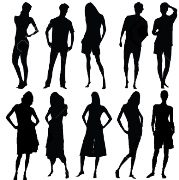 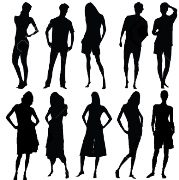 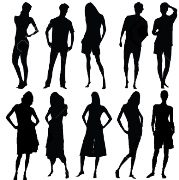 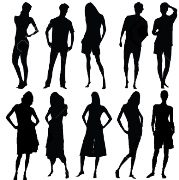 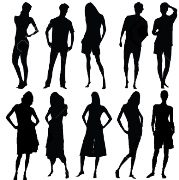 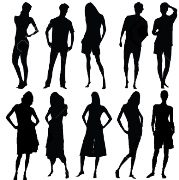 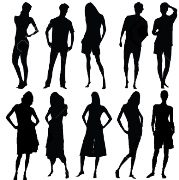 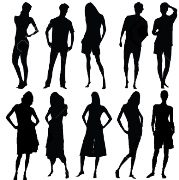 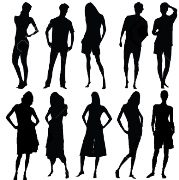 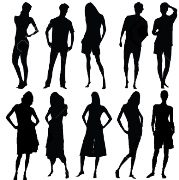 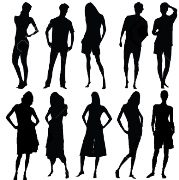 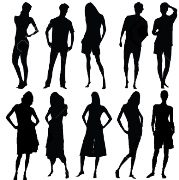 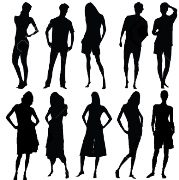 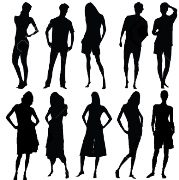 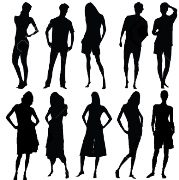 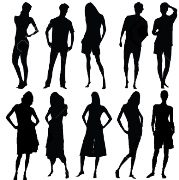 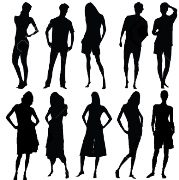 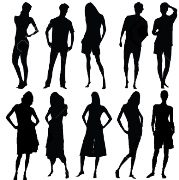 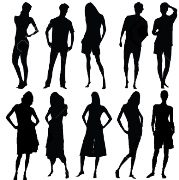 1000 students ÷ 10 students per section = 100 sections
100 sections X $3000 per section = $300,000
$300,000 X  ½ = $150,000
ALP Model 
Summary of Costs
Dev: 100 sections X $3000 = $300,000
101: 50 sections X $3000 = $150,000
Total:  $450,000
Comparison of Costs
Traditional
ALP
Dev: 50 sections X $3000 = $150,000
Dev: 100 sections X $3000 = $300,000
101: 24 sections X $3000 = $  72,000
101: 50 sections X $3000 = $150,000
total cost = $450,000
total cost = $222,000
Traditional  Model
Revenue
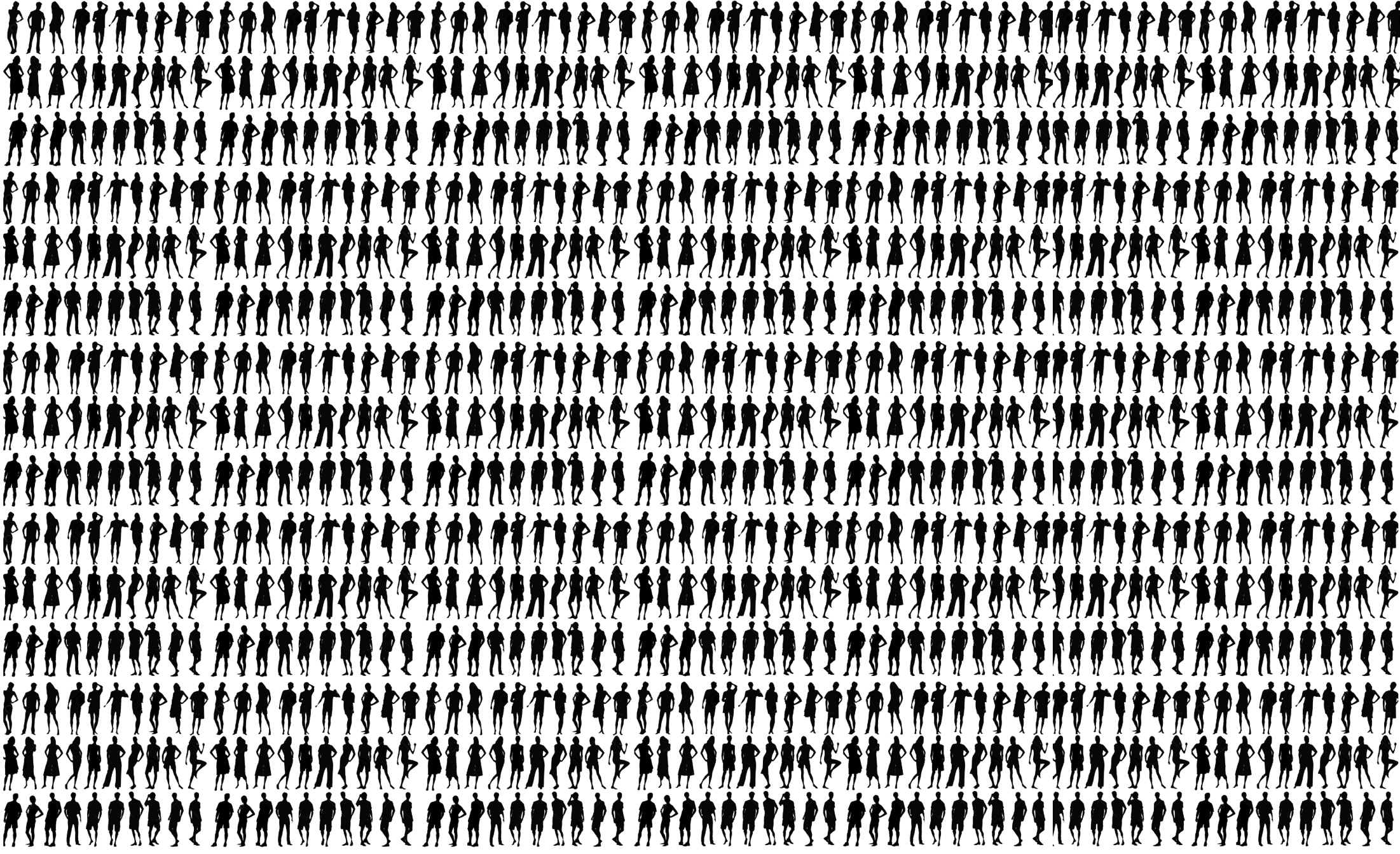 1000 students
Traditional  Model
Revenue
1000 students take Dev Eng @ 3 credits @ $140/credit = $420,000
480 students take ENG 101 @ 3 credits @ $140/credit = $201,600
total = $621,600
grand total revenue = $1,025,640
Maryland funds @ 65% of tuition = .65 X $621,600 = $404,040
ALP  Model
Revenue
1000 students take Dev Eng @ 3 credits @ $140/credit = $420,000
1000 students take ENG 101 @ 3 credits @ $140/credit = $420,000
total = $840,000
grand total revenue = $1,386,000
Maryland funds @ 65% of tuition = .65 X 840,000 = $546,000
Cost/Revenue Analysis
Traditional
ALP
revenue from tuition = $621,600
revenue from tuition = $840,000
revenue from state = $404,040
revenue from state = $546,000
total revenue = $1,025,640
total revenue = $1,386,000
total cost = $220,000
total cost = $450,000
difference = +$805,640
difference = +$936,000
Effect on budget: ALP brings in $130,360 more than traditional developmental writing.
Overview of Presentation
What is the problem?
What is ALP?
What results has ALP produced?
 What are other co-req options?
What about the cost?
What about scaling up?
What to do about pedagogy and faculty development
[Speaker Notes: After discussing this slide, Peter turns it back to Sarah.]
1200
1400
1000
200
800
600
400
Number Taking ALP or Traditional Each Fall
1406
ALP
traditional dev writing
1328
1142
1042
966
884
700
687
670
669
590
587
550
408
288
149
68
34
Fall
2007
Fall
2008
Fall
2009
Fall
2010
Fall
2011
Fall
2012
Fall
2014
Fall
2015
Fall
2013
1200
1400
1000
200
800
600
400
Number Taking ALP or Traditional Each Fall
1406
ALP
traditional dev writing
1328
1142
1042
966
884
700
687
670
669
590
587
550
408
288
149
68
34
Fall
2007
Fall
2008
Fall
2014
Fall
2015
Fall
2009
Fall
2010
Fall
2011
Fall
2012
Fall
2013
8000
4000
6000
7000
5000
2000
1000
3000
Analyzing Pass Rates
7589
traditional
ALP
total
5343
2246
number
in cohort
2009-2013
8000
4000
6000
7000
5000
2000
1000
3000
Analyzing Pass Rates
7589
traditional
ALP
total
5343
30%
63%
4781
2993
2246
1584
1409
number who
would have passed 101
if we had fully scaled up
number
in cohort
2009-2013
number who
passed 101
2009-2013
8000
4000
6000
7000
5000
2000
1000
3000
Analyzing Pass Rates
traditional
ALP
total
4781
3576
1788
2993
number who
would have passed 101
if we had fully scaled up
number
in cohort
2009-2013
number who
passed 101
2009-2013
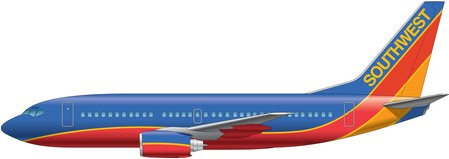 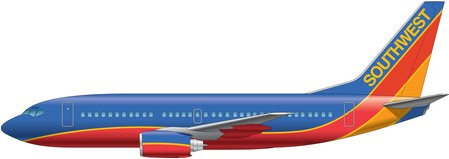 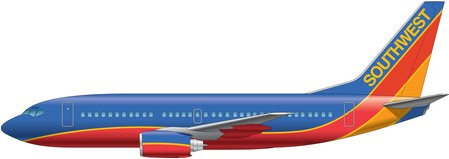 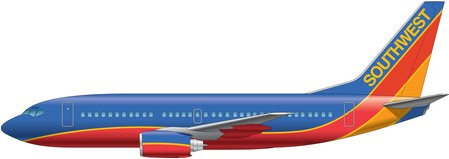 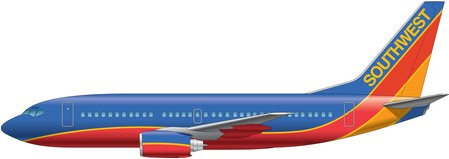 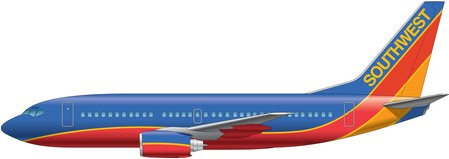 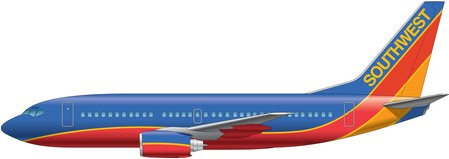 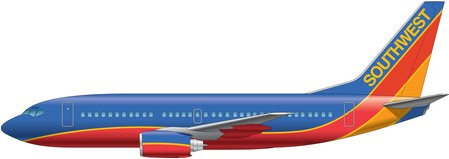 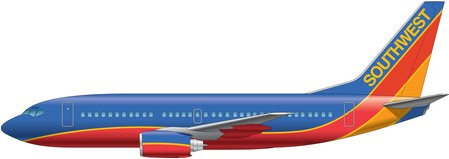 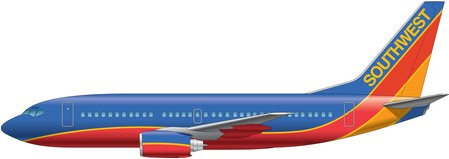 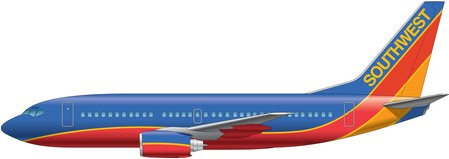 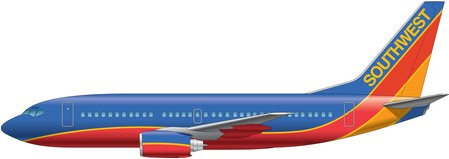 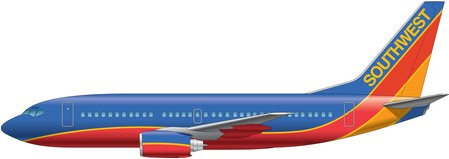 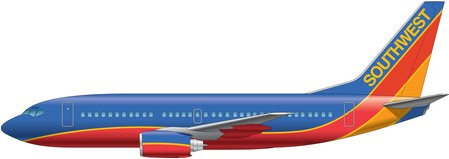 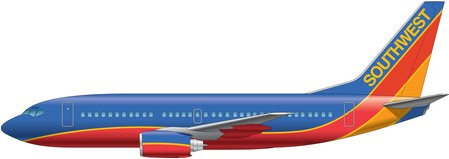 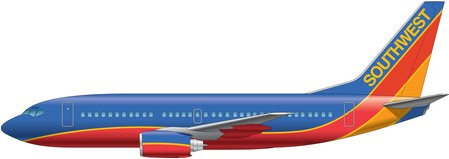 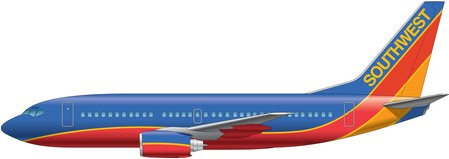 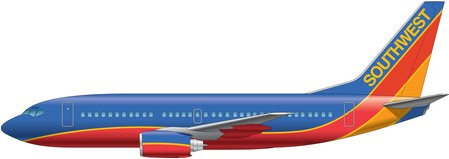 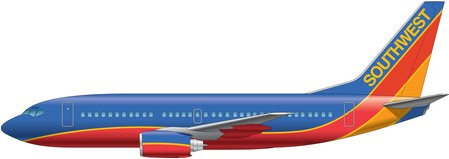 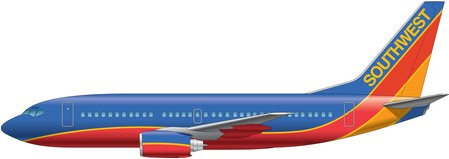 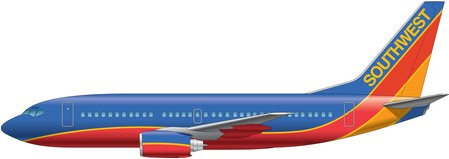 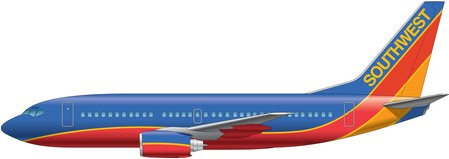 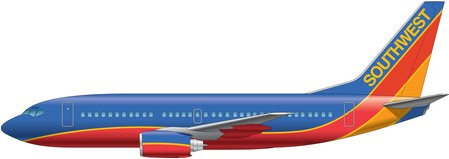 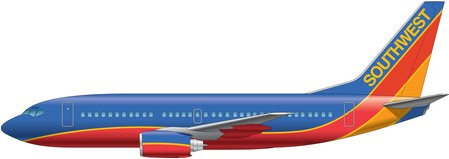 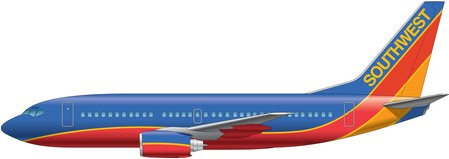 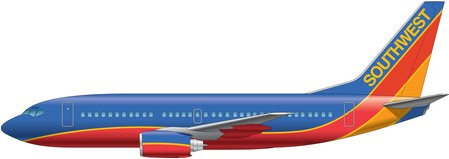 26 Boeing 737-700s
137 seats per plane
1200
1400
1000
200
800
600
400
Number Taking ALP or Traditional Each Fall
1406
ALP
traditional dev writing
1328
100%
1142
1042
966
884
700
687
670
669
590
587
550
408
288
149
68
34
Fall
2016
Fall
2007
Fall
2008
Fall
2009
Fall
2010
Fall
2011
Fall
2012
Fall
2013
Fall
2014
Fall
2015
Overview of Presentation
What is the problem?
What is ALP?
What results has ALP produced?
 What are other co-req options?
What about the cost?
What about scaling up?
What to do about pedagogy and faculty development
[Speaker Notes: After discussing this slide, Peter turns it back to Sarah.]
Cumulative Survey of Faculty Preparation to Teach Basic Writing 
September 2017
Community College of Baltimore County (MD)
Six West Virginia Universities (WV)
Community College of Allegheny County (PA)
Century Community College (MN)
LaGuardia Community College (NY)
Patrick Henry Community College (VA)
Atlantic Cape Community College (NJ)
Harford Community College (MD)
Six Connecticut Community Colleges (CT)
Rochester Technical and Community College (MN)
Flathead Community College (MT)
Fourteen Michigan Community Colleges (MI)
Denver Community College (CO)
Berkshire Community College (MA)
NHTI Concord Community  College (NH)
Northwest State Community College (OH)
Leeward Community College (HI)
(N = 316)
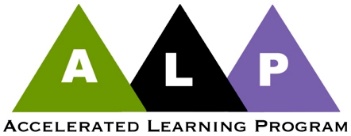 Which of the following best describes your graduate preparation to teach writing?
100
90
99
80
70
60
62
64
50
40
46
30
20
25
10
0
more than
five courses
no formal
courses
three to five
courses
one course
two courses
Which of the following best describes your graduate preparation to teach developmental (basic, remedial) writing?
250
239
225
200
175
150
125
100
75
50
25
28
7
25
0
no formal
courses
2 or 3
courses
more than
3 courses
1 course
How have faculty with little formal preparation 
to teach basic writing responded?
In a word, magnificently.
We have, while teaching five courses a semester, mostly writing courses,  figured out for ourselves what seems to work.
By trial and error.
By talking with colleagues.
By listening to our students.
By reading and attending conferences.
By using published texts.
[Speaker Notes: After discussing this slide, Peter turns it back to Sarah.]
If we have responded so well, 
why do we now need faculty development?
Because teaching ALP or other co-requisite models is quite different from the teaching most of us have been doing for years.
The goal of an ALP developmental course is fundamentally different from the goal of traditional, standalone developmental courses.
We need to figure out how to take advantage of the small class size.
We need to figure out how to coordinate the two paired classes.
We need to figure out how we can address non-cognitive issues.
We need to figure out how to integrate reading and writing.
[Speaker Notes: After discussing this slide, Peter turns it back to Sarah.]
The ALP Faculty Development Institute
Mon
Tue
Wed
Thu
Fri
backward curriculum
design
integrated reading & writing
thinking
syllabus
design
planning
faculty
projects
active learning
non-cognitive
issues
editing
skills
writing
projects
presenting faculty
projects
Two-Hour Workshops
backward curriculum
design
integrated reading & writing
thinking
syllabus
design
active learning
non-cognitive
issues
editing
skills
writing
projects
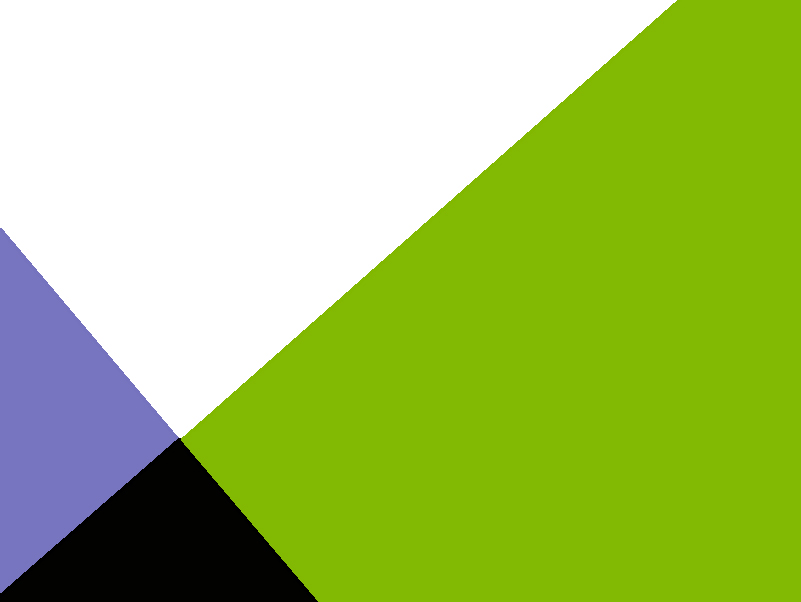 padams2@ccbcmd.edu
The Accelerated Learning Program
The Community College of Baltimore County
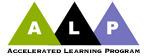